Senior Thesis 2013

Ji Won Park
Mechanical Option

Advisor: Dr. Stephen Treado
Northfield Mental Healthcare Center
Northfield, Ohio
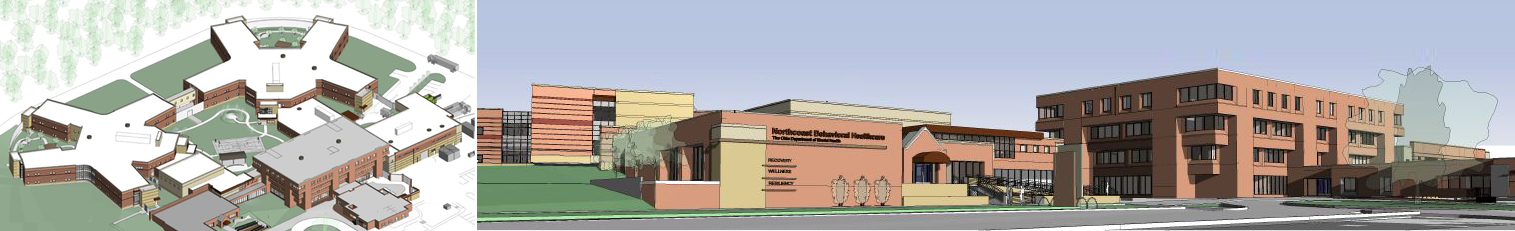 Northfield Mental Healthcare Center
Site Map
Building Information
• Introduction
• Northfield Mental Healthcare 
• Mechanical System
• Design Goals
• Alternative 1: Cogeneration
• Alternative 2: Tri-generation
• Comparison
• Breadth: Electrical Breadth
• Summary
• Acknowledgements
• Questions
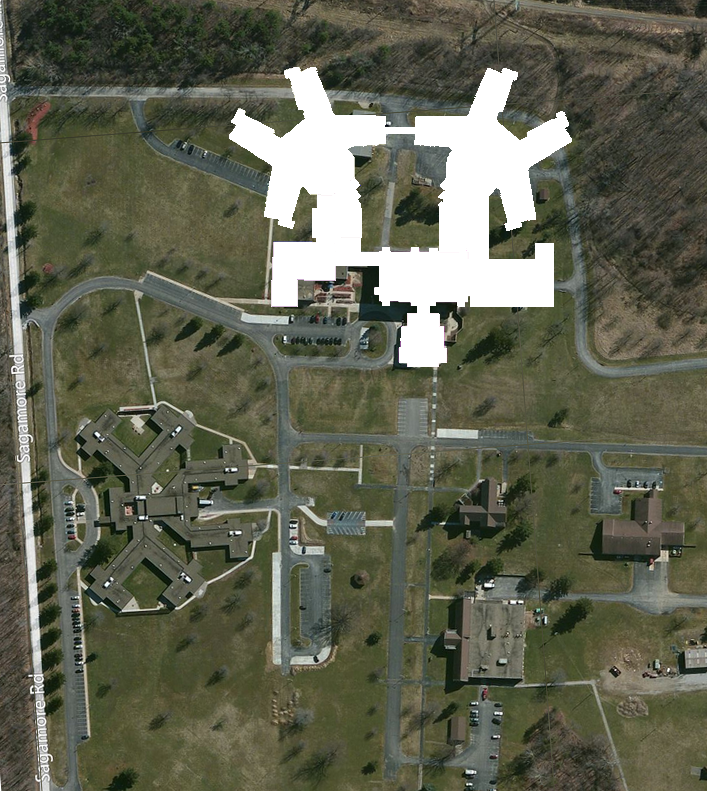 Function: mental clinic
SIZE: ~260,000 SF 
(Additional 200,000 SF to existing 60,000 SF)
Overall Cost: ~62.5 million
Delivery Method: design-bid-build (multiple prime)
Construction Date: approx. April, 2013 – January, 2014
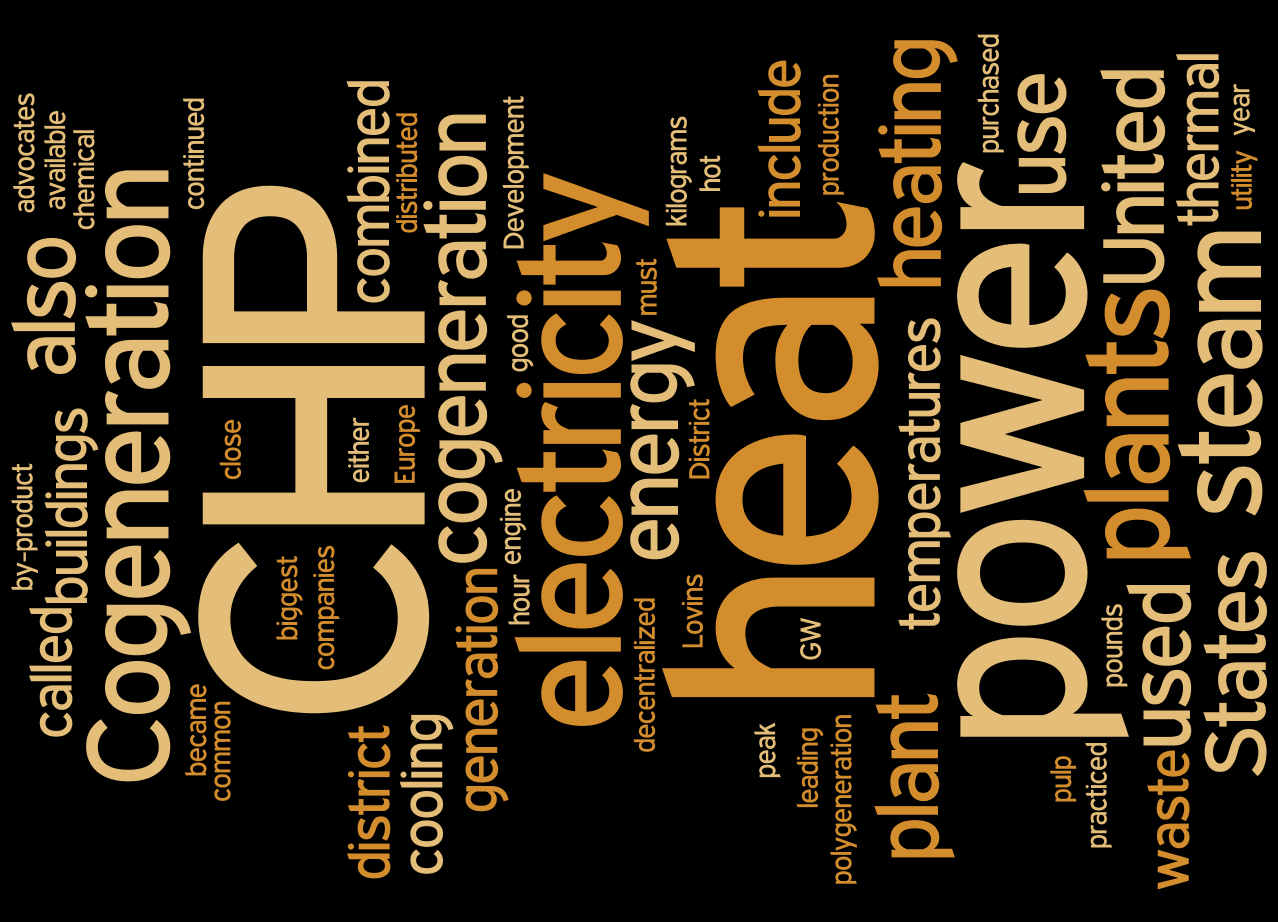 Northfield Mental Healthcare Center
Project Overview
Project Team
• Introduction
• Northfield Mental Healthcare 
• Mechanical System
• Design Goals
• Alternative 1: Cogeneration
• Alternative 2: Tri-generation
• Comparison
• Breadth: Electrical Breadth
• Summary
• Acknowledgements
• Questions
Provided high quality for care  and safety
Designed to respect  surrounding facilities 
Provided additional recreation areas and therapeutic spaces 
Used face brick  exterior walls to match  the existing building 
Used smooth CMU, texted CMU, and curtain walls to highlight the new design
Owner: Ohio Department of Mental Health
Architects: Hasenstab Architects, Inc.
Landscape: Bedell-Tucci, LLC (N/A)
MEP and Fire Protection: Scheeser Buckley Mayfield, LLC
Structural Engineers: Thorson Baker & Associates
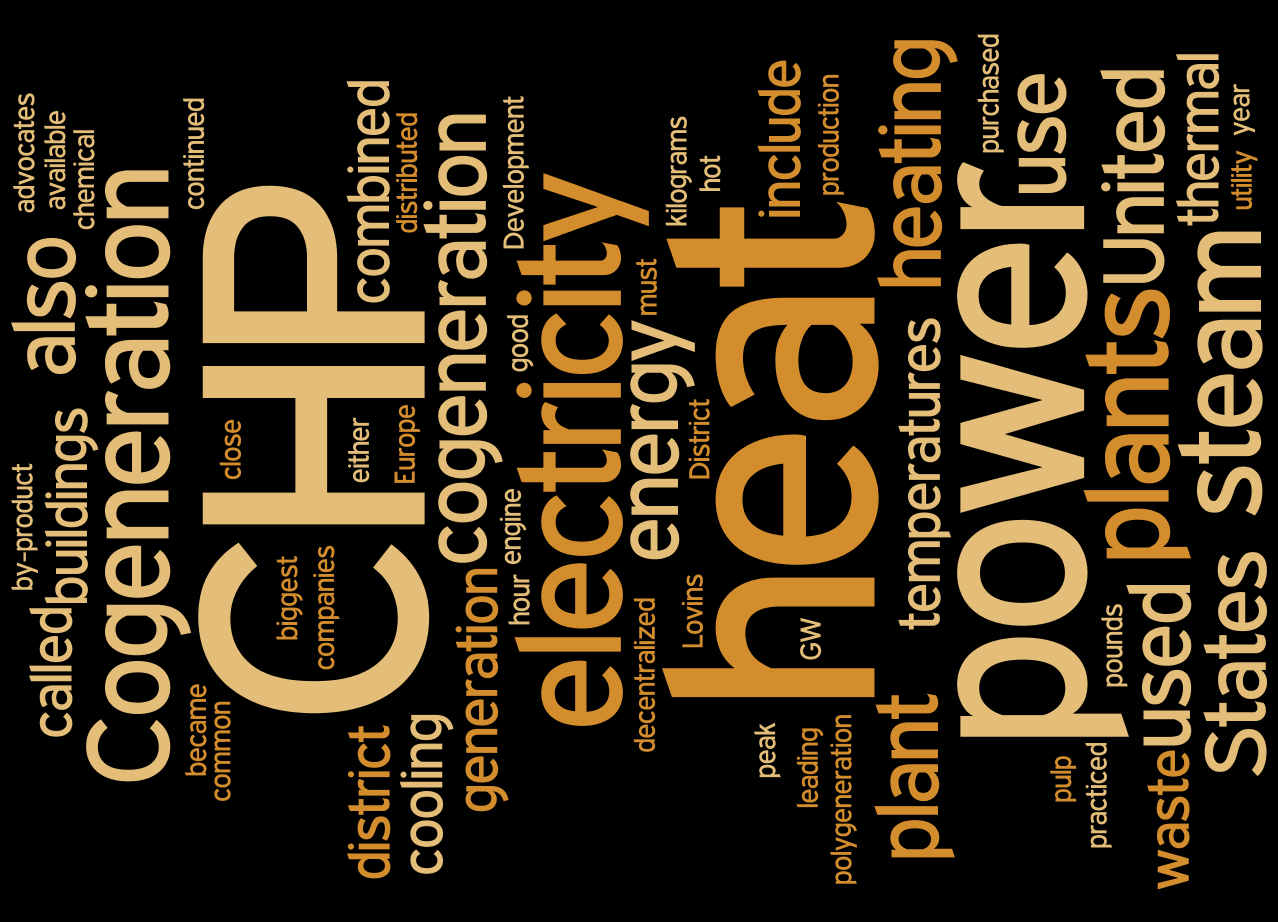 Northfield Mental Healthcare Center
Existing Mechanical System
Air Side
• Introduction
• Northfield Mental Healthcare 
• Mechanical System
• Design Goals
• Alternative 1: Cogeneration
• Alternative 2: Tri-generation
• Comparison
• Breadth: Electrical Breadth
• Summary
• Acknowledgements
• Questions
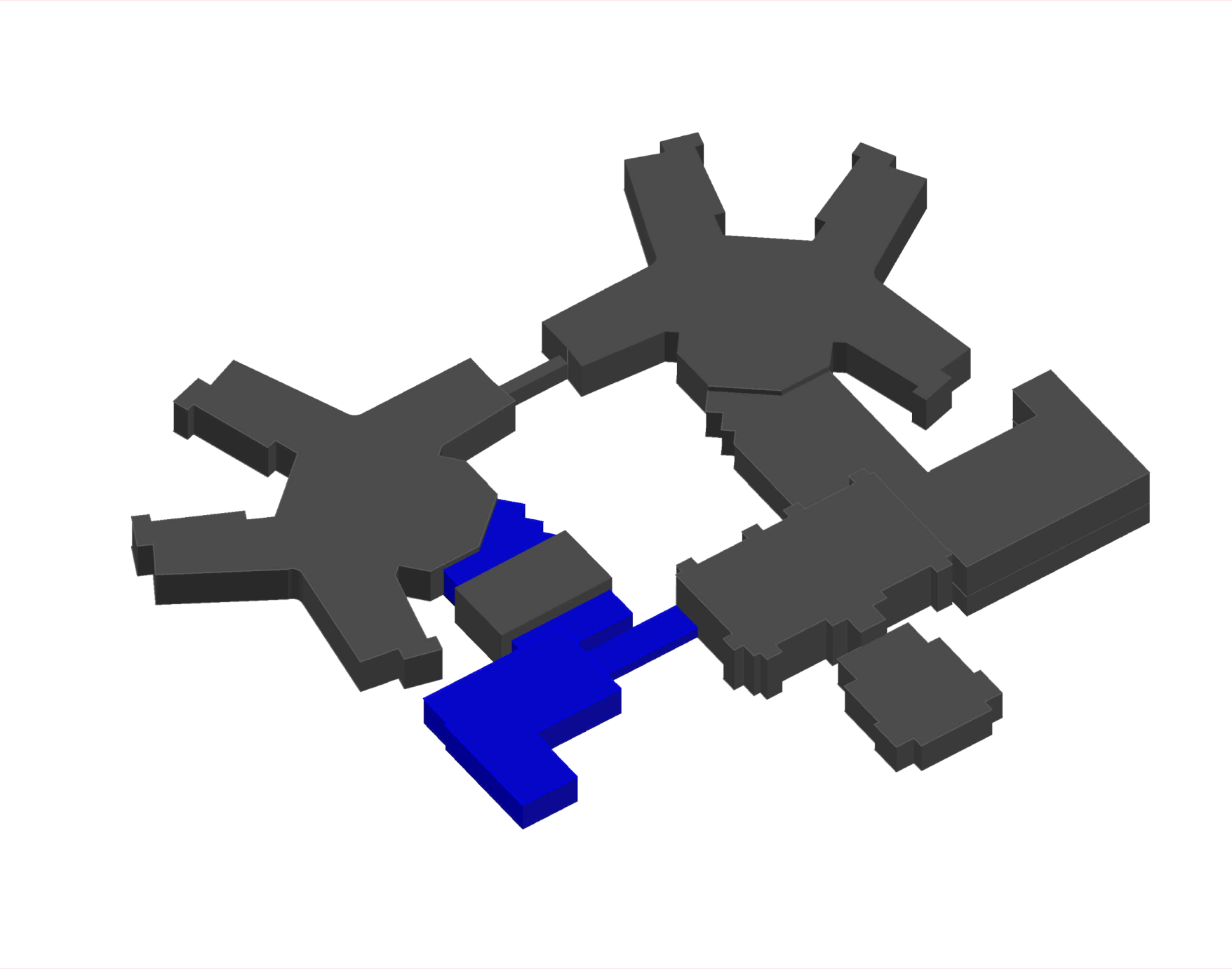 Existing:
	 Existing Constant Volume AHU (70,000 CFM)
	 Existing Constant Volume AHU (14,000 CFM)
Patient Wing Left / Right: 
	2 Custom AHUs (65,000 CFM Each) w/ DDC-VAV terminals
Clinc / Admin:
	Variable Air Volume AHU (7,950 CFM) w/ DDC-VAV terminals
Dietary:
	Variable Air Volume AHU (8,400 CFM) w/ DDC-VAV terminals
Gym:
	Constant Volume AHU (3,700 CFM) w/ Sensible Wheel
Boiler Plant & Chiller Plant & Electrical Room
	2 Constant Volume AHUs (5,000 CFM Each)
	Variable Air Volume AHU (6,000 CFM)
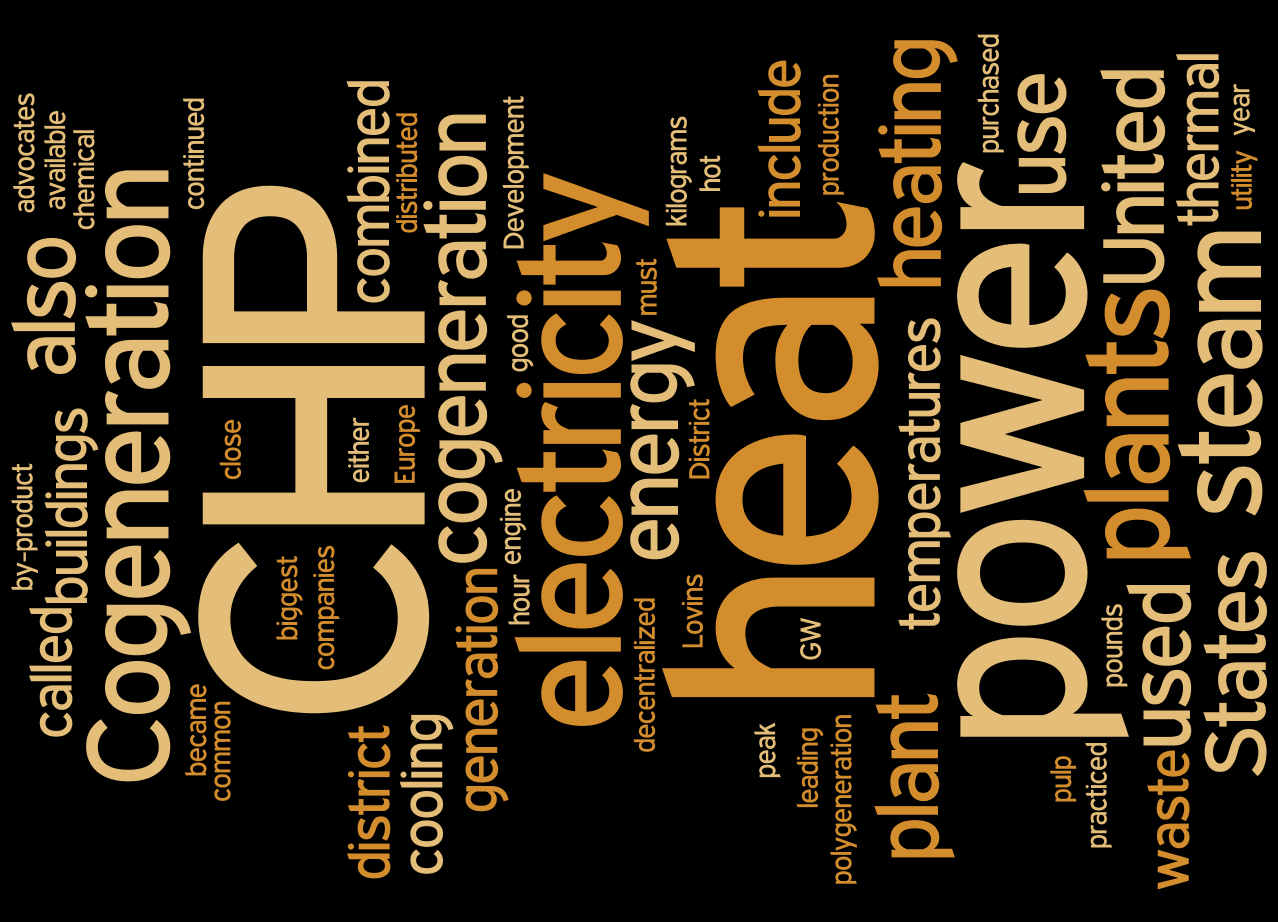 Northfield Mental Healthcare Center
Existing Mechanical System
Air Side
• Introduction
• Northfield Mental Healthcare 
• Mechanical System
• Design Goals
• Alternative 1: Cogeneration
• Alternative 2: Tri-generation
• Comparison
• Breadth: Electrical Breadth
• Summary
• Acknowledgements
• Questions
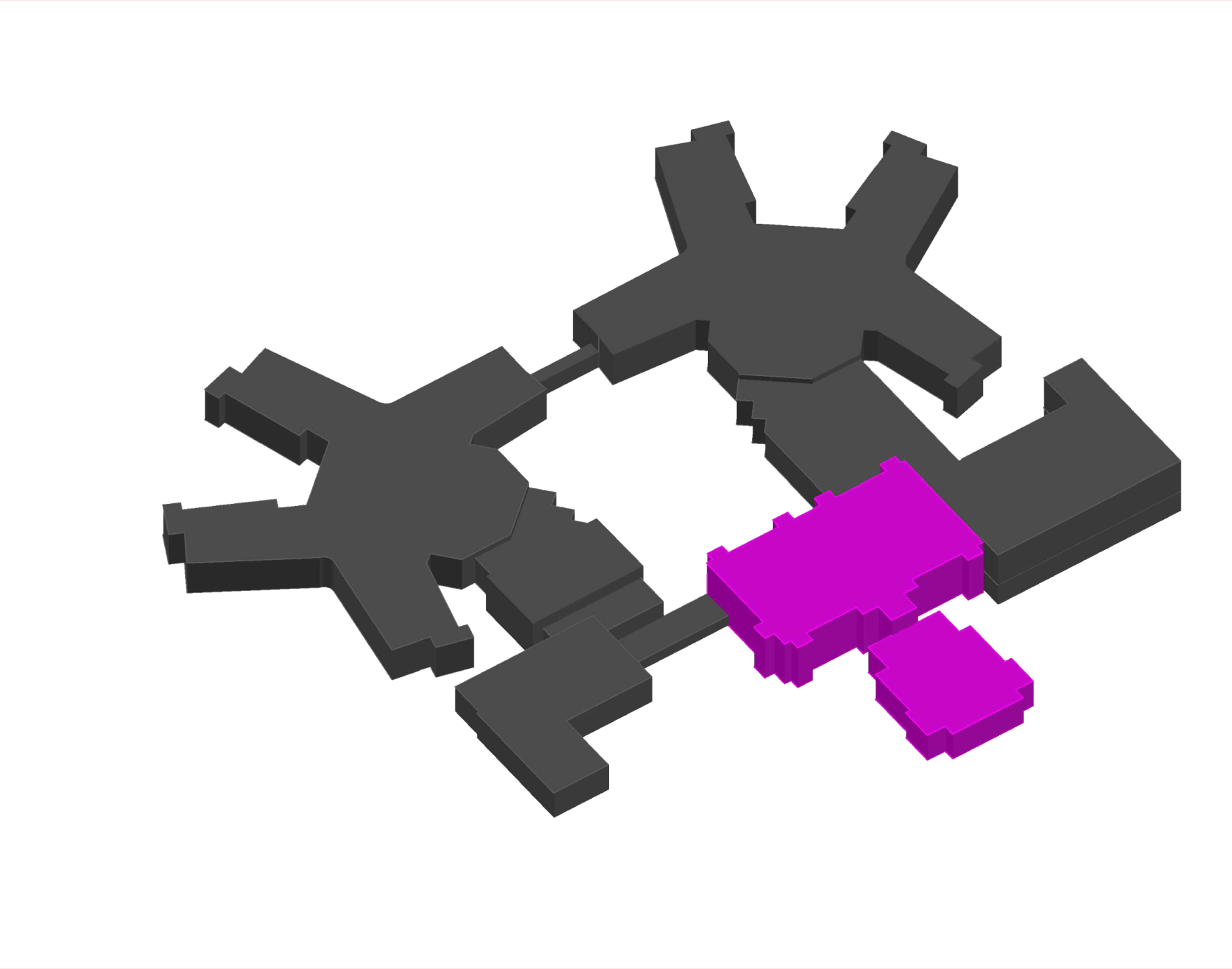 Existing:
	 Existing Constant Volume AHU (70,000 CFM)
	 Existing Constant Volume AHU (14,000 CFM)
Patient Wing Left / Right: 
	2 Custom AHUs (65,000 CFM Each) w/ DDC-VAV terminals
Clinc / Admin:
	Variable Air Volume AHU (7,950 CFM) w/ DDC-VAV terminals
Dietary:
	Variable Air Volume AHU (8,400 CFM) w/ DDC-VAV terminals
Gym:
	Constant Volume AHU (3,700 CFM) w/ Sensible Wheel
Boiler Plant & Chiller Plant & Electrical Room
	2 Constant Volume AHUs (5,000 CFM Each)
	Variable Air Volume AHU (6,000 CFM)
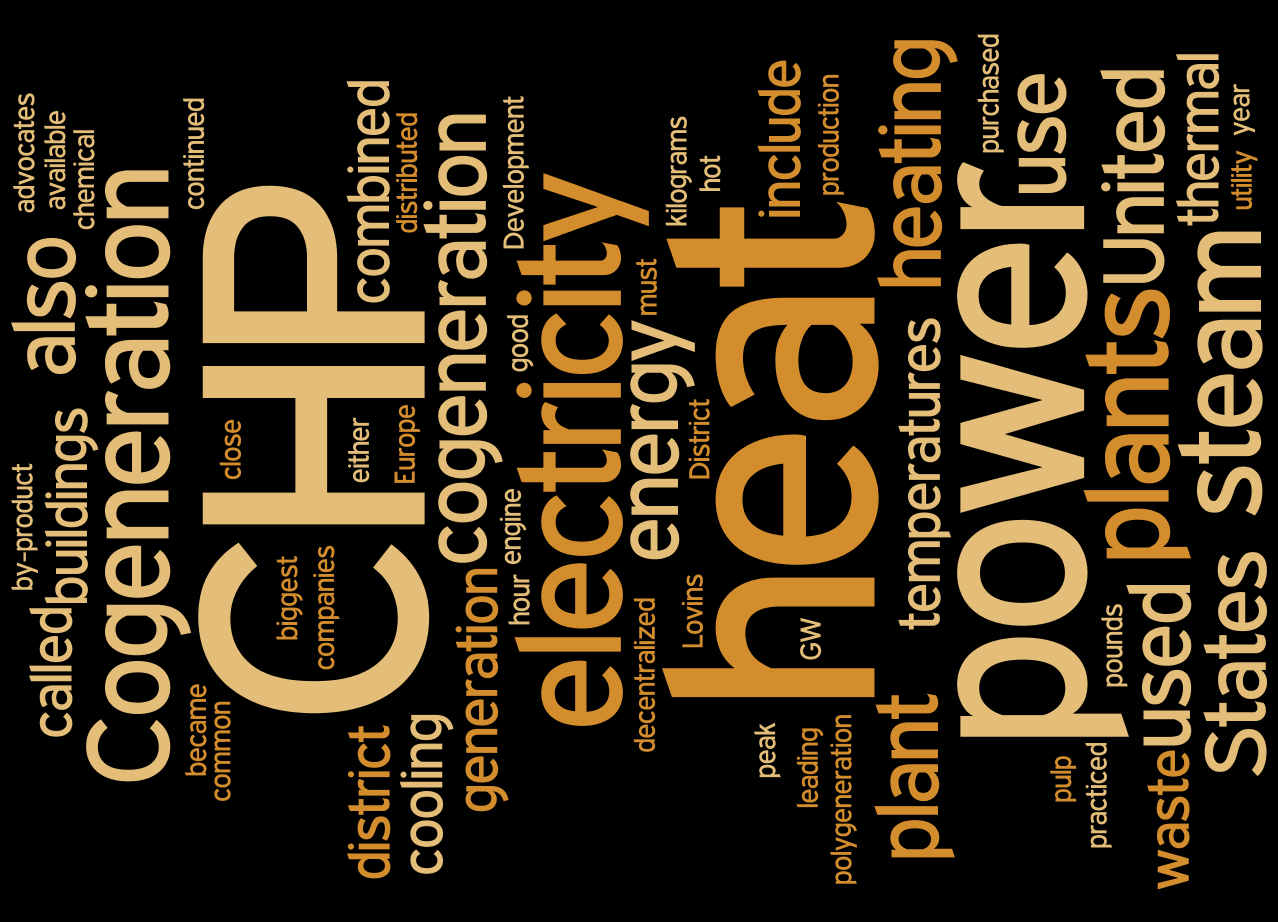 Northfield Mental Healthcare Center
Existing Mechanical System
Air Side
• Introduction
• Northfield Mental Healthcare 
• Mechanical System
• Design Goals
• Alternative 1: Cogeneration
• Alternative 2: Tri-generation
• Comparison
• Breadth: Electrical Breadth
• Summary
• Acknowledgements
• Questions
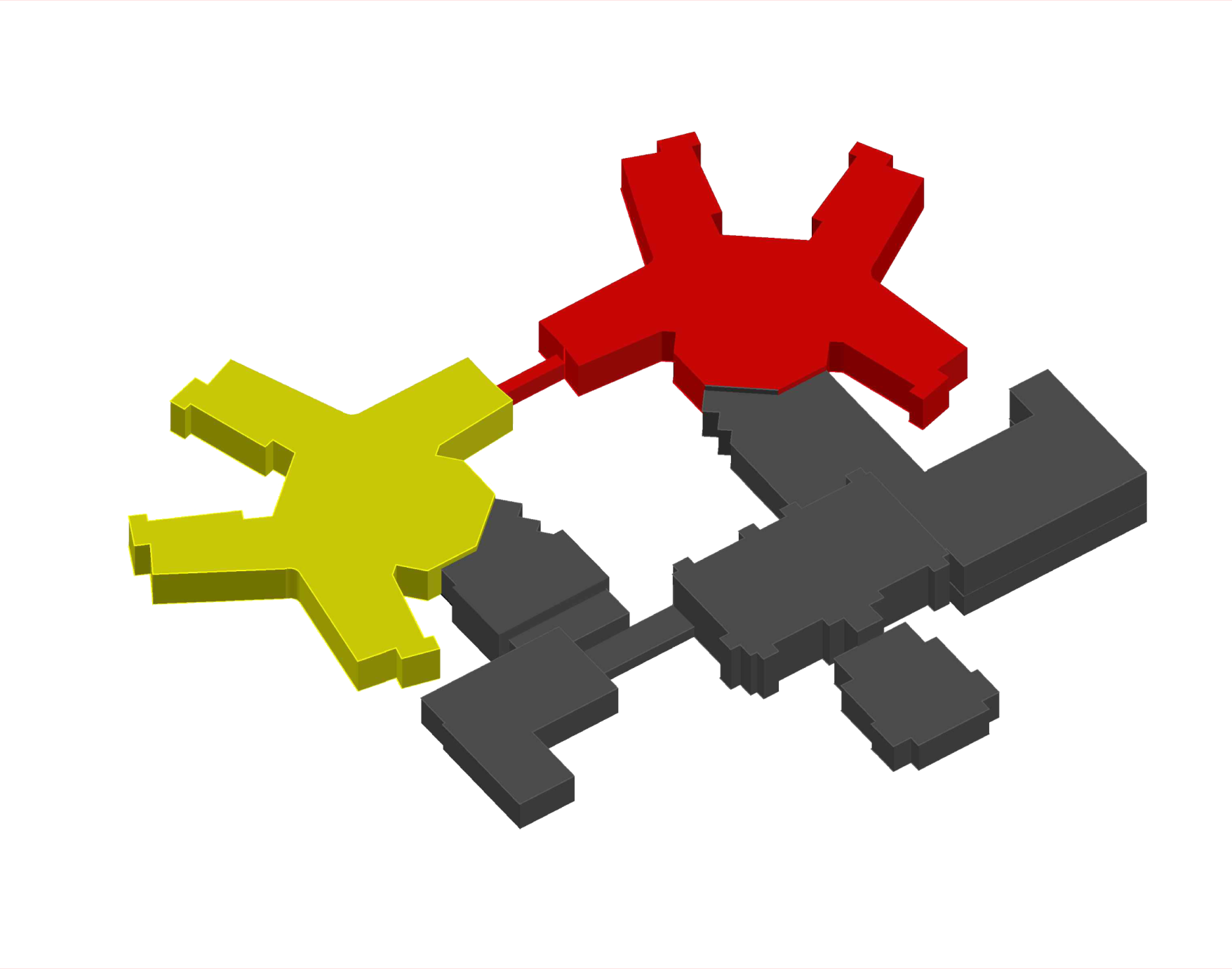 Existing:
	 Existing Constant Volume AHU (70,000 CFM)
	 Existing Constant Volume AHU (14,000 CFM)
Patient Wing Left / Right: 
	2 Custom AHUs (65,000 CFM Each) w/ DDC-VAV terminals
Clinc / Admin:
	Variable Air Volume AHU (7,950 CFM) w/ DDC-VAV terminals
Dietary:
	Variable Air Volume AHU (8,400 CFM) w/ DDC-VAV terminals
Gym:
	Constant Volume AHU (3,700 CFM) w/ Sensible Wheel
Boiler Plant & Chiller Plant & Electrical Room
	2 Constant Volume AHUs (5,000 CFM Each)
	Variable Air Volume AHU (6,000 CFM)
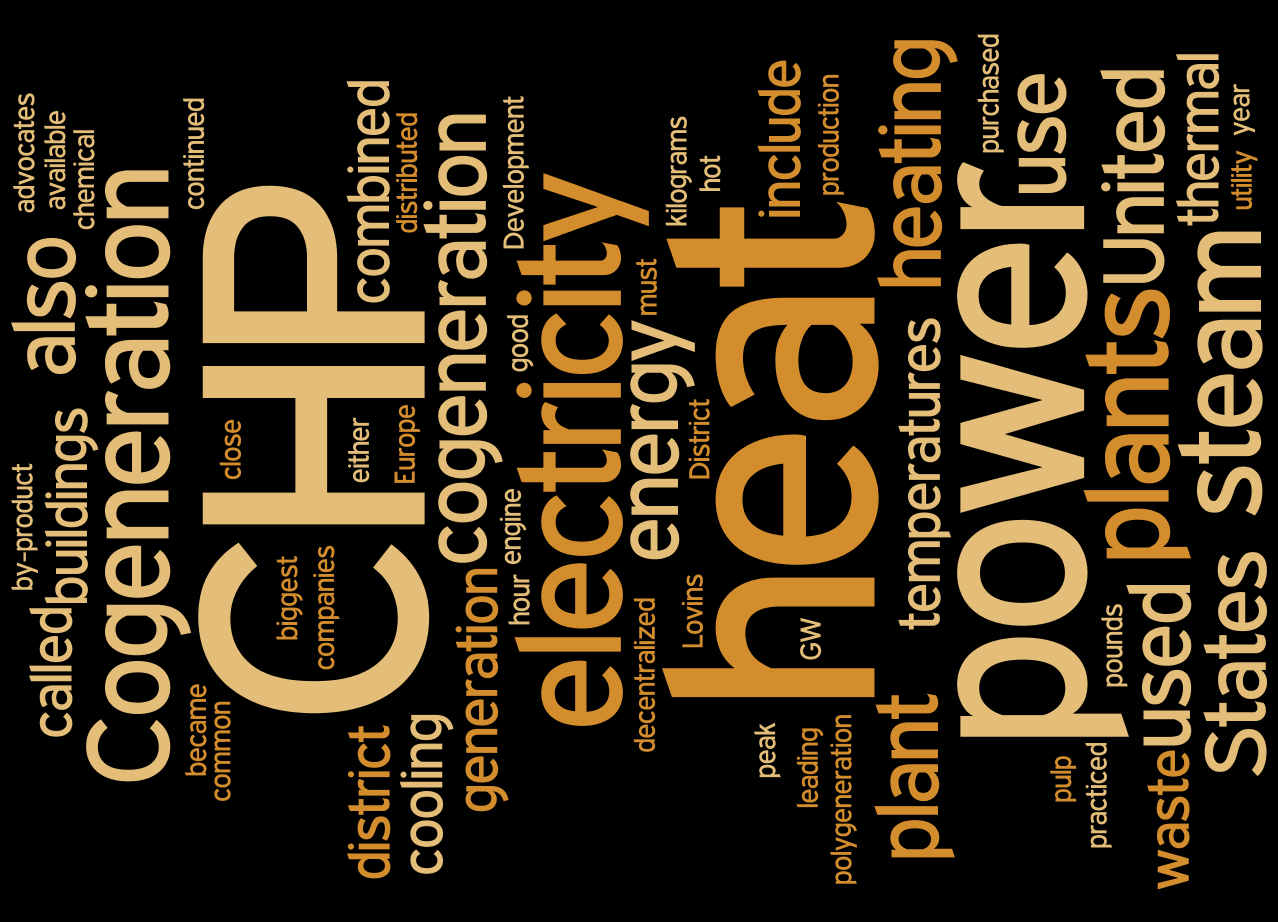 Northfield Mental Healthcare Center
Existing Mechanical System
Air Side
• Introduction
• Northfield Mental Healthcare 
• Mechanical System
• Design Goals
• Alternative 1: Cogeneration
• Alternative 2: Tri-generation
• Comparison
• Breadth: Electrical Breadth
• Summary
• Acknowledgements
• Questions
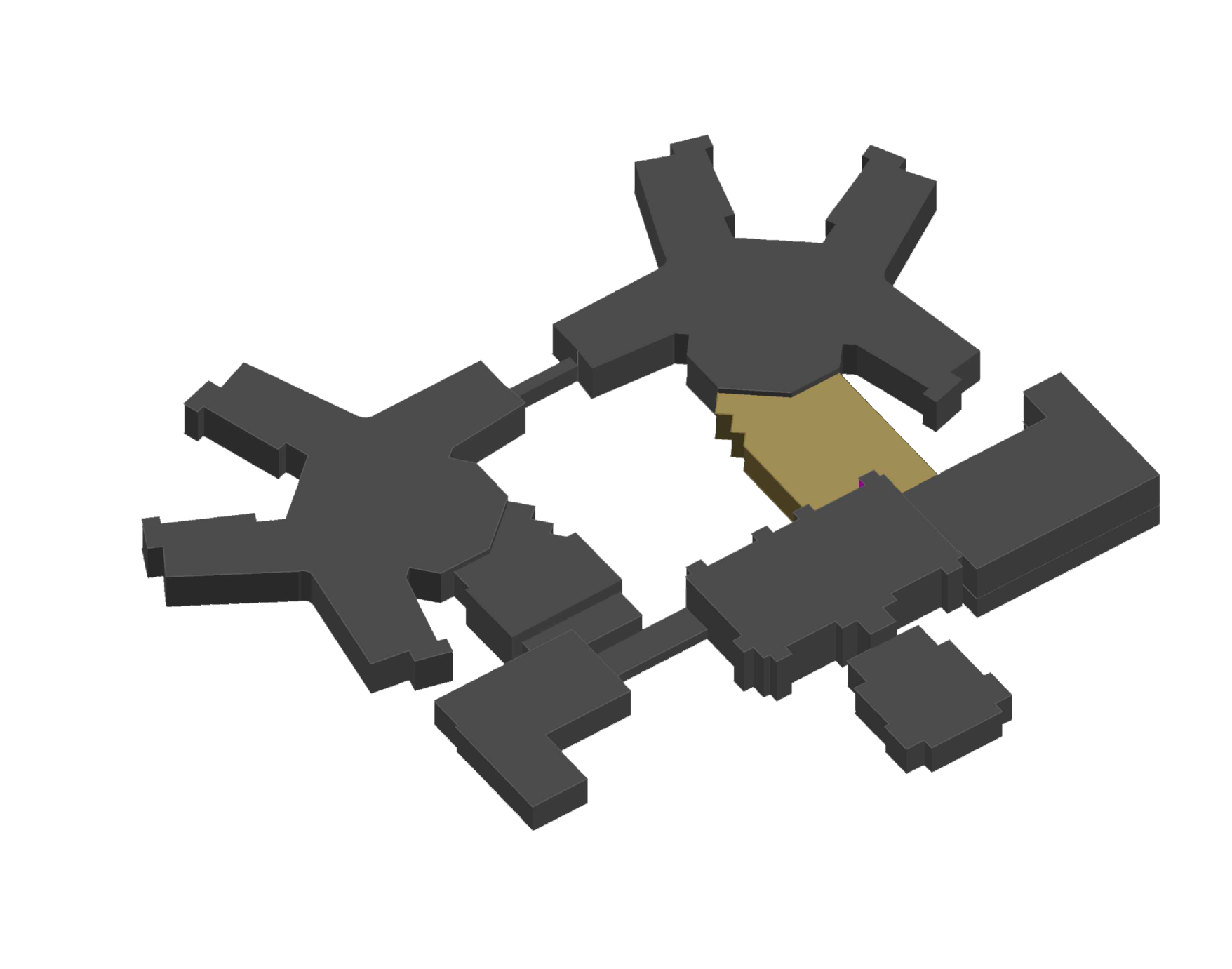 Existing:
	 Existing Constant Volume AHU (70,000 CFM)
	 Existing Constant Volume AHU (14,000 CFM)
Patient Wing Left / Right: 
	2 Custom AHUs (65,000 CFM Each) w/ DDC-VAV terminals
Clinc / Admin:
	Variable Air Volume AHU (7,950 CFM) w/ DDC-VAV terminals
Dietary:
	Variable Air Volume AHU (8,400 CFM) w/ DDC-VAV terminals
Gym:
	Constant Volume AHU (3,700 CFM) w/ Sensible Wheel
Boiler Plant & Chiller Plant & Electrical Room
	2 Constant Volume AHUs (5,000 CFM Each)
	Variable Air Volume AHU (6,000 CFM)
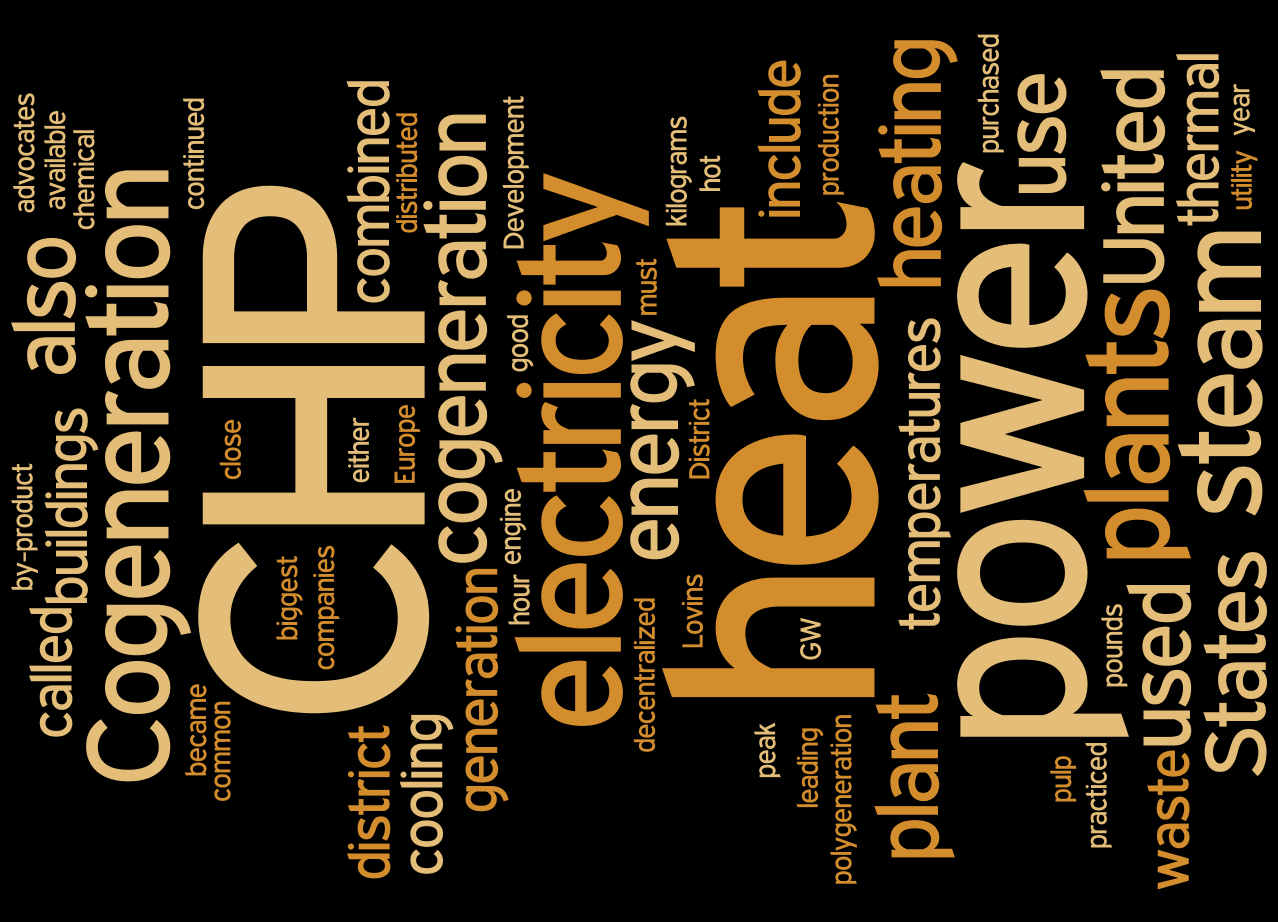 Northfield Mental Healthcare Center
Existing Mechanical System
Air Side
• Introduction
• Northfield Mental Healthcare 
• Mechanical System
• Design Goals
• Alternative 1: Cogeneration
• Alternative 2: Tri-generation
• Comparison
• Breadth: Electrical Breadth
• Summary
• Acknowledgements
• Questions
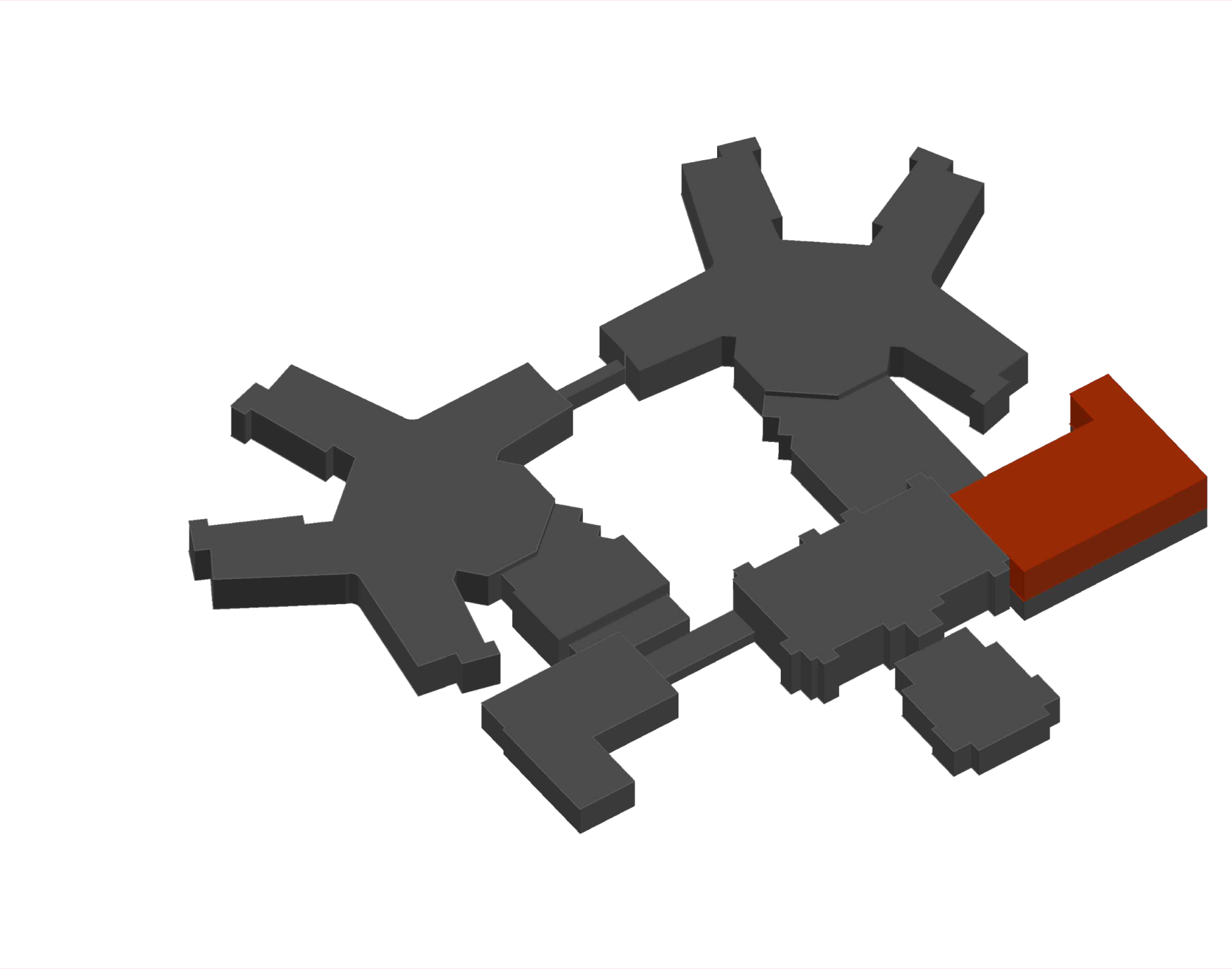 Existing:
	 Existing Constant Volume AHU (70,000 CFM)
	 Existing Constant Volume AHU (14,000 CFM)
Patient Wing Left / Right: 
	2 Custom AHUs (65,000 CFM Each) w/ DDC-VAV terminals
Clinc / Admin:
	Variable Air Volume AHU (7,950 CFM) w/ DDC-VAV terminals
Dietary:
	Variable Air Volume AHU (8,400 CFM) w/ DDC-VAV terminals
Gym:
	Constant Volume AHU (3,700 CFM) w/ Sensible Wheel
Boiler Plant & Chiller Plant & Electrical Room
	2 Constant Volume AHUs (5,000 CFM Each)
	Variable Air Volume AHU (6,000 CFM)
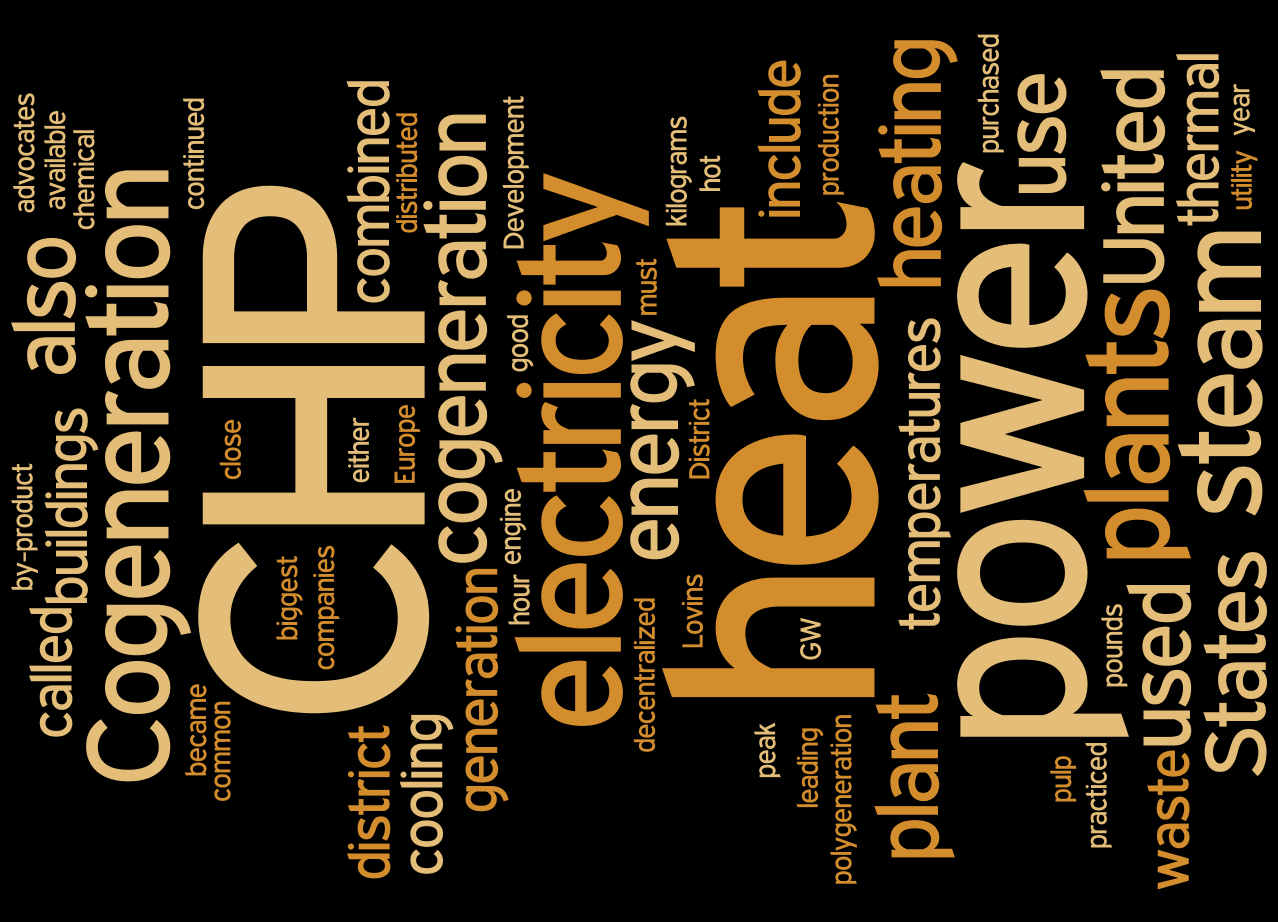 Northfield Mental Healthcare Center
Existing Mechanical System
Air Side
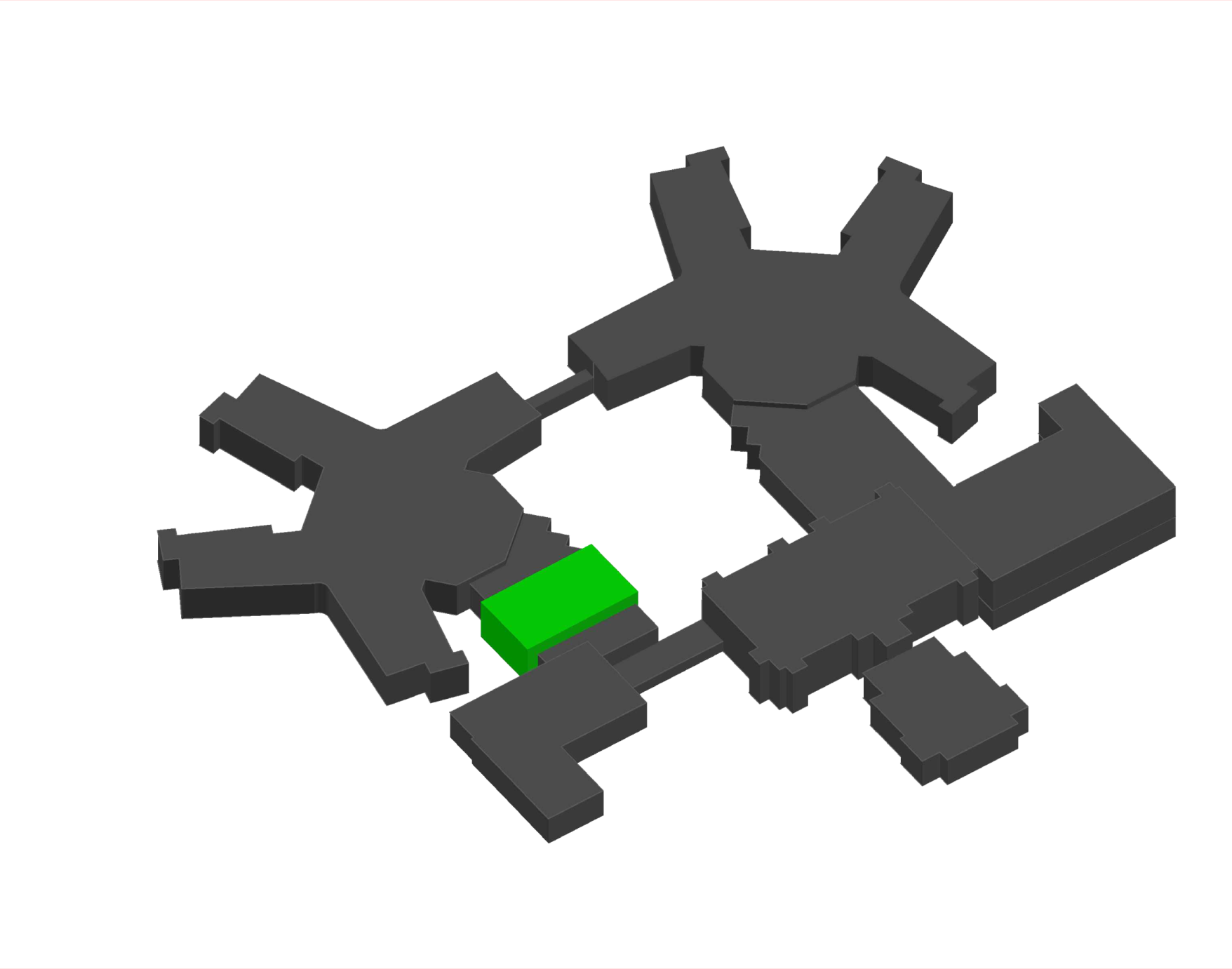 • Introduction
• Northfield Mental Healthcare 
• Mechanical System
• Design Goals
• Alternative 1: Cogeneration
• Alternative 2: Tri-generation
• Comparison
• Breadth: Electrical Breadth
• Summary
• Acknowledgements
• Questions
Existing:
	 Existing Constant Volume AHU (70,000 CFM)
	 Existing Constant Volume AHU (14,000 CFM)
Patient Wing Left / Right: 
	2 Custom AHUs (65,000 CFM Each) w/ DDC-VAV terminals
Clinc / Admin:
	Variable Air Volume AHU (7,950 CFM) w/ DDC-VAV terminals
Dietary:
	Variable Air Volume AHU (8,400 CFM) w/ DDC-VAV terminals
Gym:
	Constant Volume AHU (3,700 CFM) w/ Sensible Wheel
Boiler Plant & Chiller Plant & Electrical Room
	2 Constant Volume AHUs (5,000 CFM Each)
	Variable Air Volume AHU (6,000 CFM)
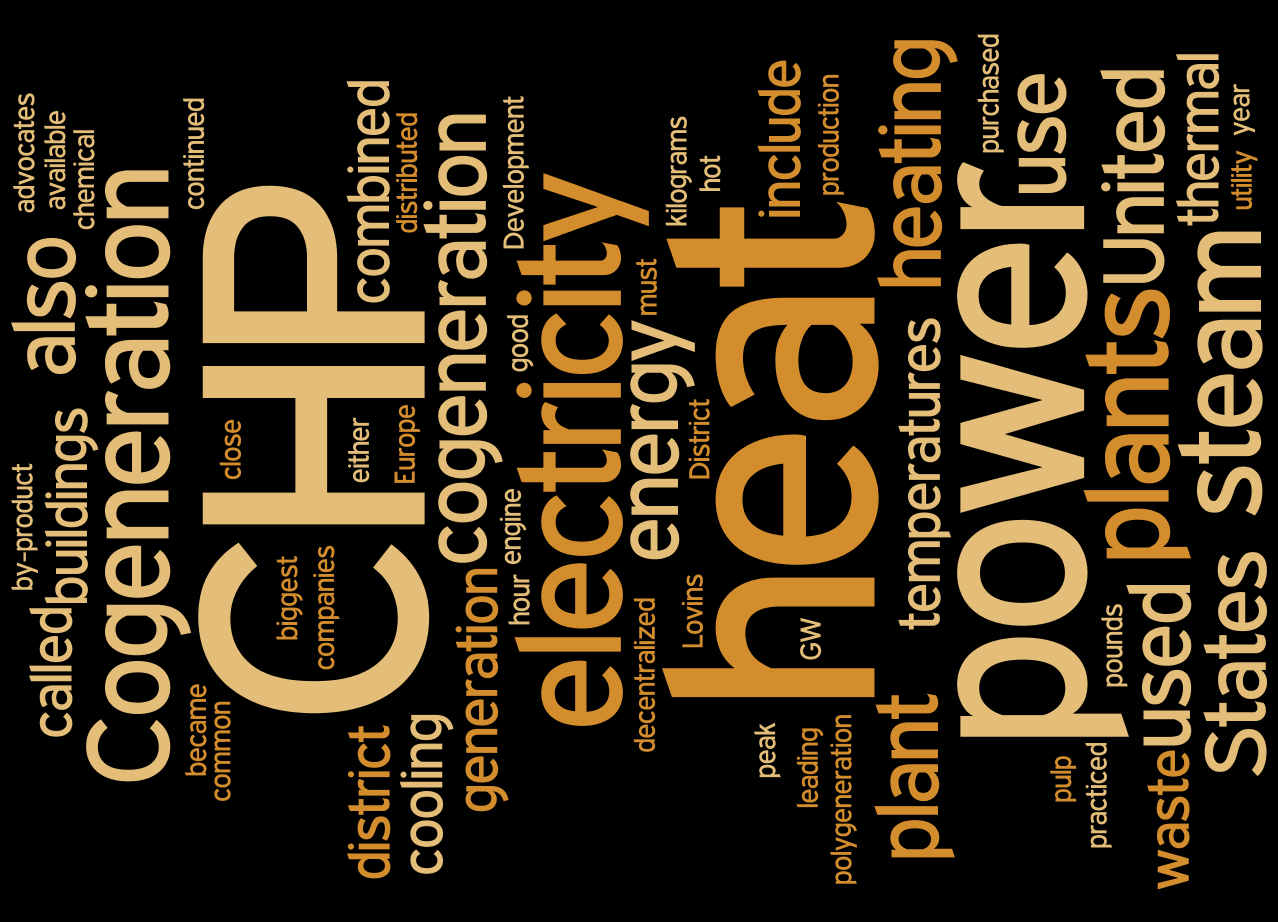 Northfield Mental Healthcare Center
Existing Mechanical System
Air Side
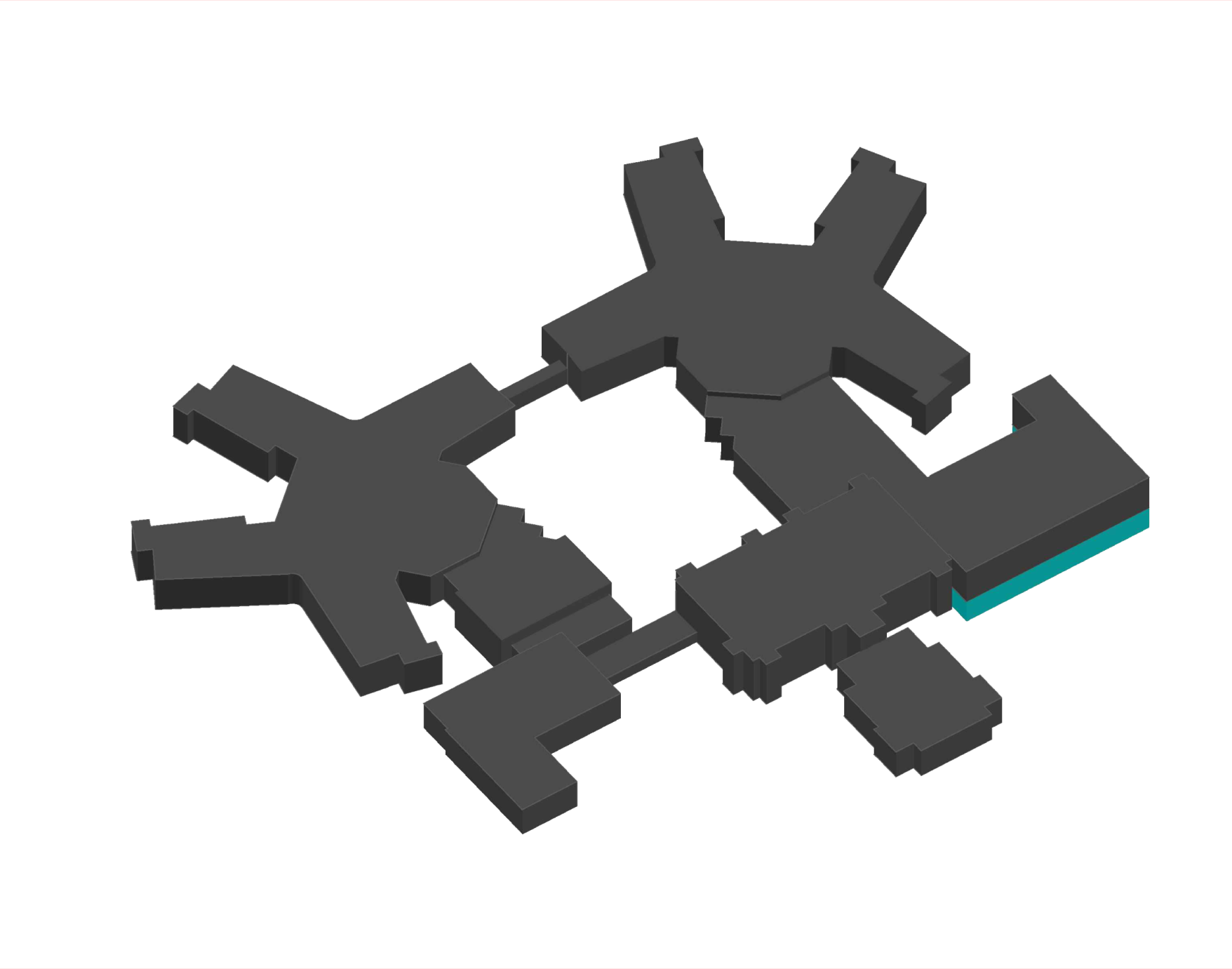 • Introduction
• Northfield Mental Healthcare 
• Mechanical System
• Design Goals
• Alternative 1: Cogeneration
• Alternative 2: Tri-generation
• Comparison
• Breadth: Electrical Breadth
• Summary
• Acknowledgements
• Questions
Existing:
	 Existing Constant Volume AHU (70,000 CFM)
	 Existing Constant Volume AHU (14,000 CFM)
Patient Wing Left / Right: 
	2 Custom AHUs (65,000 CFM Each) w/ DDC-VAV terminals
Clinc / Admin:
	Variable Air Volume AHU (7,950 CFM) w/ DDC-VAV terminals
Dietary:
	Variable Air Volume AHU (8,400 CFM) w/ DDC-VAV terminals
Gym:
	Constant Volume AHU (3,700 CFM) w/ Sensible Wheel
Boiler Plant & Chiller Plant & Electrical Room
	2 Constant Volume AHUs (5,000 CFM Each)
	Variable Air Volume AHU (6,000 CFM)
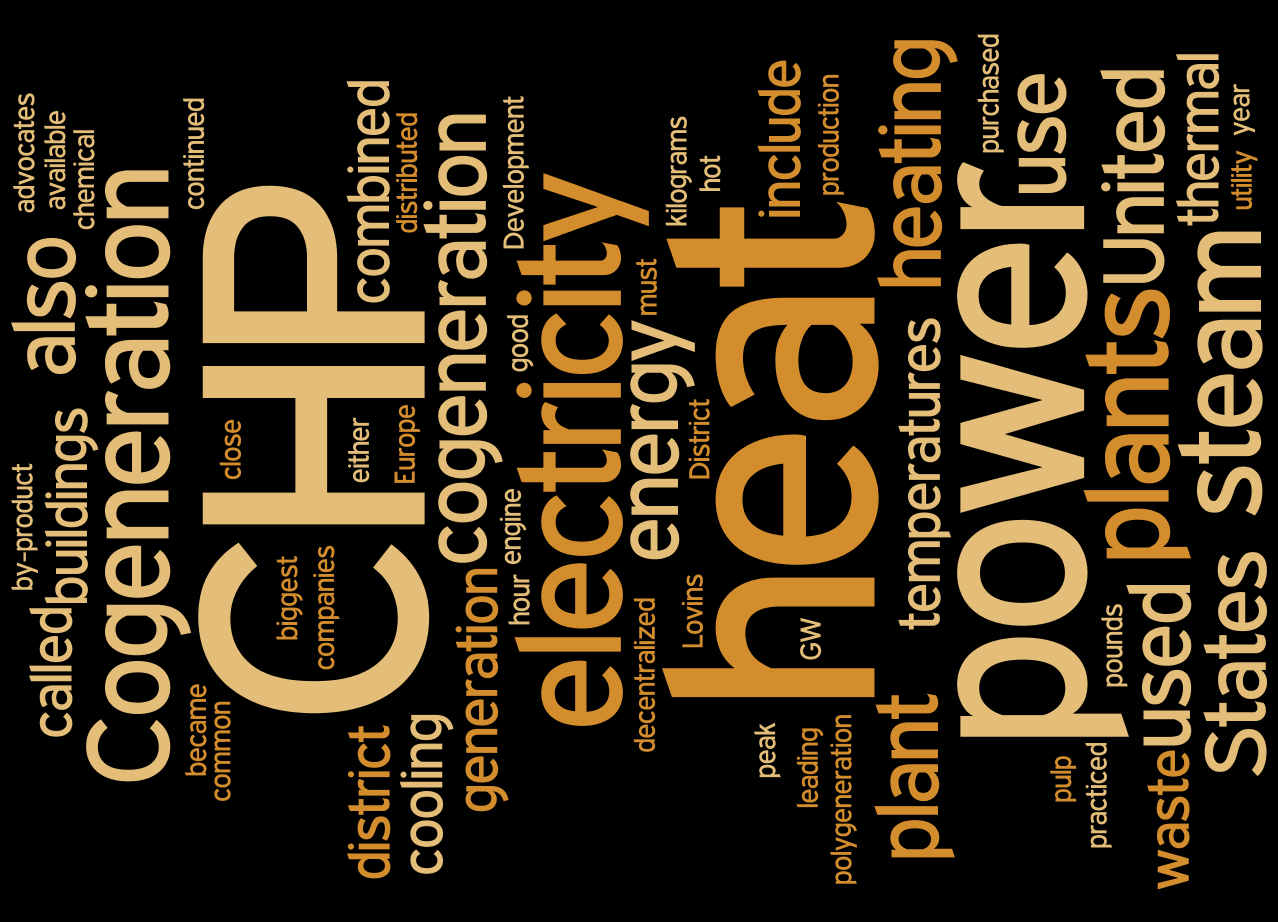 Northfield Mental Healthcare Center
Existing Mechanical System
Water Side
• Introduction
• Northfield Mental Healthcare 
• Mechanical System
• Design Goals
• Alternative 1: Cogeneration
• Alternative 2: Tri-generation
• Comparison
• Breadth: Electrical Breadth
• Summary
• Acknowledgements
• Questions
6 Natural Gas Fired Boilers (4,000 MBH each)
 
2 Electric Centrifugal Chillers (450 Tons each)

A 2-cell-cooling tower (Max. 900 Tons)
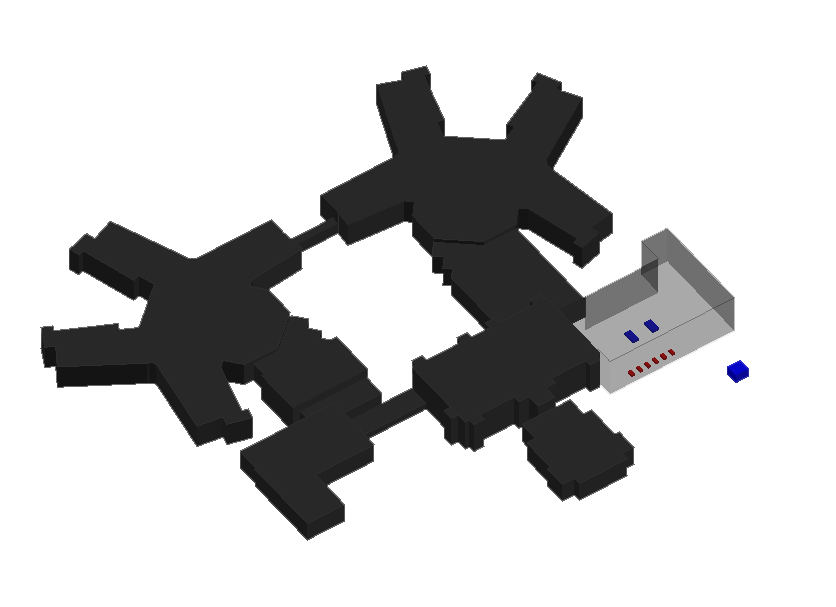 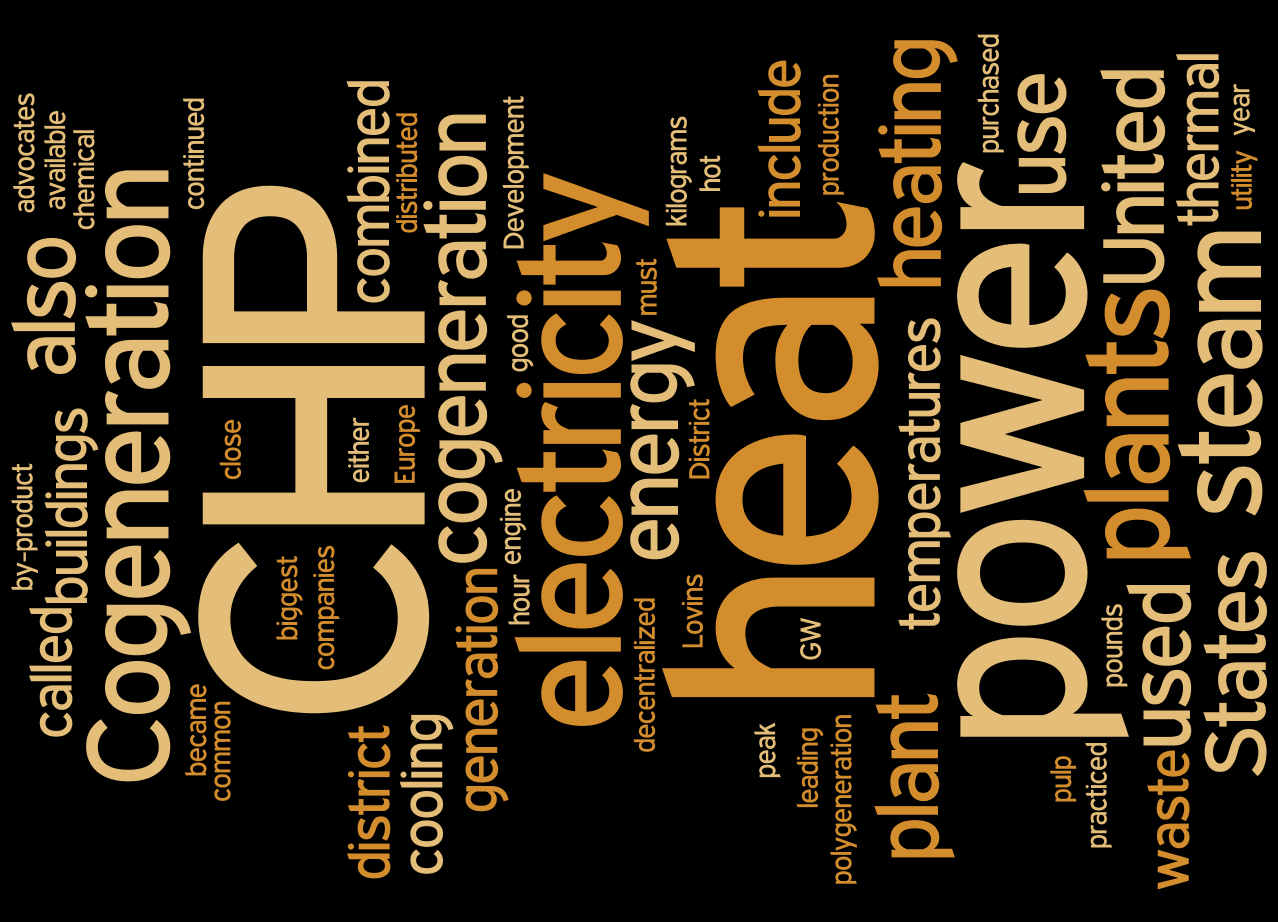 Northfield Mental Healthcare Center
Control System
Existing Mechanical System
• Introduction
• Northfield Mental Healthcare 
• Mechanical System
• Design Goals
• Alternative 1: Cogeneration
• Alternative 2: Tri-generation
• Comparison
• Breadth: Electrical Breadth
• Summary
• Acknowledgements
• Questions
Energy Efficient Devices

DDC-VAV terminals for AHU 1, 2, 4 & 5 
VFD for supply and return fans for AHU 1, 2, 3, 4, 5 & 8
VFD for Secondary Heating Water Pumps
VFD for Secondary Chilled Water Pumps
VFD for Cooling Tower
VFD for Cooling Tower Pumps
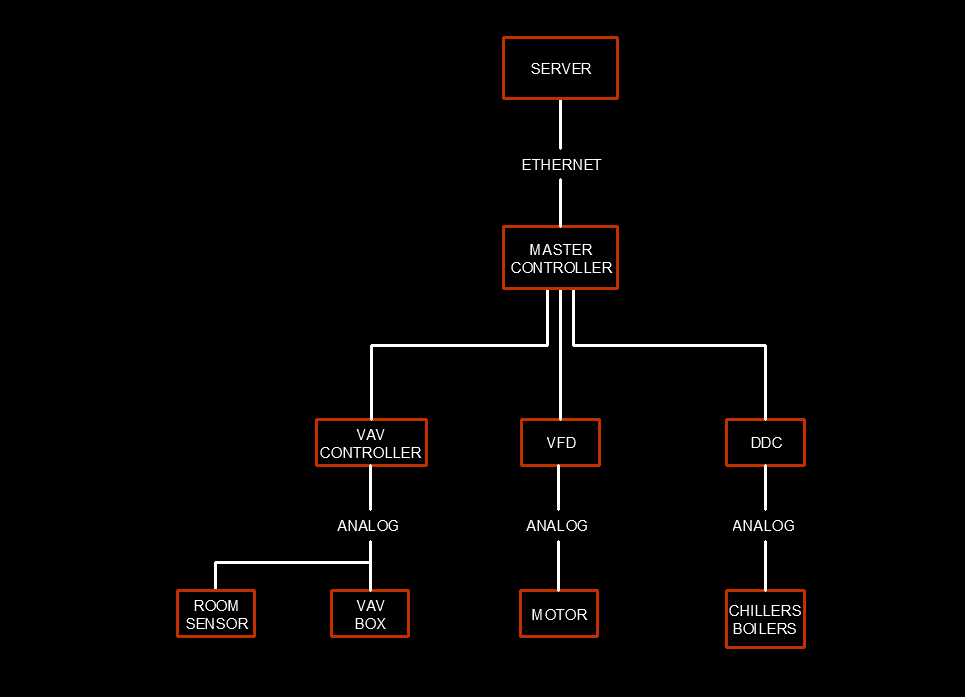 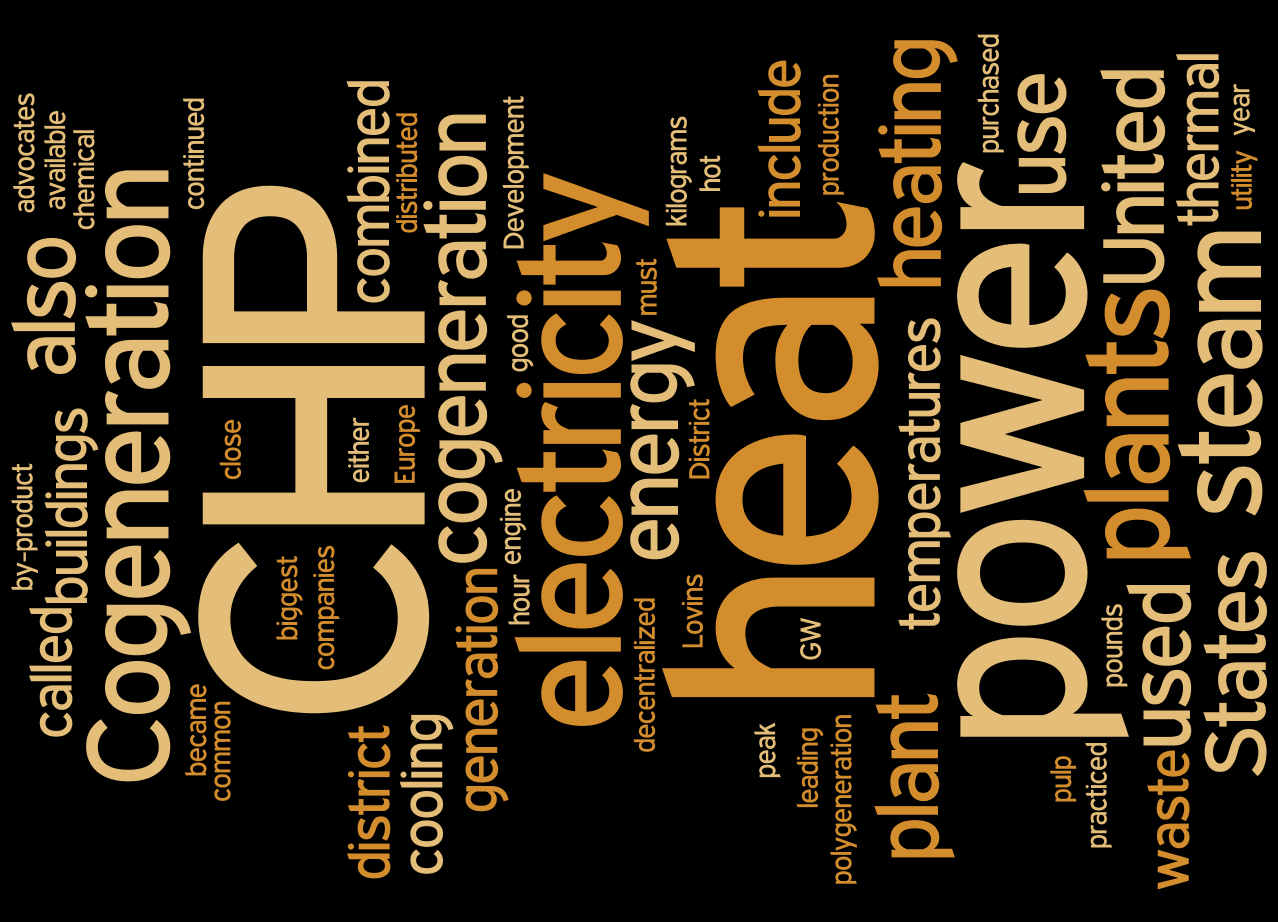 Northfield Mental Healthcare Center
Load Summary
Existing Water Flow Diagram
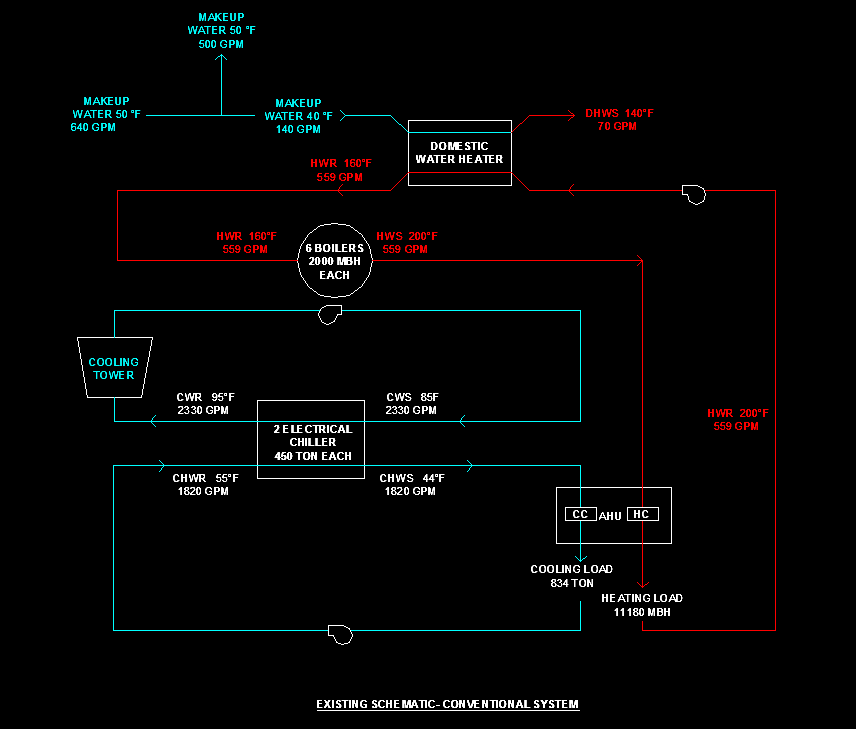 • Introduction
• Northfield Mental Healthcare 
• Mechanical System
• Design Goals
• Alternative 1: Cogeneration
• Alternative 2: Tri-generation
• Comparison
• Breadth: Electrical Breadth
• Summary
• Acknowledgements
• Questions
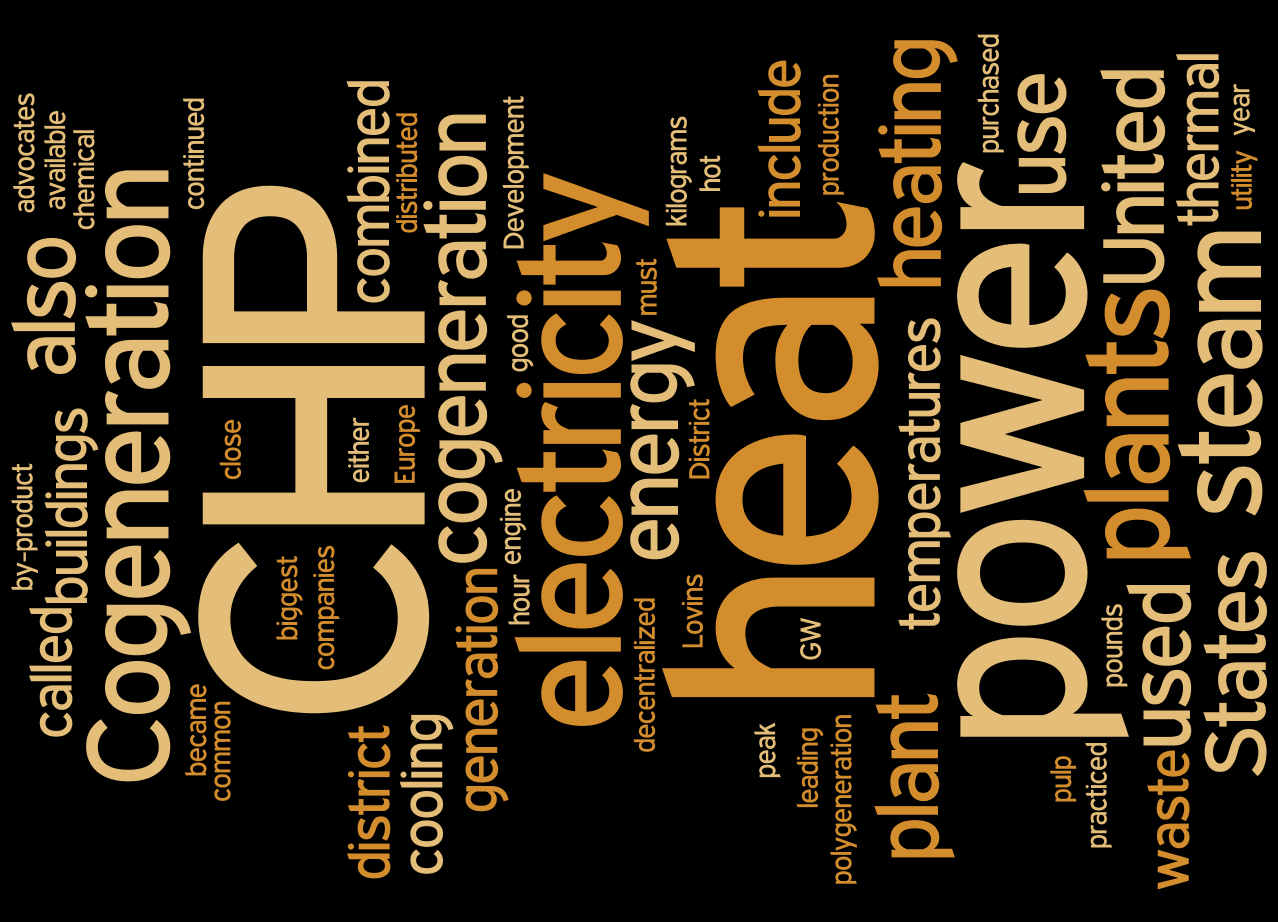 Northfield Mental Healthcare Center
Annual Energy Consumption Summary
Existing Water Flow Diagram
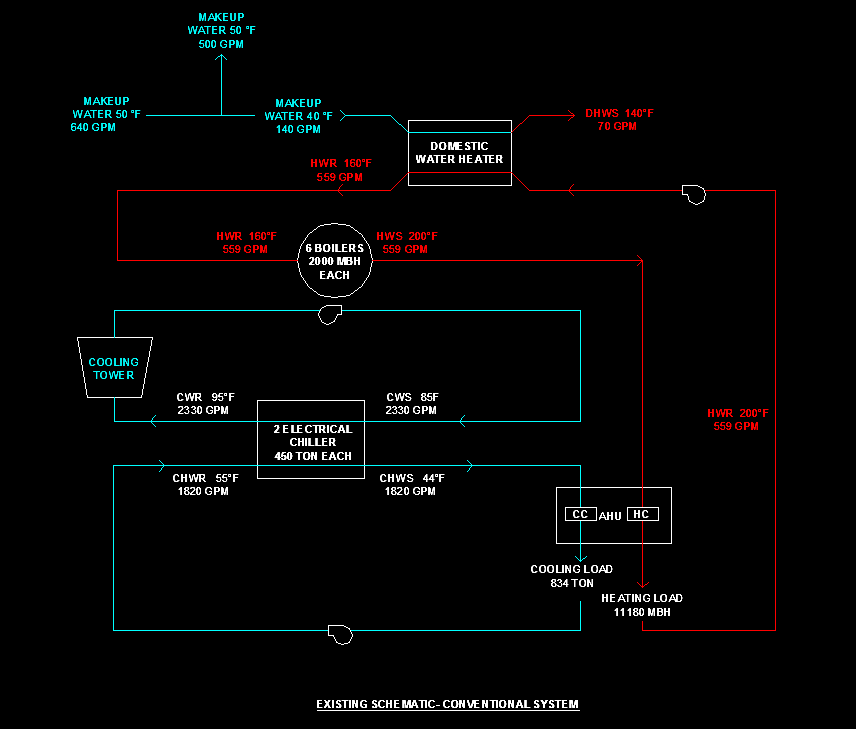 • Introduction
• Northfield Mental Healthcare 
• Mechanical System
• Design Goals
• Alternative 1: Cogeneration
• Alternative 2: Tri-generation
• Comparison
• Breadth: Electrical Breadth
• Summary
• Acknowledgements
• Questions
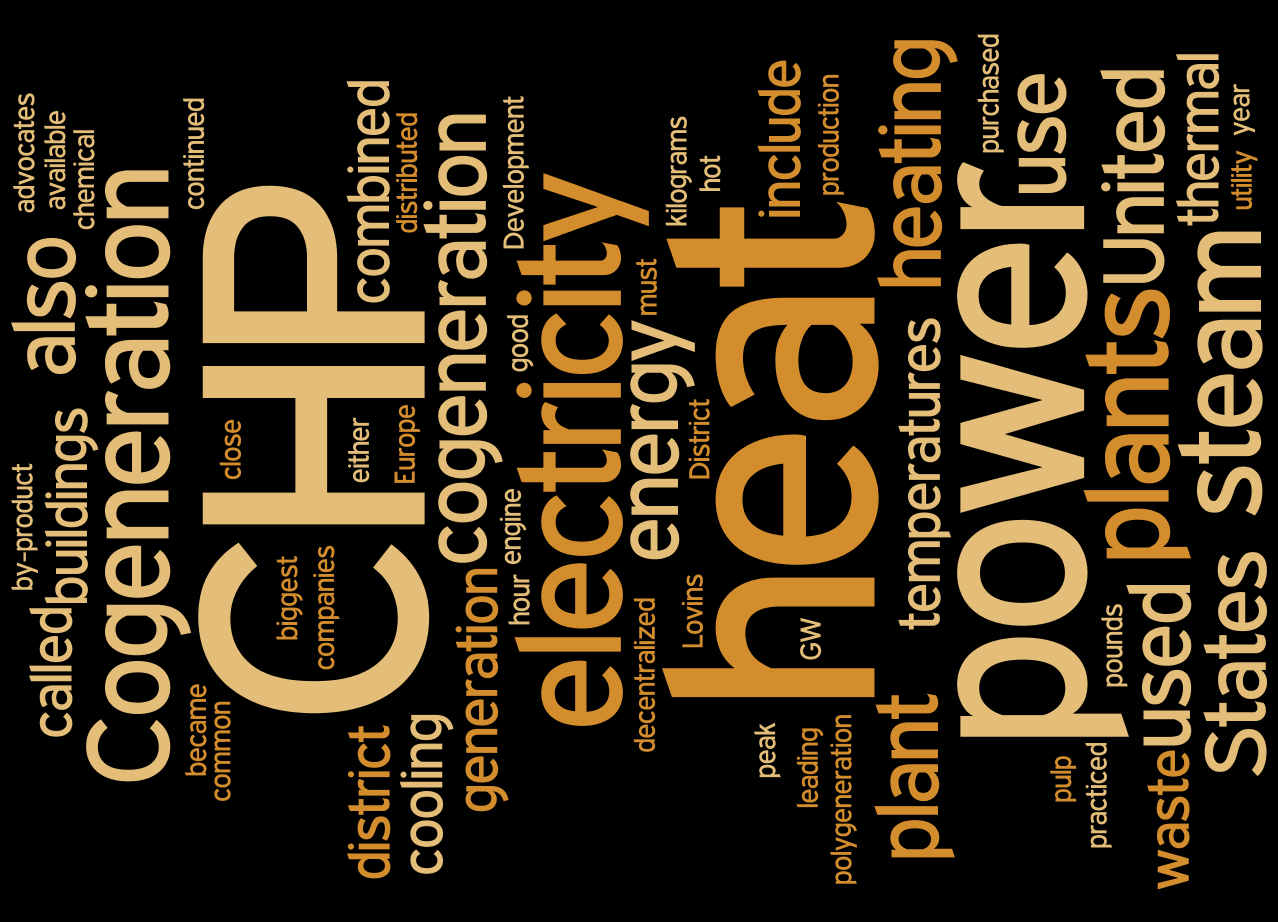 Northfield Mental Healthcare Center
Design Goals
Existing Water Flow Diagram
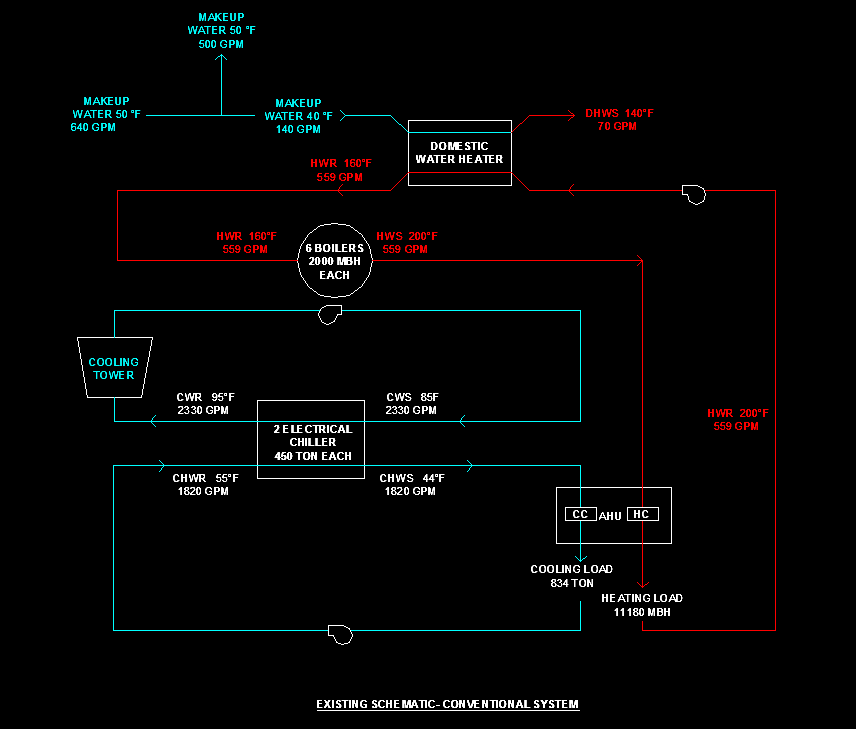 • Introduction
• Northfield Mental Healthcare 
• Mechanical System
• Design Goals
• Alternative 1: Cogeneration
• Alternative 2: Tri-generation
• Comparison
• Breadth: Electrical Breadth
• Summary
• Acknowledgements
• Questions
Primary Goal: 
 Reduce energy consumption
Secondary Goal:
 Reduce emissions
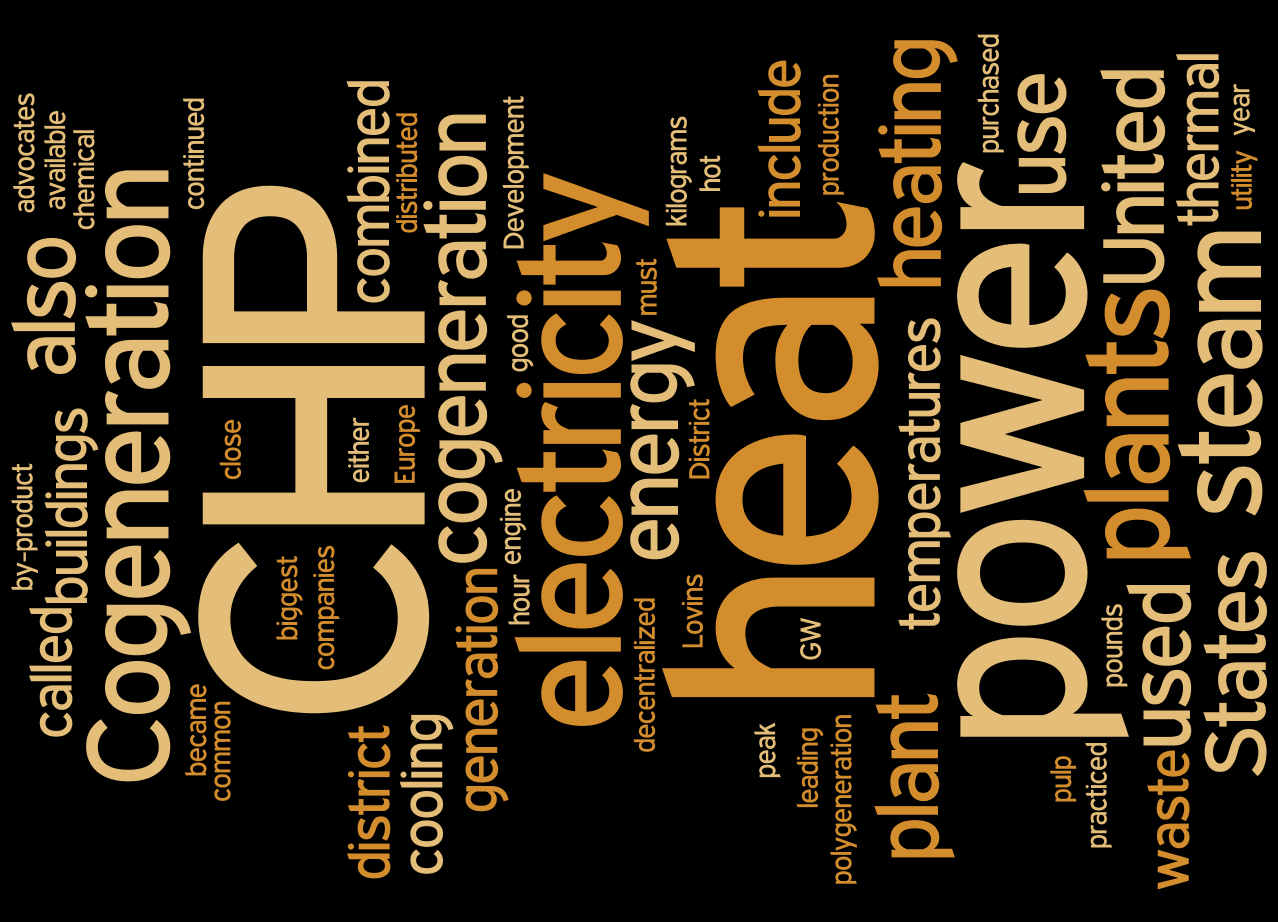 CHP System
Northfield Mental Healthcare Center
Spark Spread
• Introduction
• Alternative 1: Cogeneration
• CHP System
• CHP Module Simple Payback
• Cogeneration Schematic
• Cogeneration Energy Saving
• Alternative 2: Tri-generation
• Comparison
• Breadth: Electrical Breadth
• Summary
• Acknowledgements
• Questions
Spark Spread
Difference between electricity and gas rate in $/MMBtu
 Spark Spread >$12/MMBtu  CHP has the potential for favorable payback
Combined Heat and Power (CHP) system
 
CHP supplies energy in two forms:
 •Electricity
 •Heat
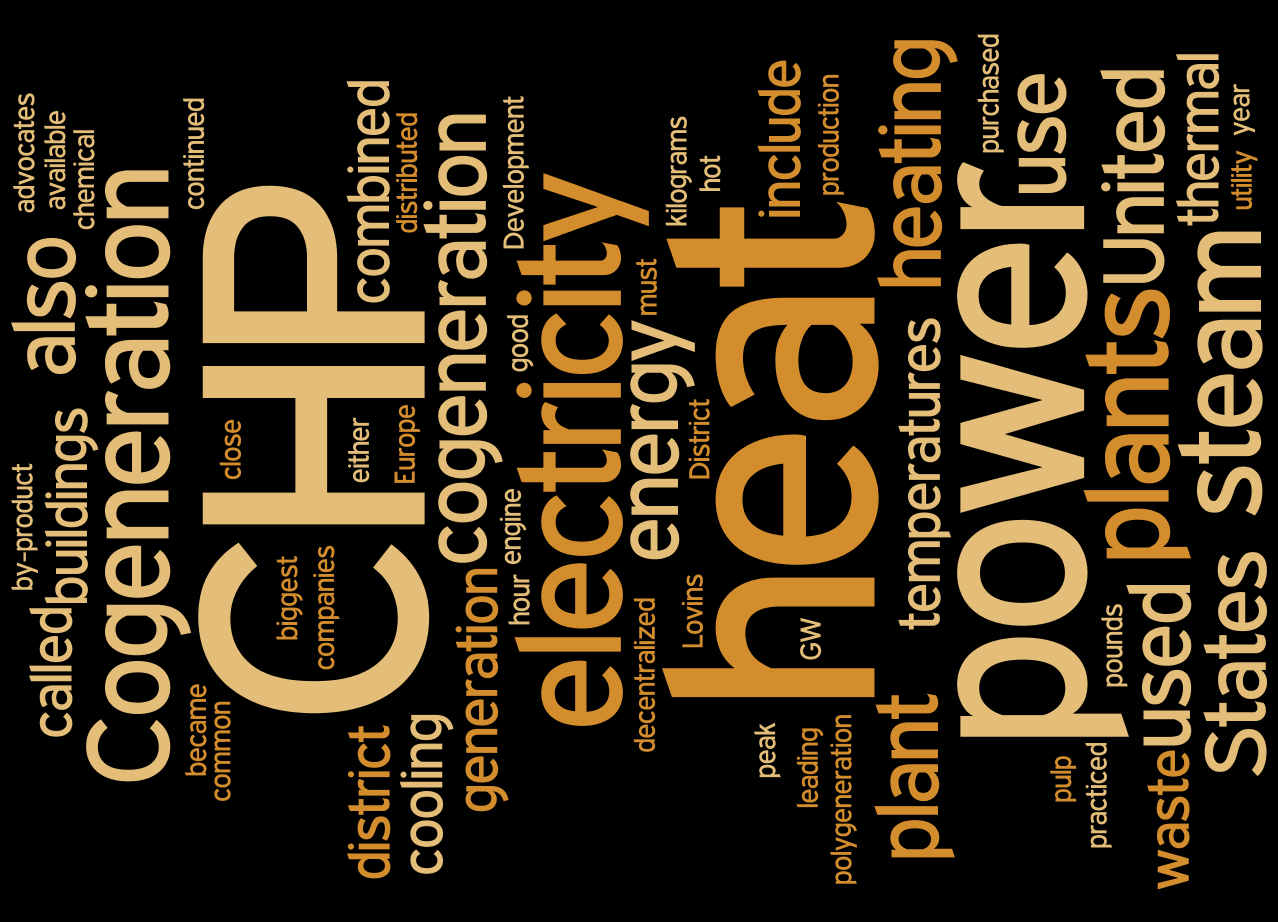 Northfield Mental Healthcare Center
Prime Mover Selection
Prime Mover Selection
• Introduction
• Alternative 1: Cogeneration
• CHP System
• CHP Module Simple Payback
• Cogeneration Schematic
• Cogeneration Energy Saving
• Alternative 2: Tri-generation
• Comparison
• Breadth: Electrical Breadth
• Summary
• Acknowledgements
• Questions
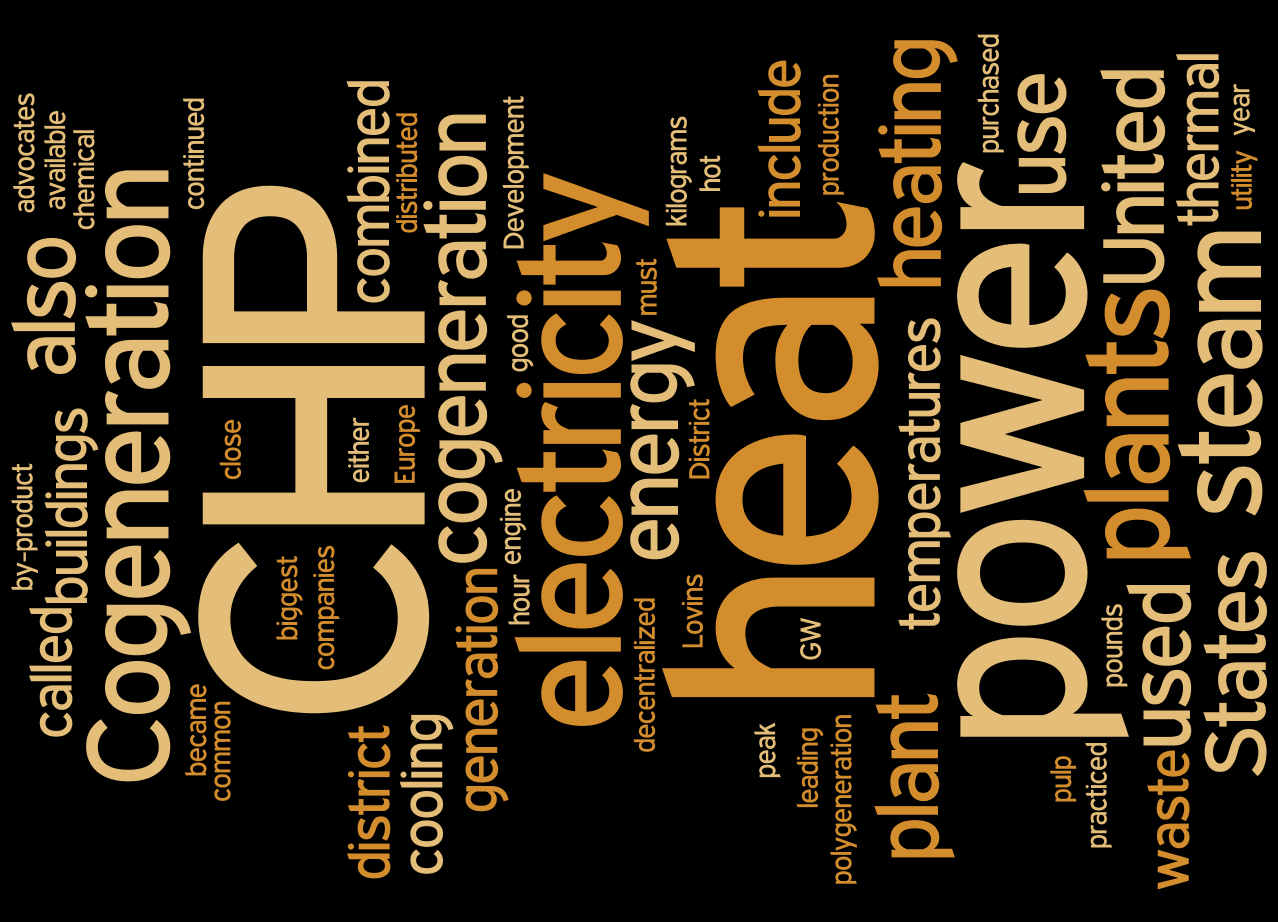 Northfield Mental Healthcare Center
CHP Module Sizing
CHP Module Selection
• Introduction
• Alternative 1: Cogeneration
• CHP System
• CHP Module Simple Payback
• Cogeneration Schematic
• Cogeneration Energy Saving
• Alternative 2: Tri-generation
• Comparison
• Breadth: Electrical Breadth
• Summary
• Acknowledgements
• Questions
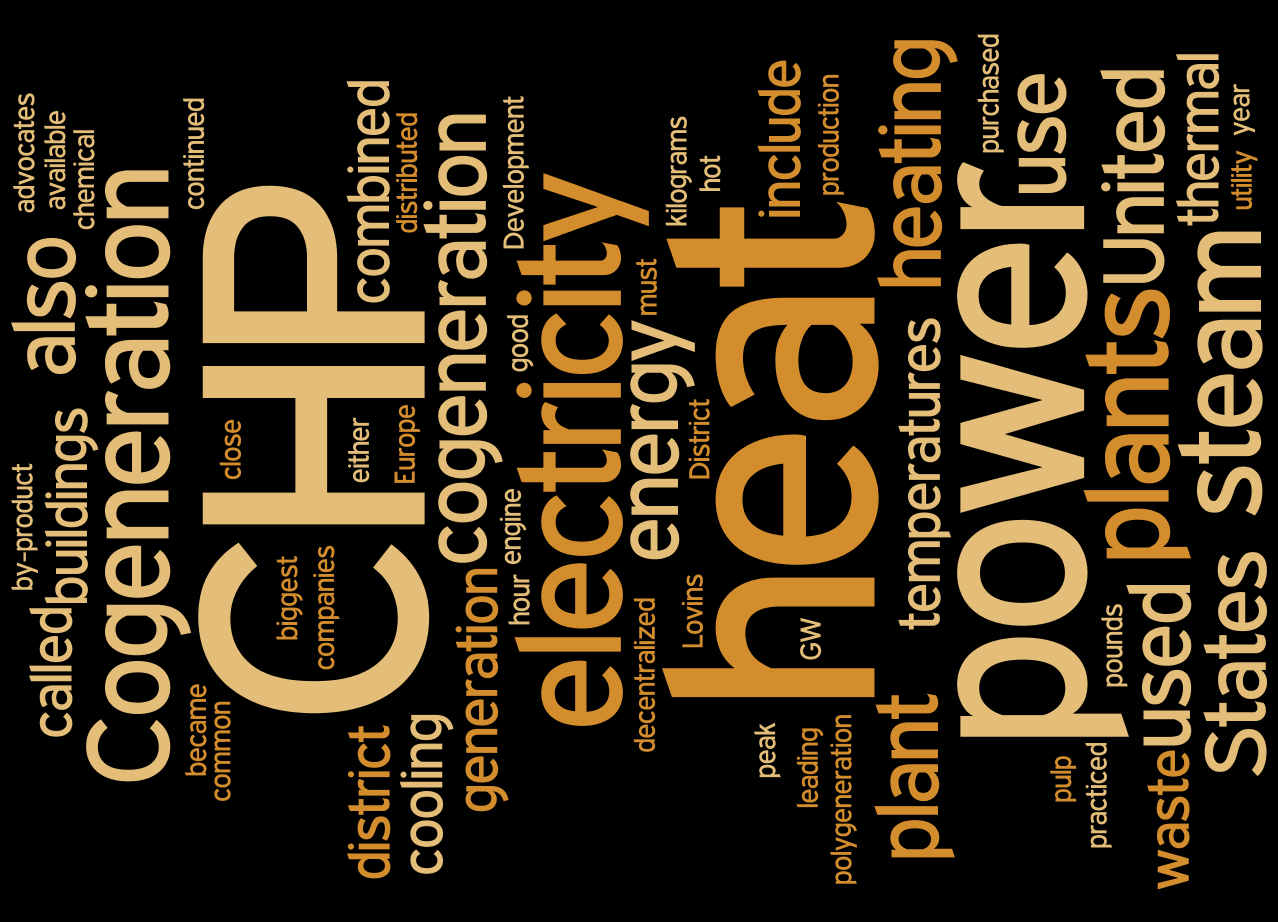 Northfield Mental Healthcare Center
CHP Module Sizing
CHP Module Selection
• Introduction
• Alternative 1: Cogeneration
• CHP System
• CHP Module Simple Payback
• Cogeneration Schematic
• Cogeneration Energy Saving
• Alternative 2: Tri-generation
• Comparison
• Breadth: Electrical Breadth
• Summary
• Acknowledgements
• Questions
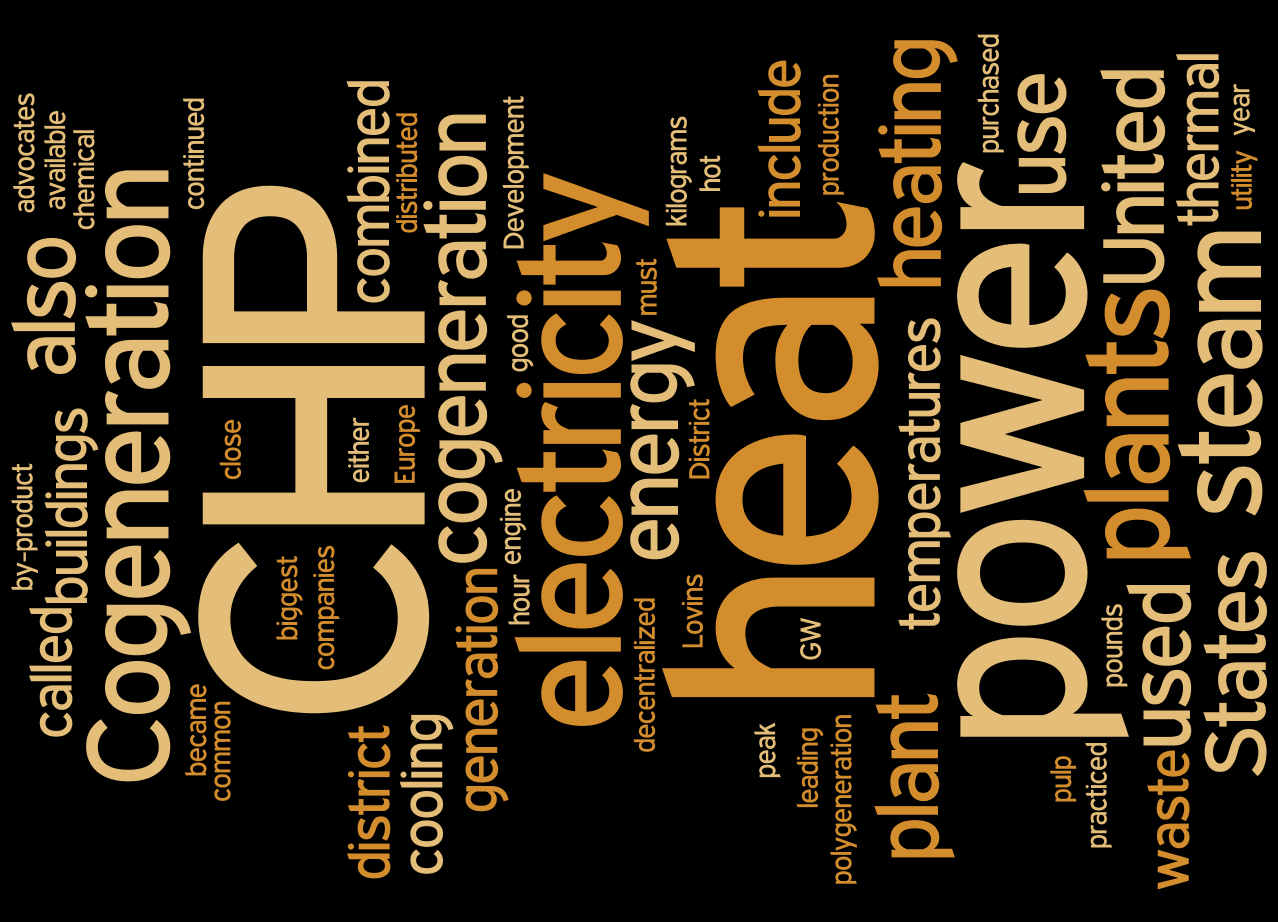 CHP Module Internal Structure
Northfield Mental Healthcare Center
CHP Module Selection
• Introduction
• Alternative 1: Cogeneration
• CHP System
• CHP Module Simple Payback
• Cogeneration Schematic
• Cogeneration Energy Saving
• Alternative 2: Tri-generation
• Comparison
• Breadth: Electrical Breadth
• Summary
• Acknowledgements
• Questions
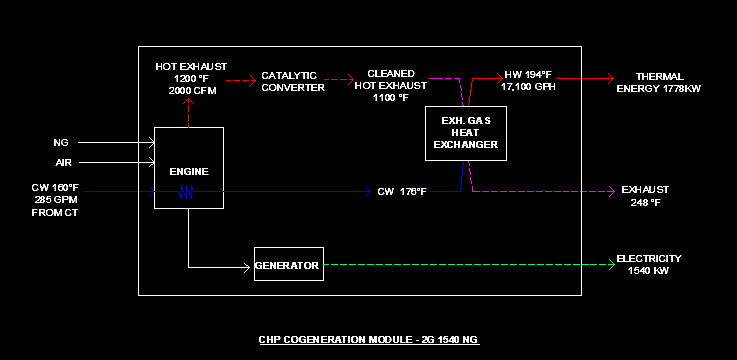 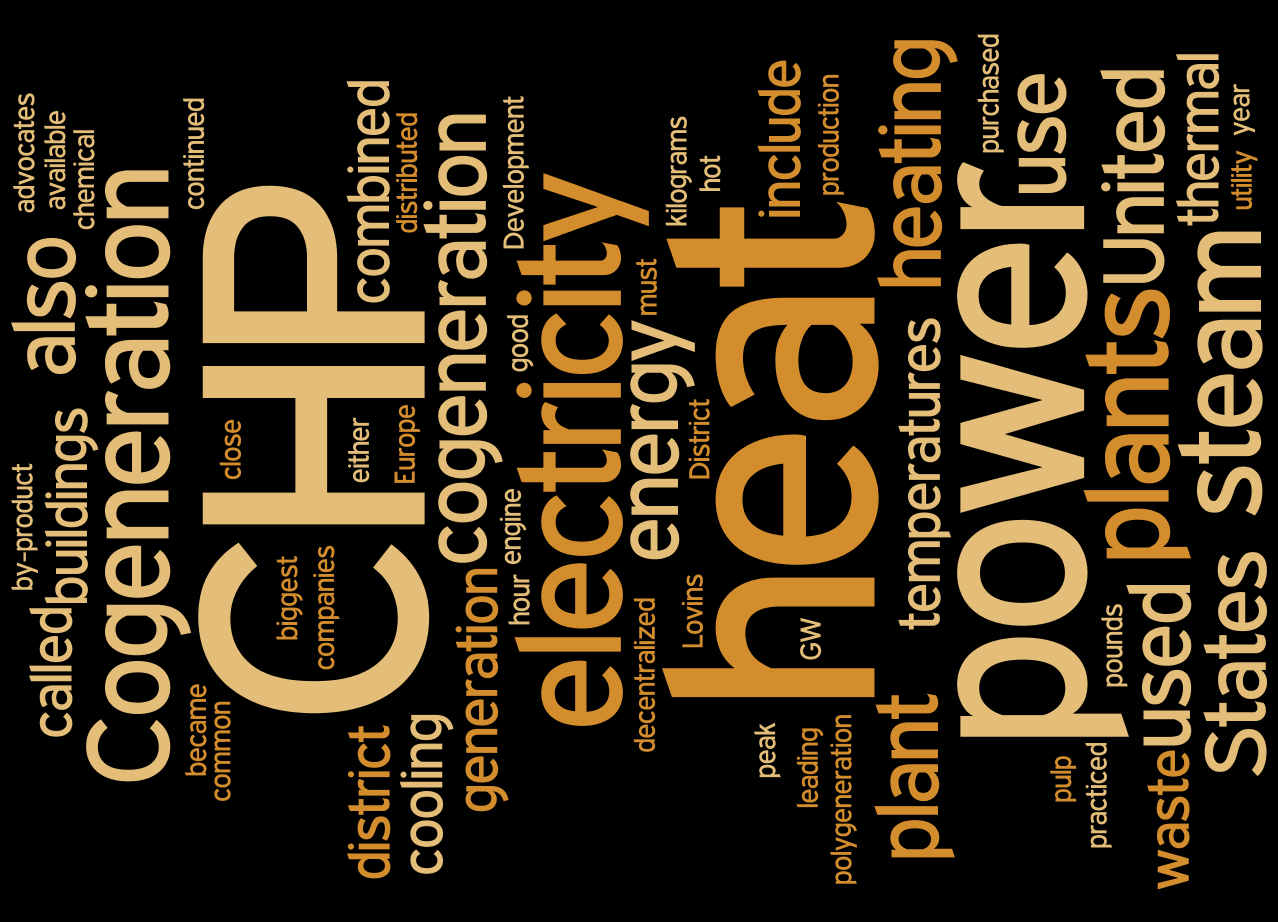 CHP Module Simple Payback Period
Northfield Mental Healthcare Center
• Introduction
• Alternative 1: Cogeneration
• CHP System
• CHP Module Simple Payback
• Cogeneration Schematic
• Cogeneration Energy Saving
• Alternative 2: Tri-generation
• Comparison
• Breadth: Electrical Breadth
• Summary
• Acknowledgements
• Questions
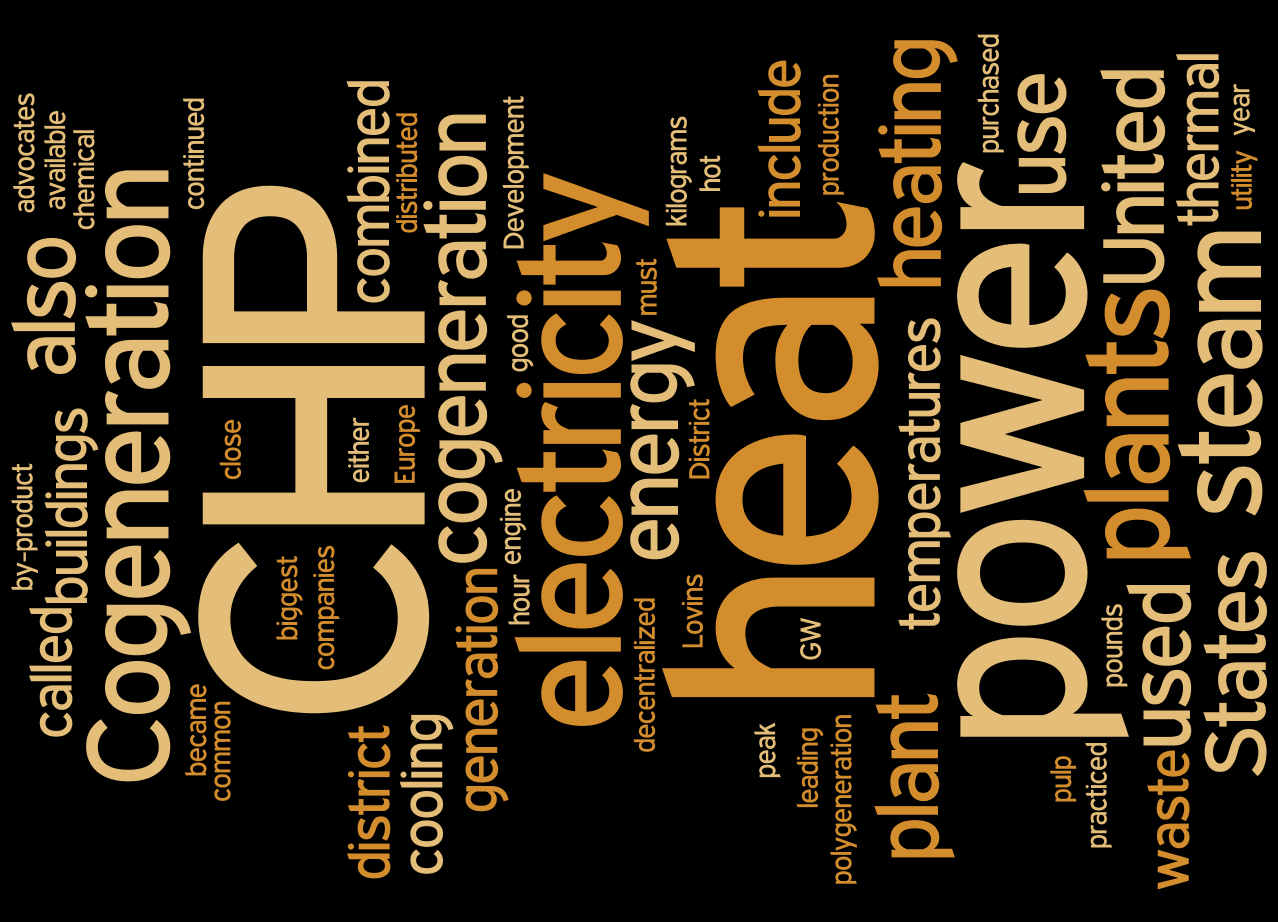 CHP Module Simple Payback Period
Northfield Mental Healthcare Center
• Introduction
• Alternative 1: Cogeneration
• CHP System
• CHP Module Simple Payback
• Cogeneration Schematic
• Cogeneration Energy Saving
• Alternative 2: Tri-generation
• Comparison
• Breadth: Electrical Breadth
• Summary
• Acknowledgements
• Questions
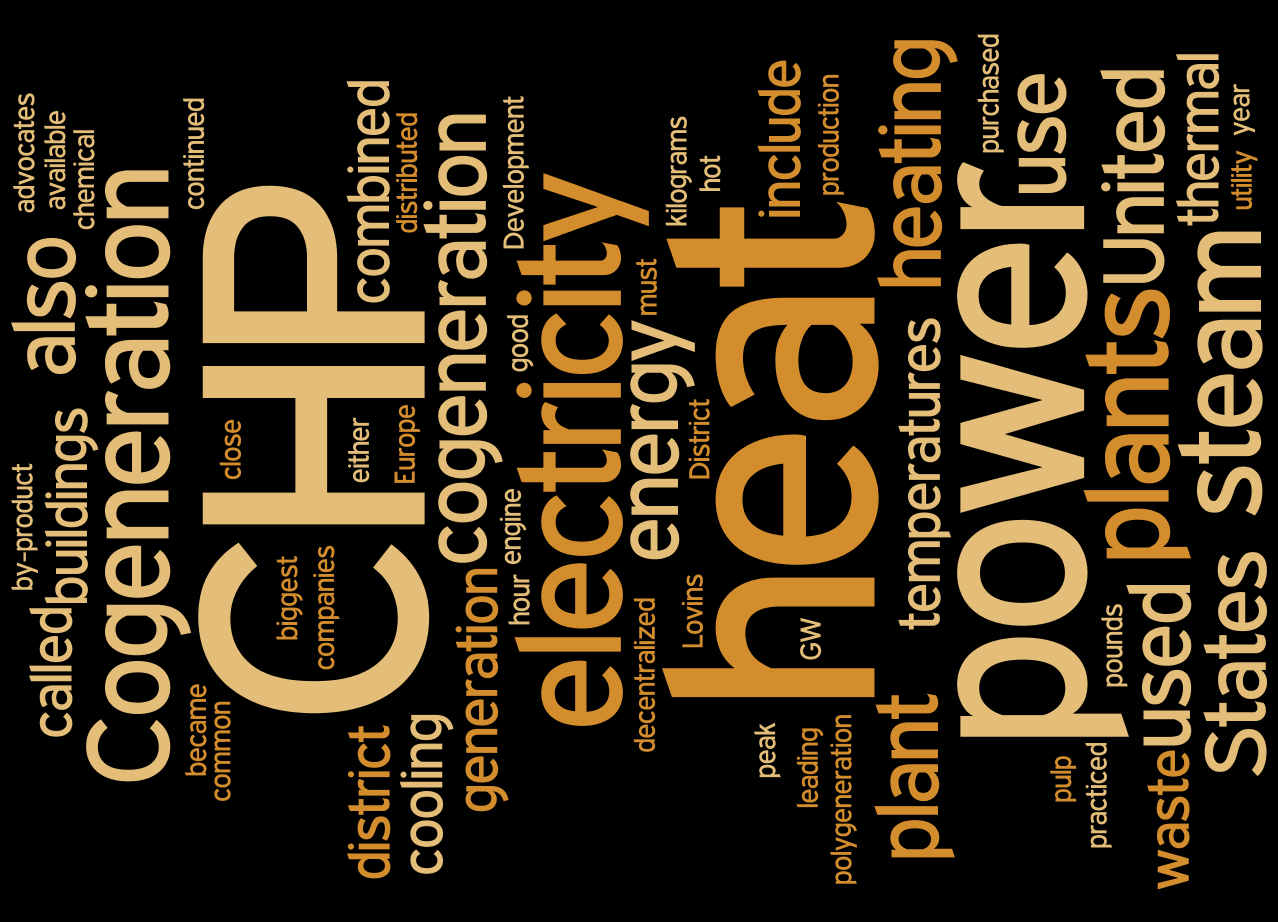 CHP Module Simple Payback Period
Northfield Mental Healthcare Center
• Introduction
• Alternative 1: Cogeneration
• CHP System
• CHP Module Simple Payback
• Cogeneration Schematic
• Cogeneration Energy Saving
• Alternative 2: Tri-generation
• Comparison
• Breadth: Electrical Breadth
• Summary
• Acknowledgements
• Questions
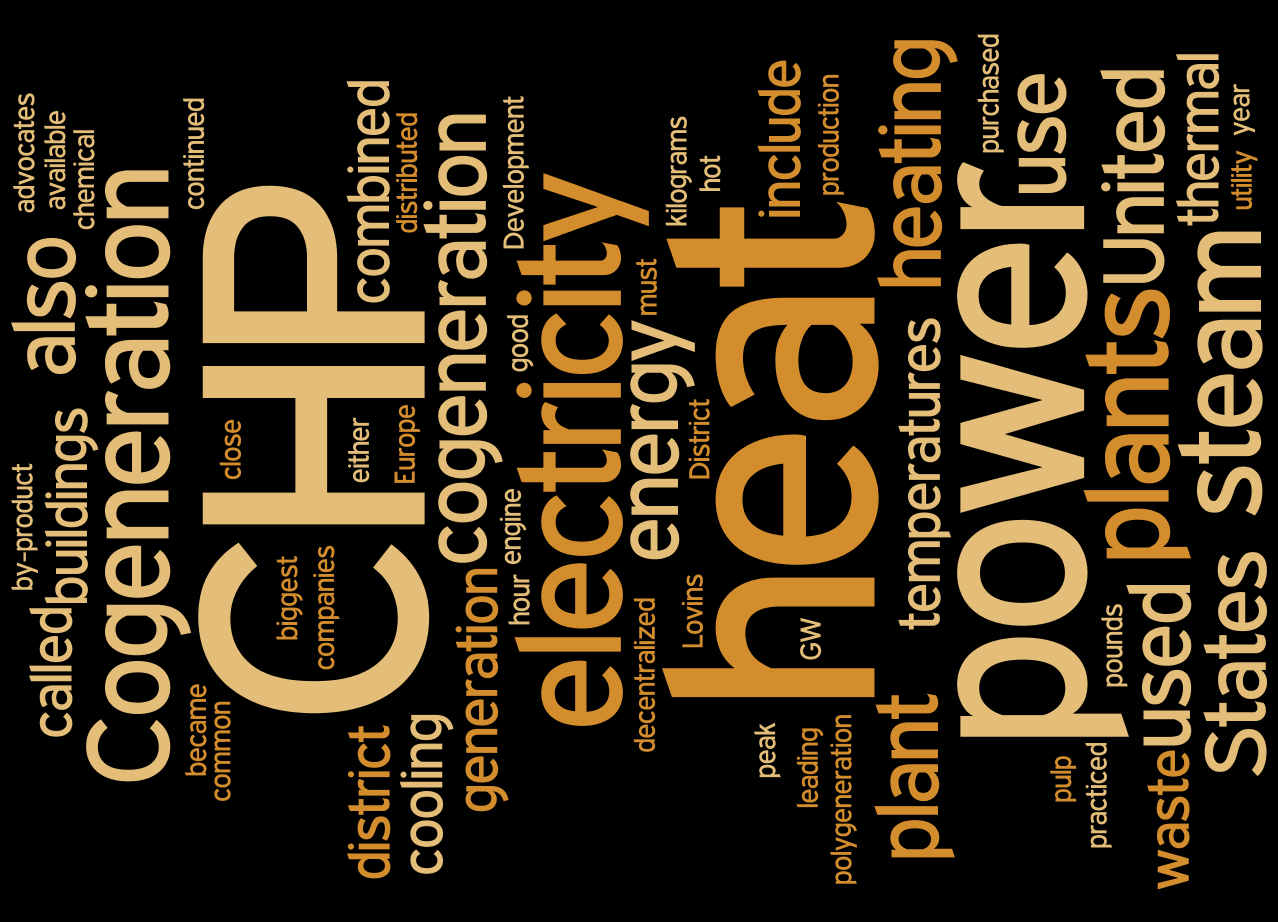 Cogeneration Schematic
Northfield Mental Healthcare Center
Cogeneration Schematic
• Introduction
• Alternative 1: Cogeneration
• CHP System
• CHP Module Simple Payback
• Cogeneration Schematic
• Cogeneration Energy Saving
• Alternative 2: Tri-generation
• Comparison
• Breadth: Electrical Breadth
• Summary
• Acknowledgements
• Questions
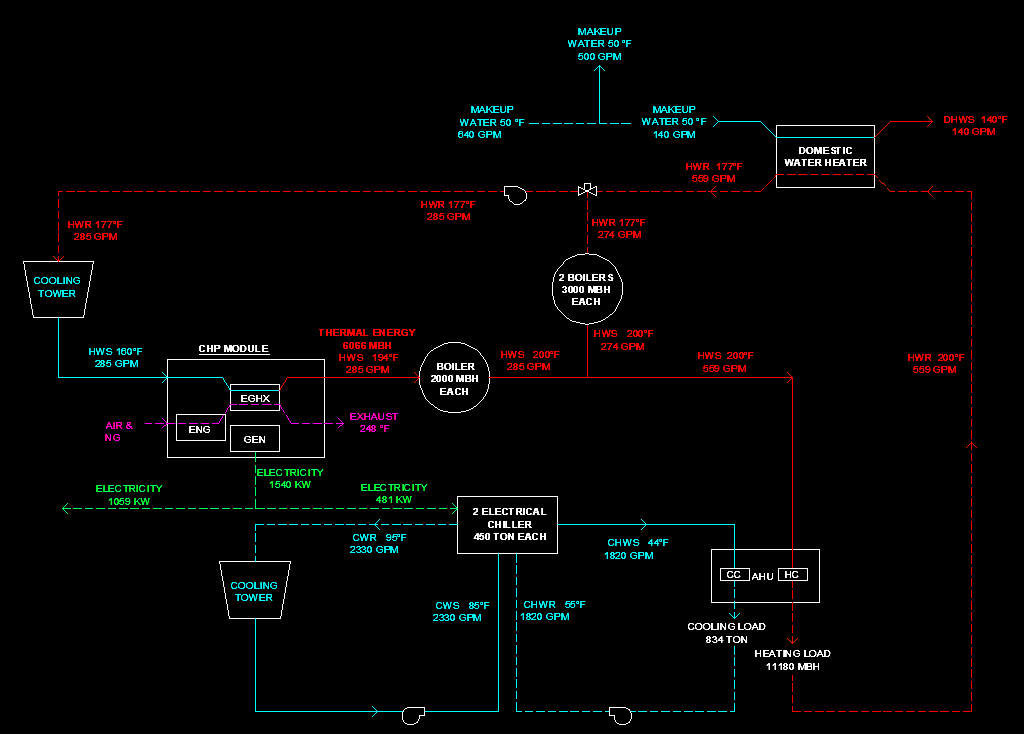 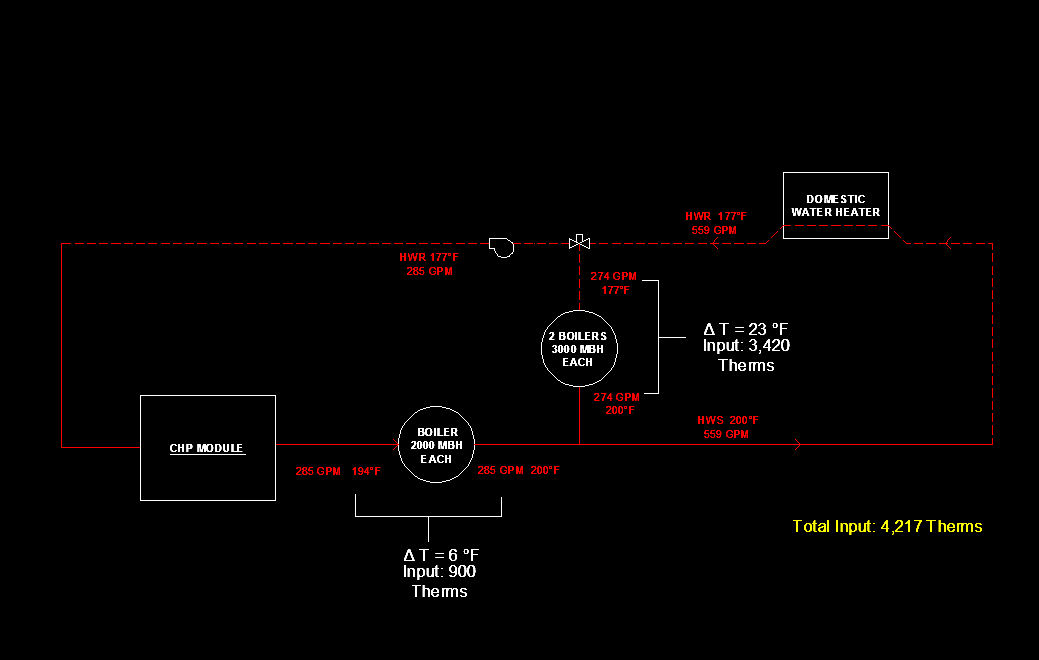 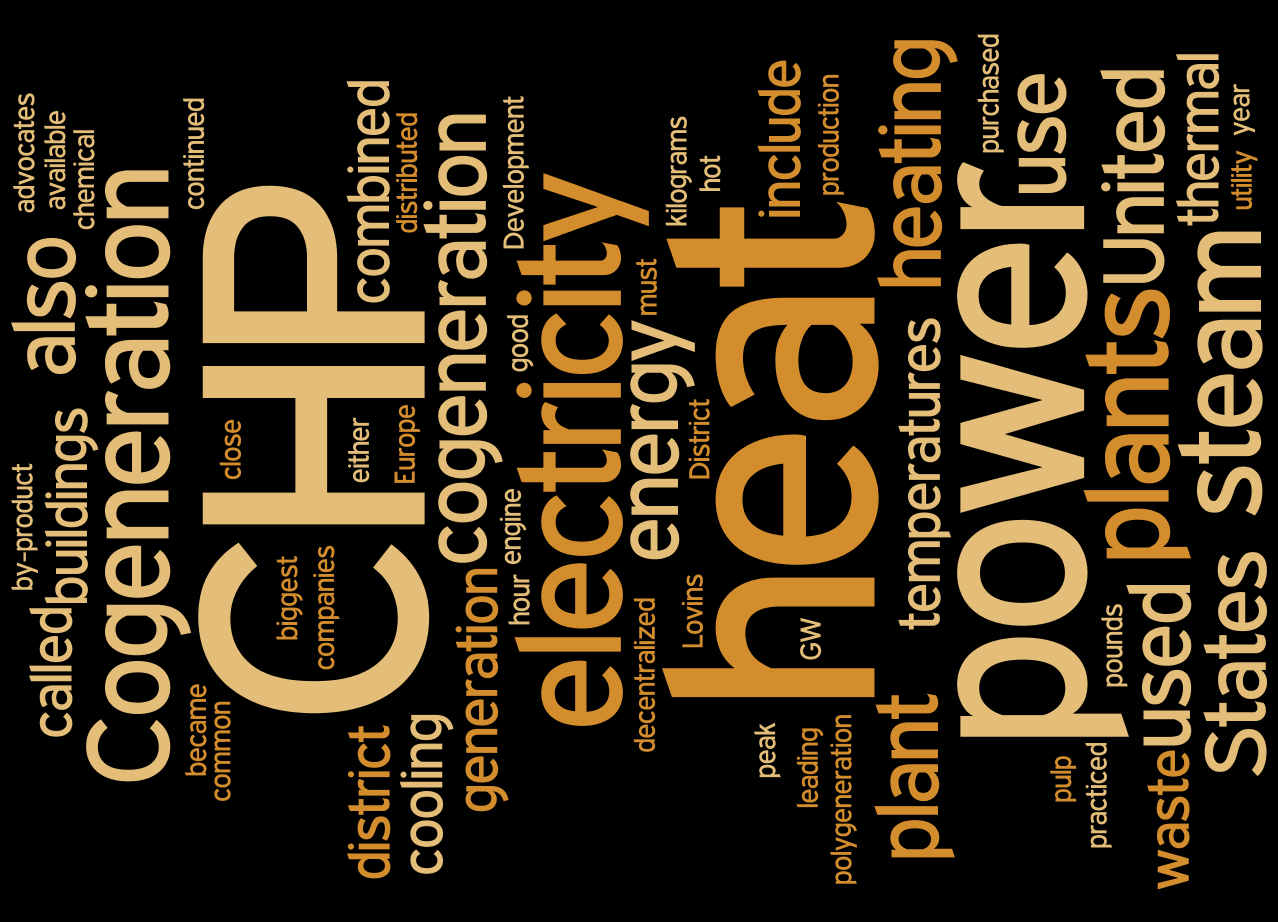 Annual Energy Consumption
Northfield Mental Healthcare Center
Annual Net Saving
• Introduction
• Alternative 1: Cogeneration
• CHP System
• CHP Module Simple Payback
• Cogeneration Schematic
• Cogeneration Energy Saving
• Alternative 2: Tri-generation
• Comparison
• Breadth: Electrical Breadth
• Summary
• Acknowledgements
• Questions
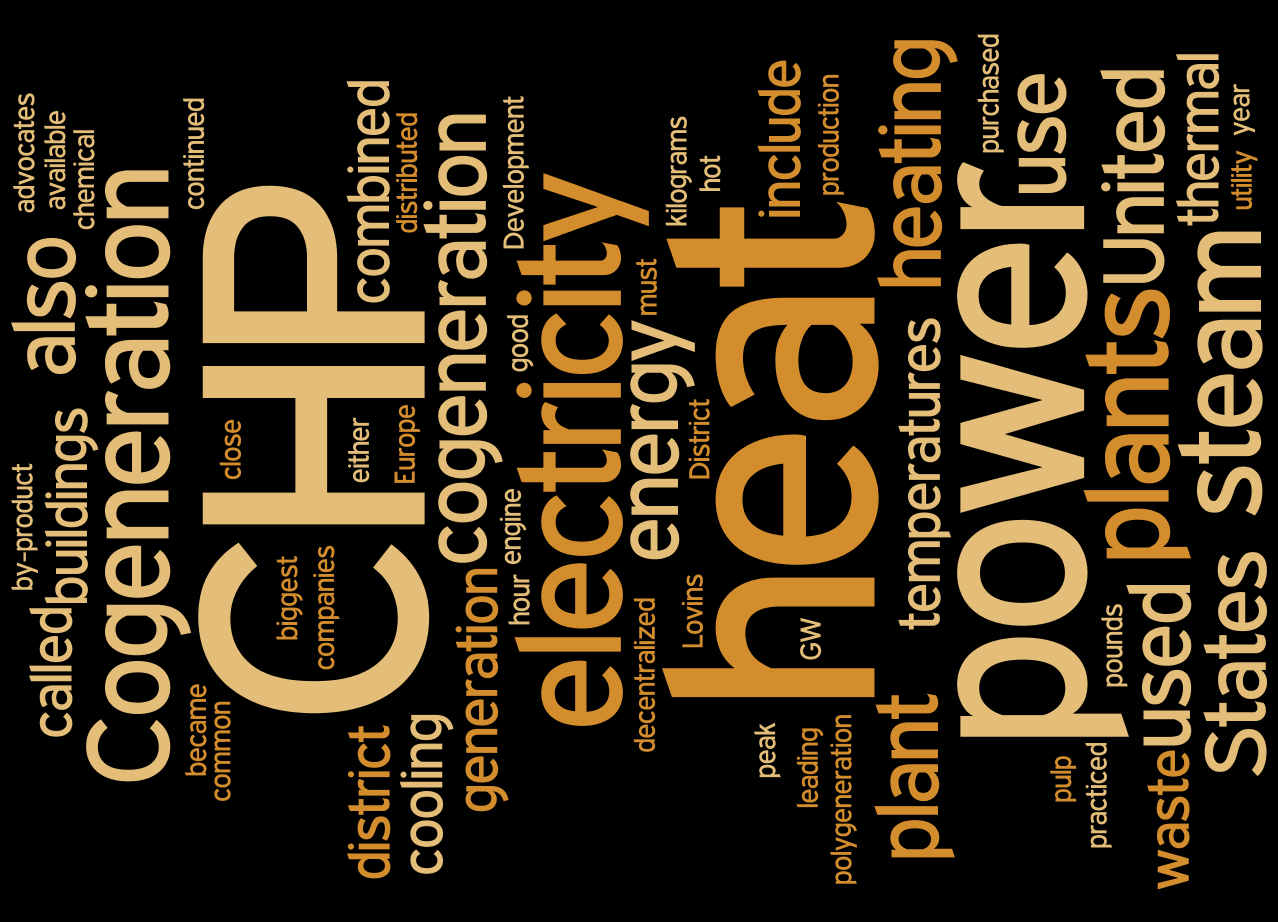 CHPC System
Northfield Mental Healthcare Center
Absorption Chiller Selection
• Introduction
• Alternative 1: Cogeneration
• Alternative 2: Tri-generation
• CHPC System
• Tri-generation Schematic
• Tri-generation Energy Saving
• Comparison
• Breadth: Electrical Breadth
• Summary
• Acknowledgements
• Questions
Combined Heat, Power and Cooling (CHPC) system
 
CHPC supplies energy in three forms:
 •Electricity
 •Heat
 •Chilled water
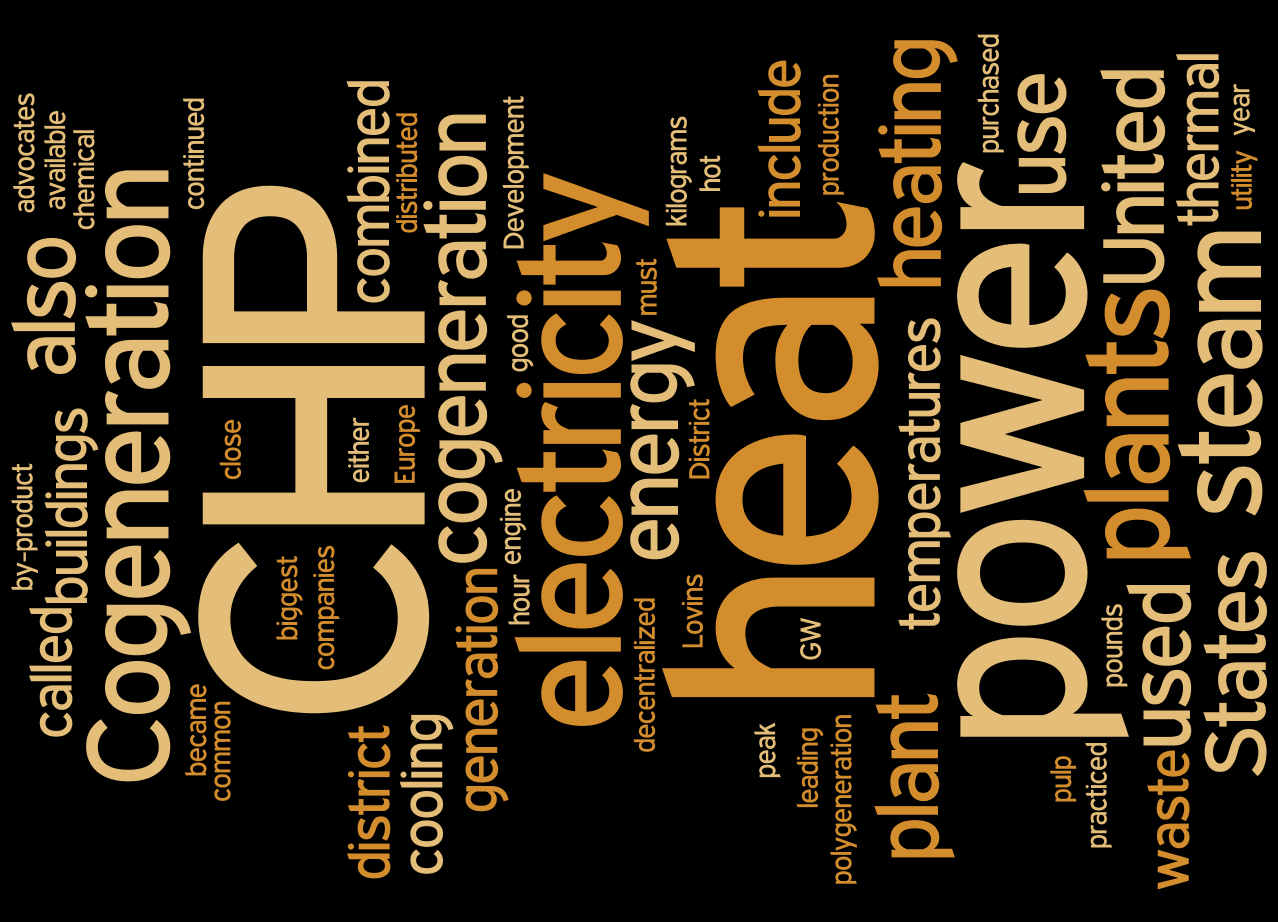 CHPC System
Northfield Mental Healthcare Center
Absorption Chiller Selection
• Introduction
• Alternative 1: Cogeneration
• Alternative 2: Tri-generation
• CHPC System
• Tri-generation Schematic
• Tri-generation Energy Saving
• Comparison
• Breadth: Electrical Breadth
• Summary
• Acknowledgements
• Questions
Combined Heat, Power and Cooling (CHPC) system
 
CHPC supplies energy in three forms:
 •Electricity
 •Heat
 •Chilled water
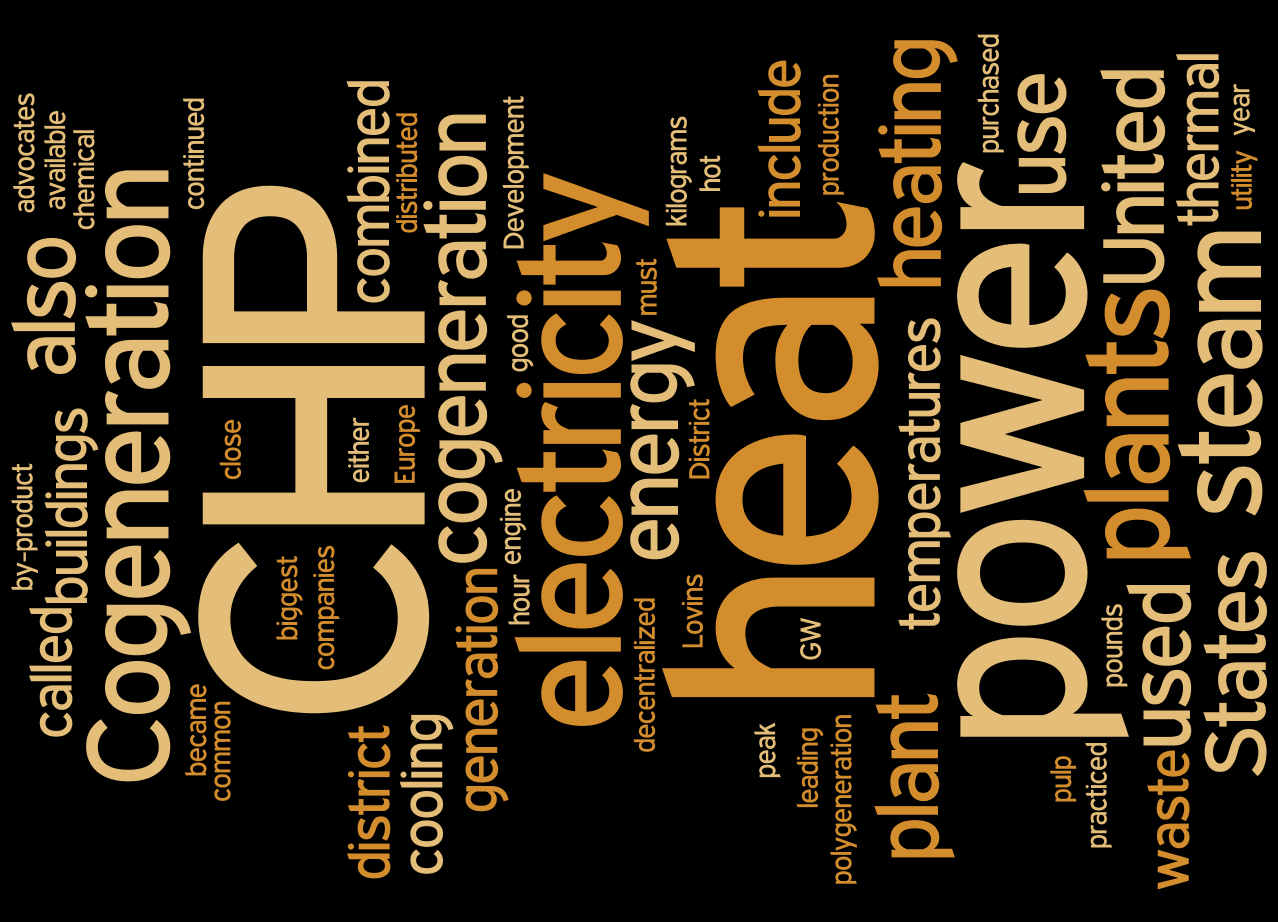 Tri-generation Schematic
Northfield Mental Healthcare Center
Heating Side Schematic
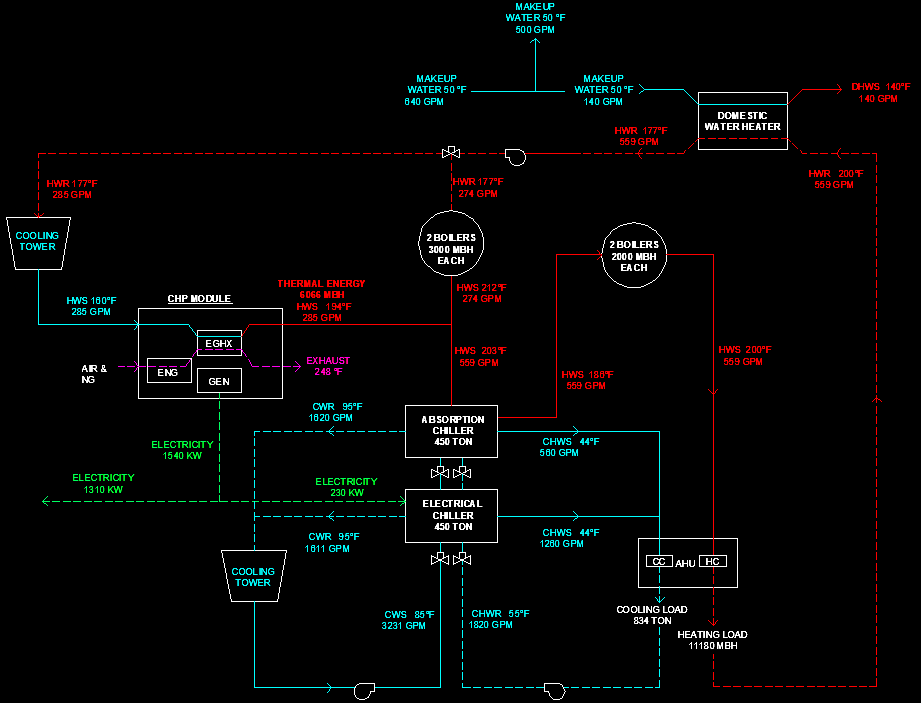 • Introduction
• Alternative 1: Cogeneration
• Alternative 2: Tri-generation
• CHPC System
• Tri-generation Schematic
• Tri-generation Energy Saving
• Comparison
• Breadth: Electrical Breadth
• Summary
• Acknowledgements
• Questions
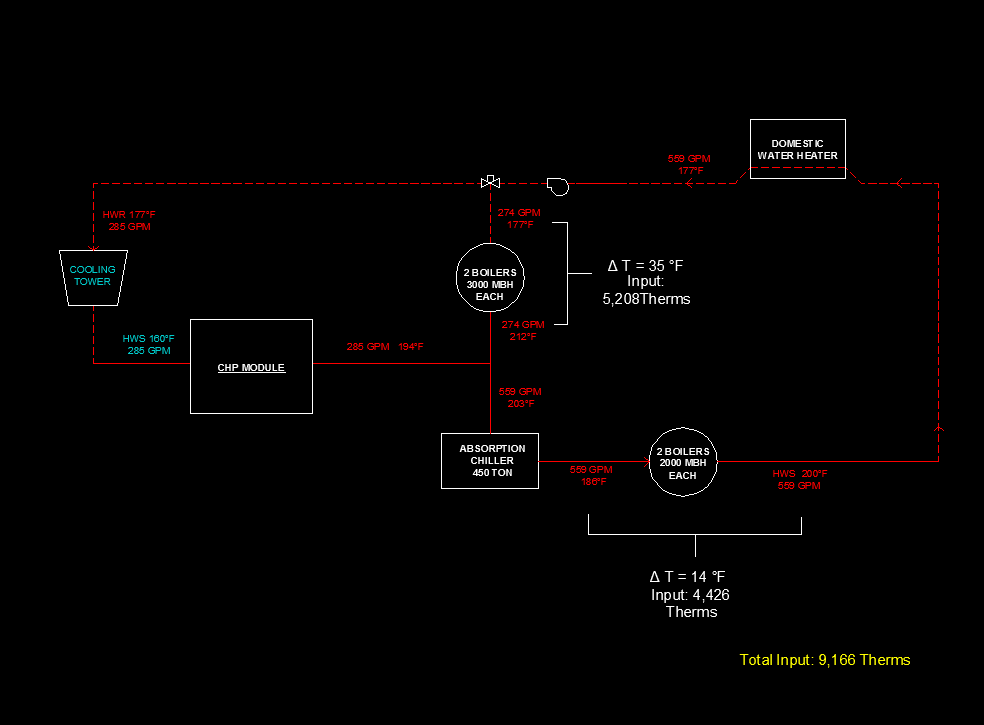 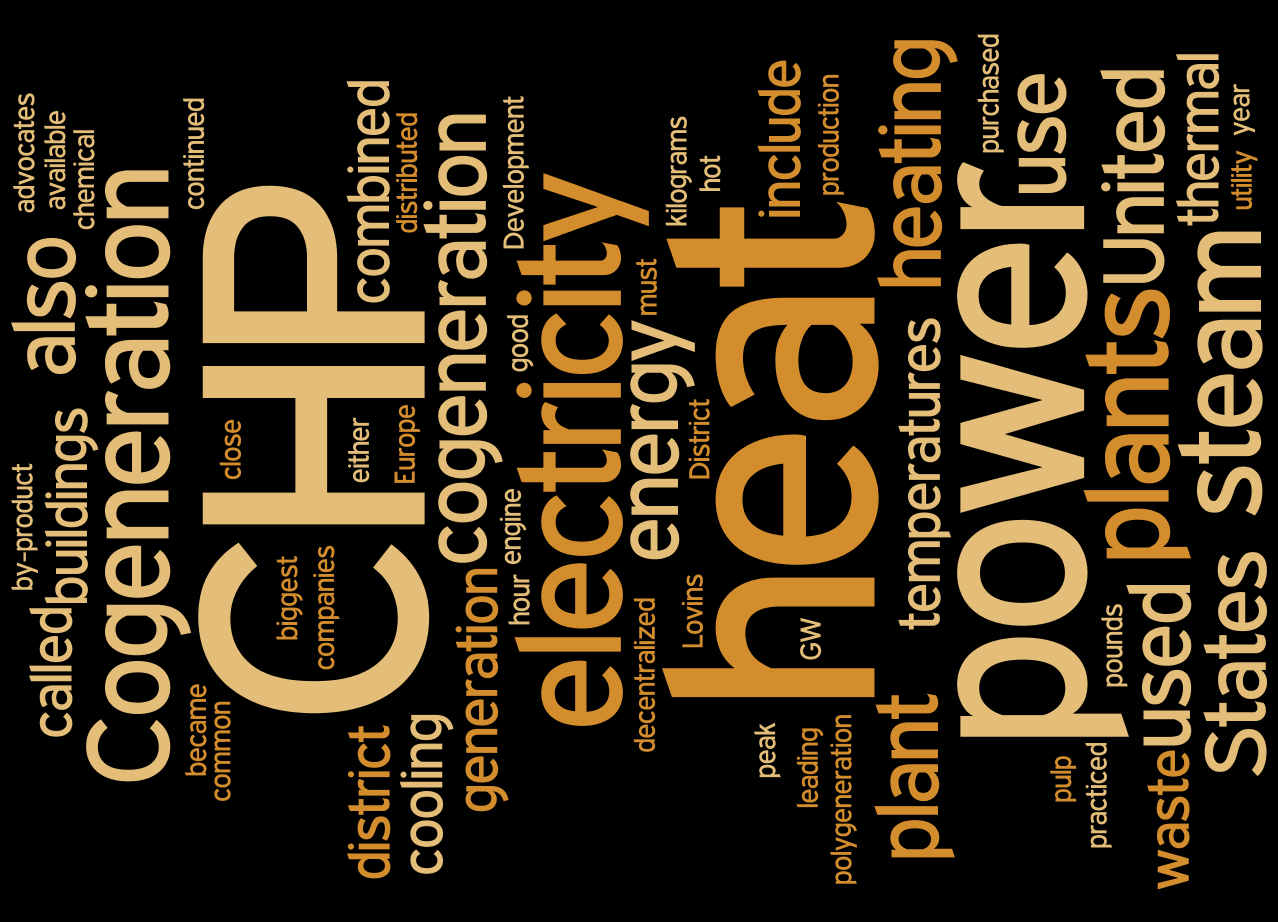 Tri-generation Schematic
Northfield Mental Healthcare Center
Cooling Side Schematic
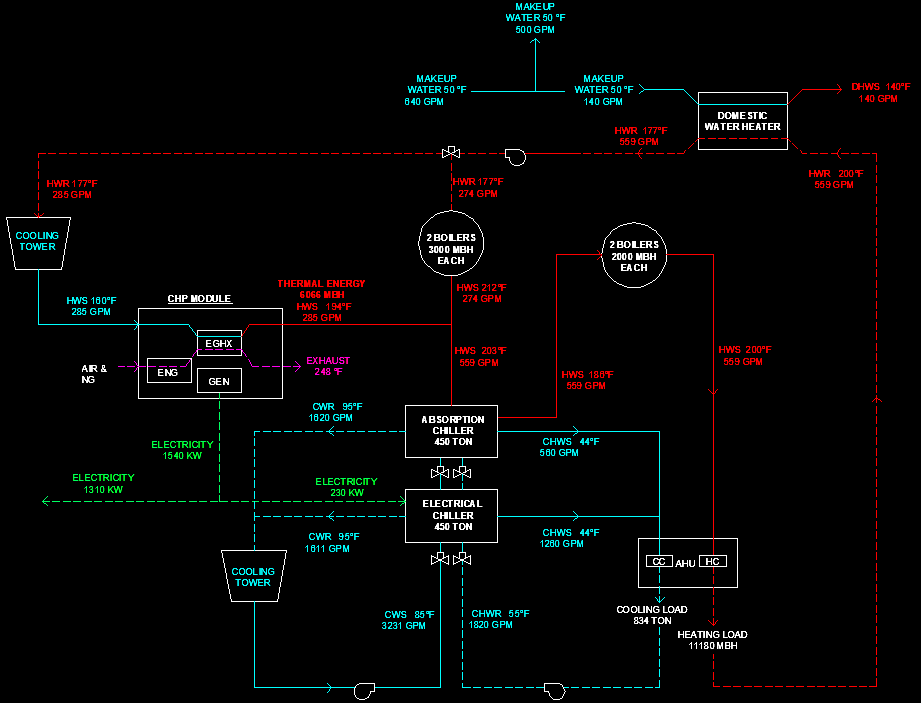 • Introduction
• Alternative 1: Cogeneration
• Alternative 2: Tri-generation
• CHPC System
• Tri-generation Schematic
• Tri-generation Energy Saving
• Comparison
• Breadth: Electrical Breadth
• Summary
• Acknowledgements
• Questions
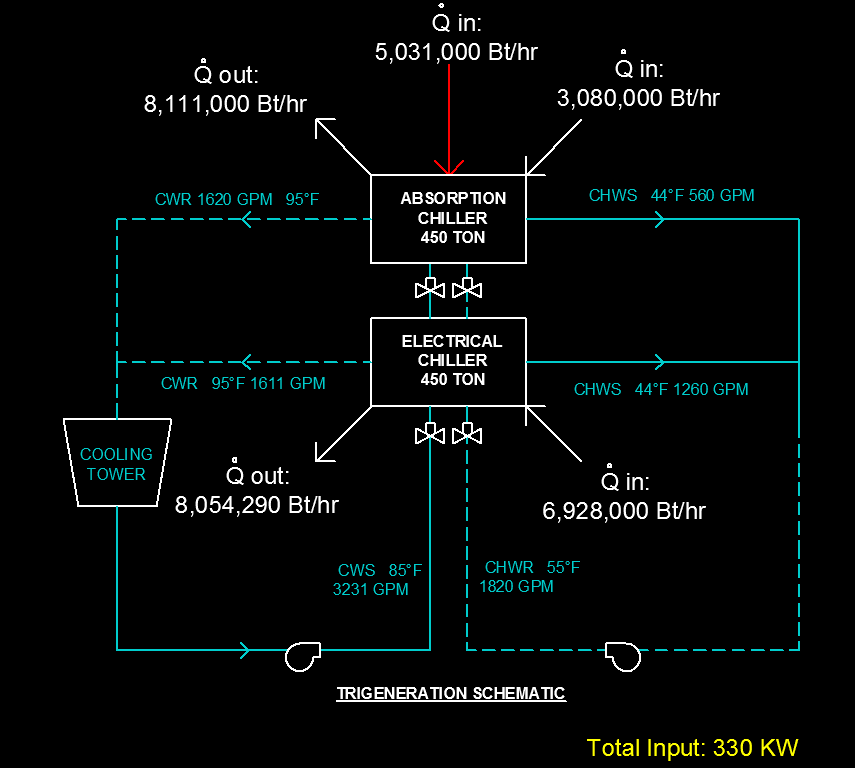 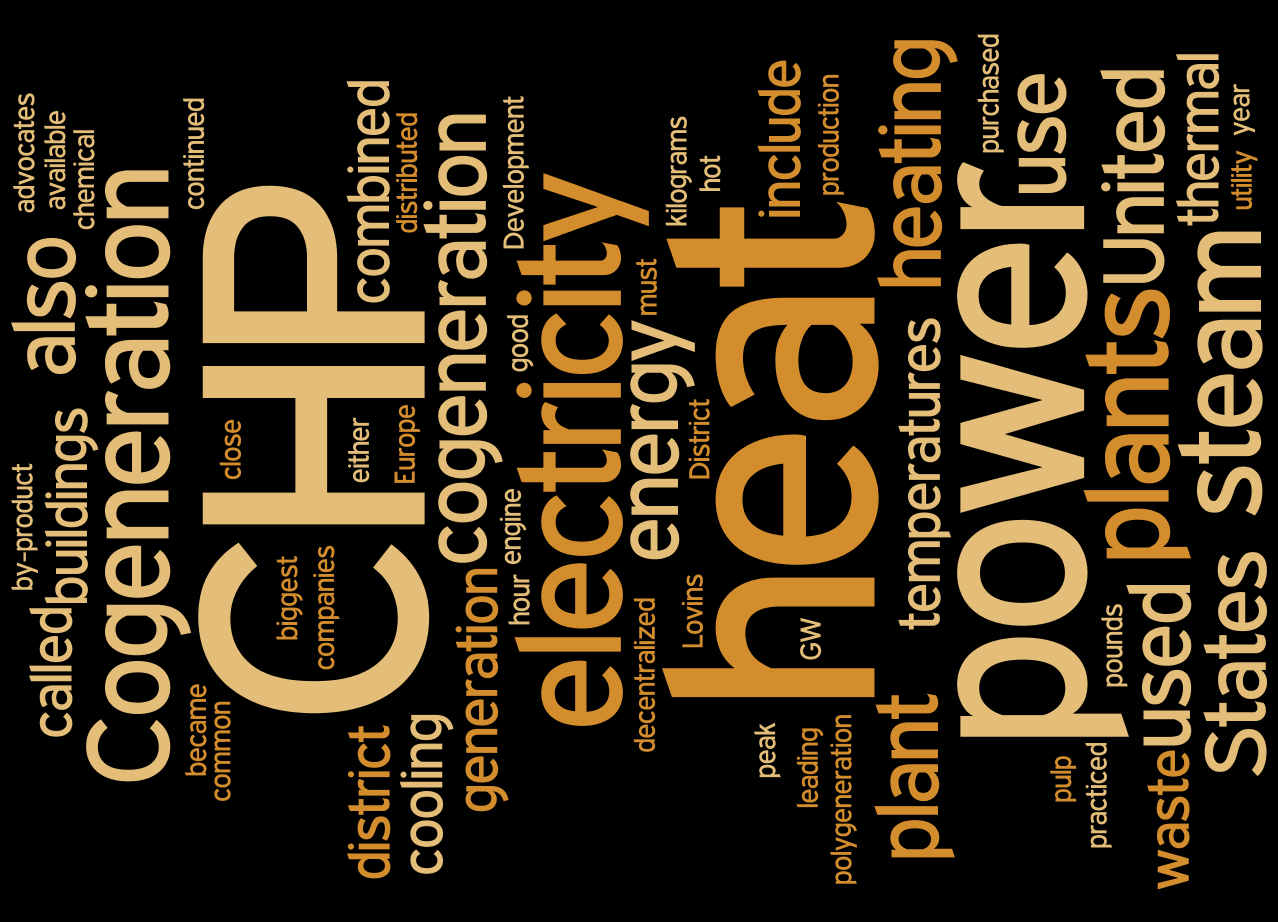 Annual Energy Consumption
Northfield Mental Healthcare Center
Annual Net Saving
• Introduction
• Alternative 1: Cogeneration
• Alternative 2: Tri-generation
• CHPC System
• Tri-generation Schematic
• Tri-generation Energy Saving
• Comparison
• Breadth: Electrical Breadth
• Summary
• Acknowledgements
• Questions
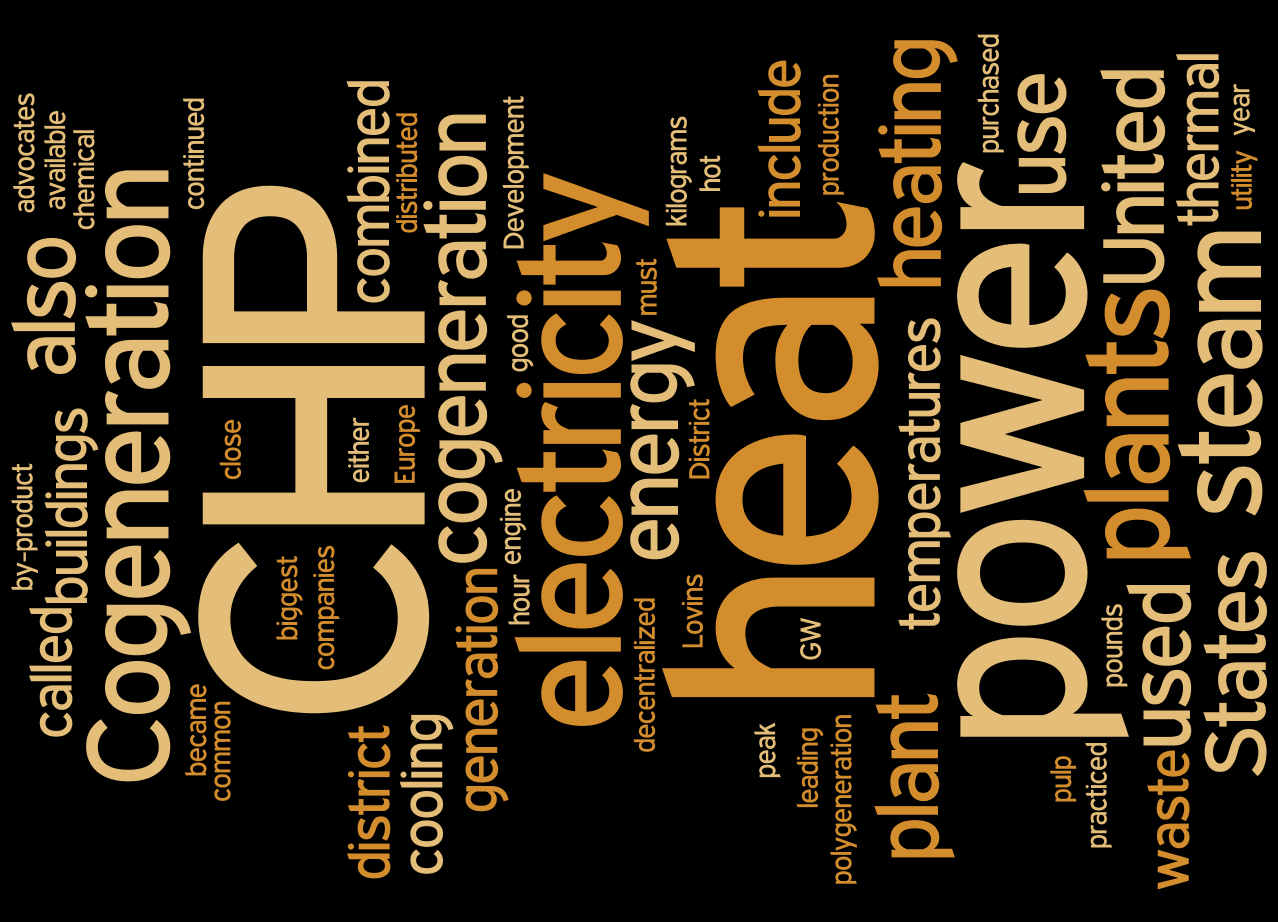 Comparison- Annual Net Saving
Northfield Mental Healthcare Center
Comparison- First Cost
• Introduction
• Alternative 1: Cogeneration
• Alternative 2: Tri-generation
• Comparison
• Annual Energy Cost
• Emission
• Breadth: Electrical Breadth
• Summary
• Acknowledgements
• Questions
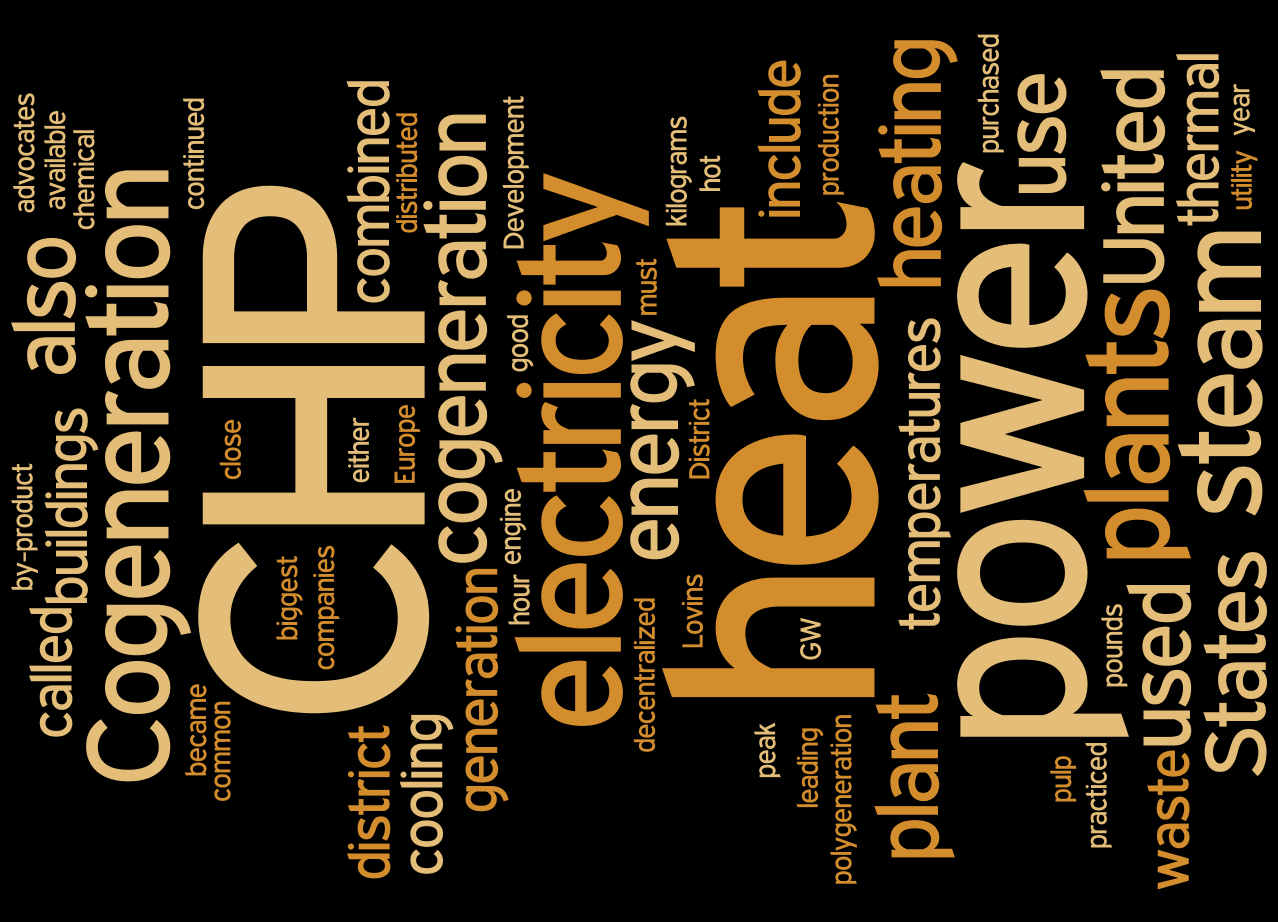 Alternative 1: More Saving on First Cost
Alternative 2: More Saving on Annual Energy Consumption
Emission- Alternative 1
Northfield Mental Healthcare Center
Emission- Alternative 2
• Introduction
• Alternative 1: Cogeneration
• Alternative 2: Tri-generation
• Comparison
• Annual Energy Cost
• Emission
• Breadth: Electrical Breadth
• Summary
• Acknowledgements
• Questions
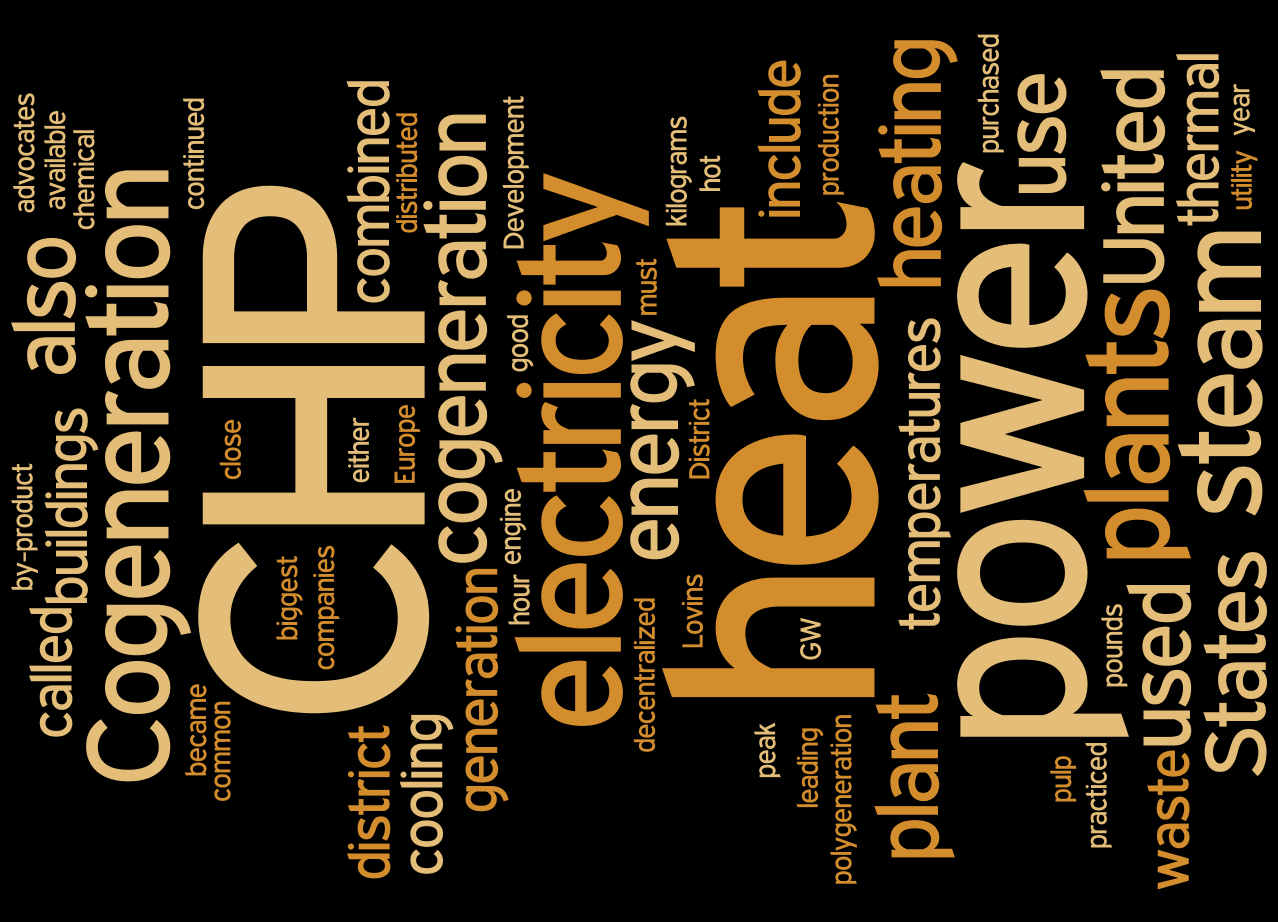 Electrical Breadth
Northfield Mental Healthcare Center
Code Analysis
• Introduction
• Alternative 1: Cogeneration
• Alternative 2: Tri-generation
• Comparison
• Breadth: Electrical Breadth
• Code Analysis
• Load Distribution Analysis
• Sizing Conductors
• Summary
• Acknowledgements
• Questions
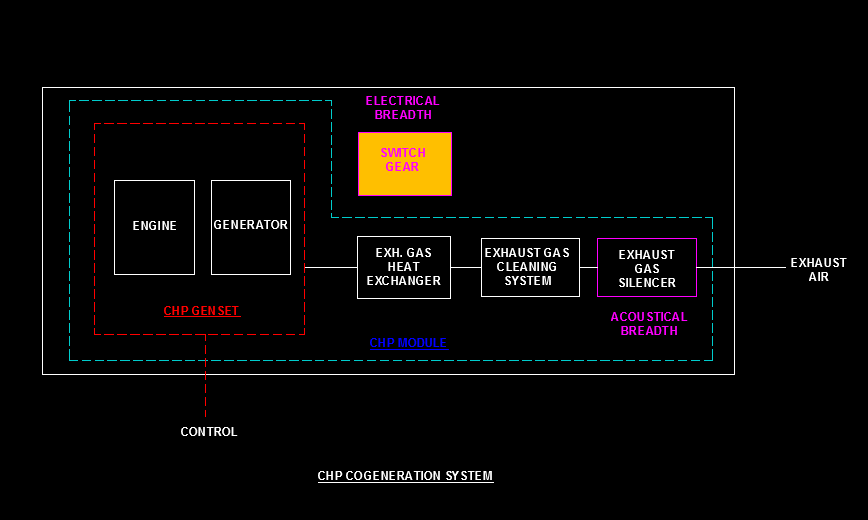 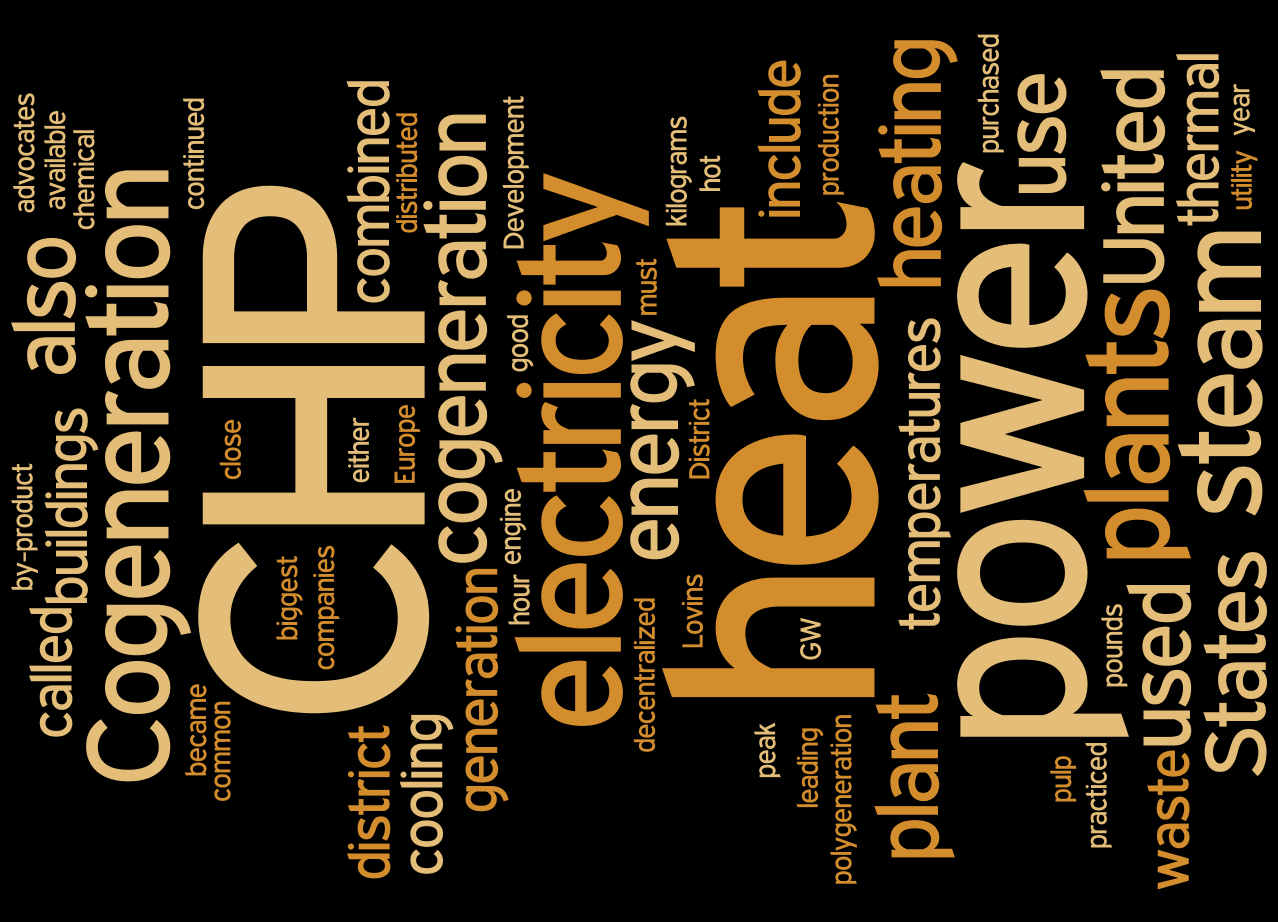 NEC 517.31 and NFPA 99 3-4.3.1

Emergency generator Startup time (Healthcare facility) < 10 s
CHP system cannot serve for the life safety load & critical load.
Replacing existing emergency generator with CHP generator
Emergency Generator - Existing
Northfield Mental Healthcare Center
Load Distribution - Existing
• Introduction
• Alternative 1: Cogeneration
• Alternative 2: Tri-generation
• Comparison
• Breadth: Electrical Breadth
• Code Analysis
• Load Distribution Analysis
• Sizing Conductors
• Summary
• Acknowledgements
• Questions
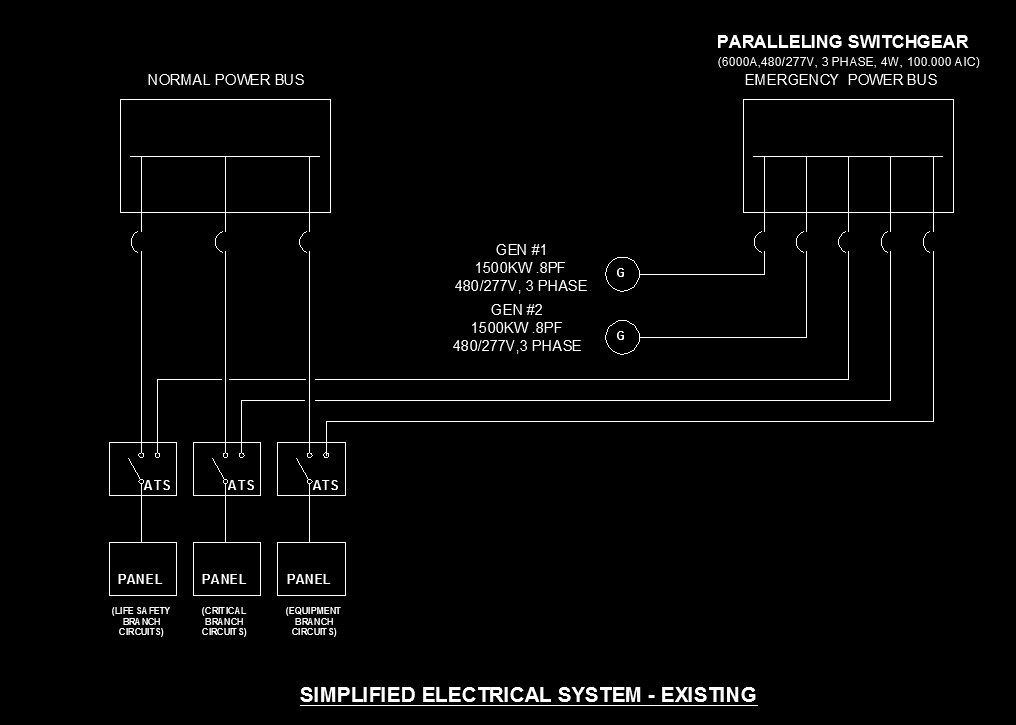 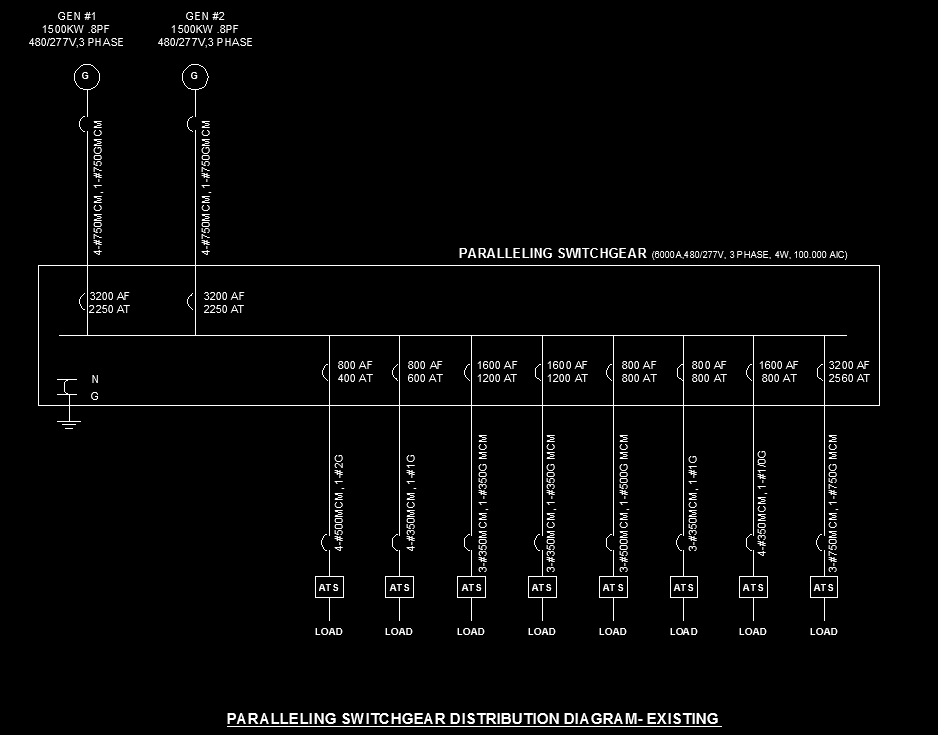 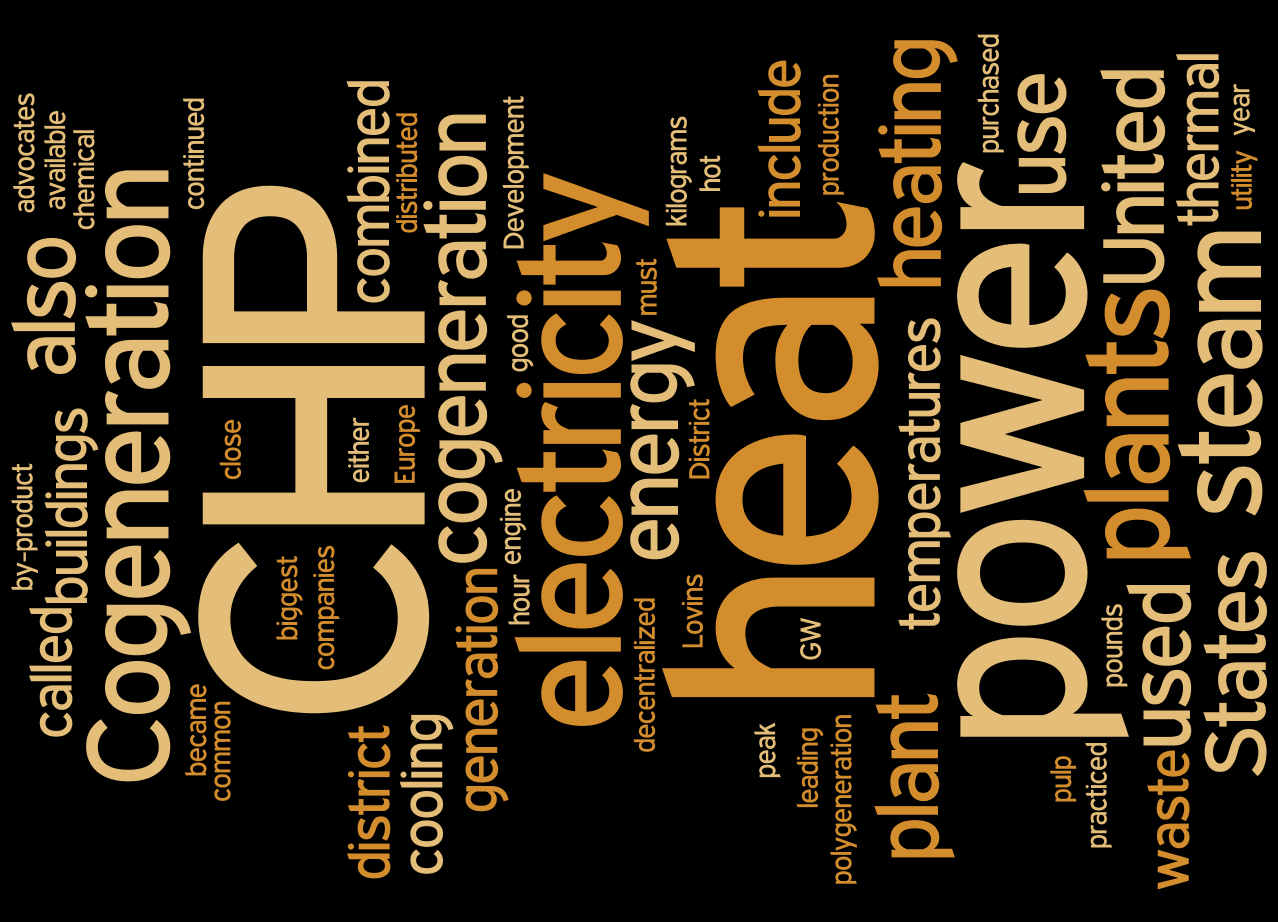 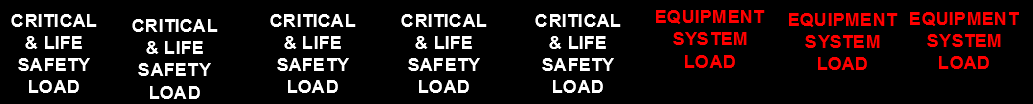 Load Distribution Analysis
Northfield Mental Healthcare Center
Load Distribution - Existing
• Introduction
• Alternative 1: Cogeneration
• Alternative 2: Tri-generation
• Comparison
• Breadth: Electrical Breadth
• Code Analysis
• Load Distribution Analysis
• Sizing Conductors
• Summary
• Acknowledgements
• Questions
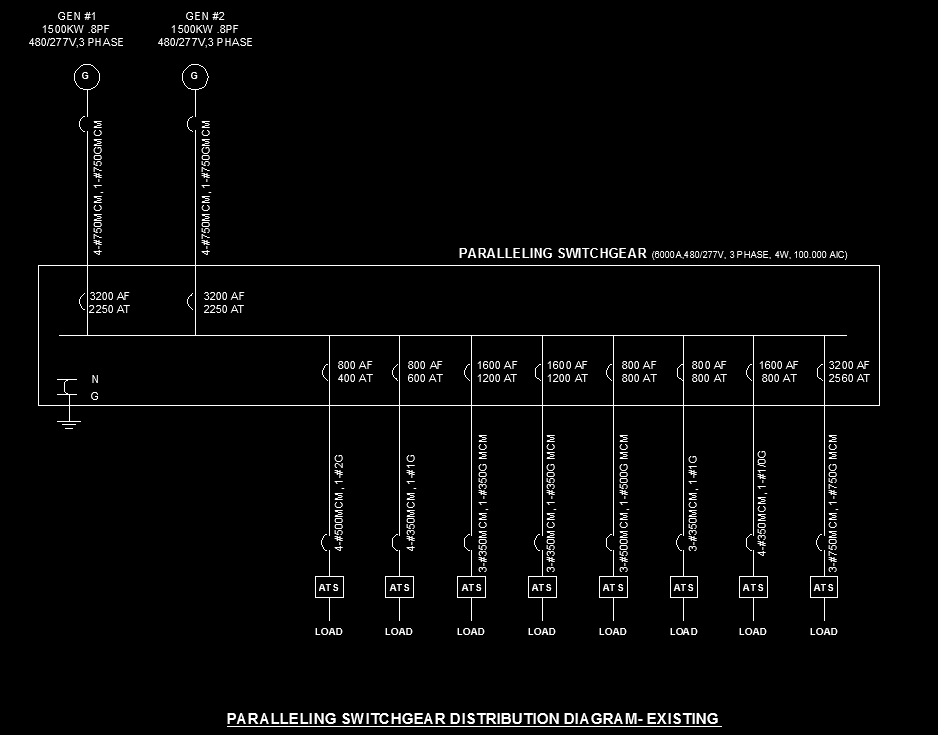 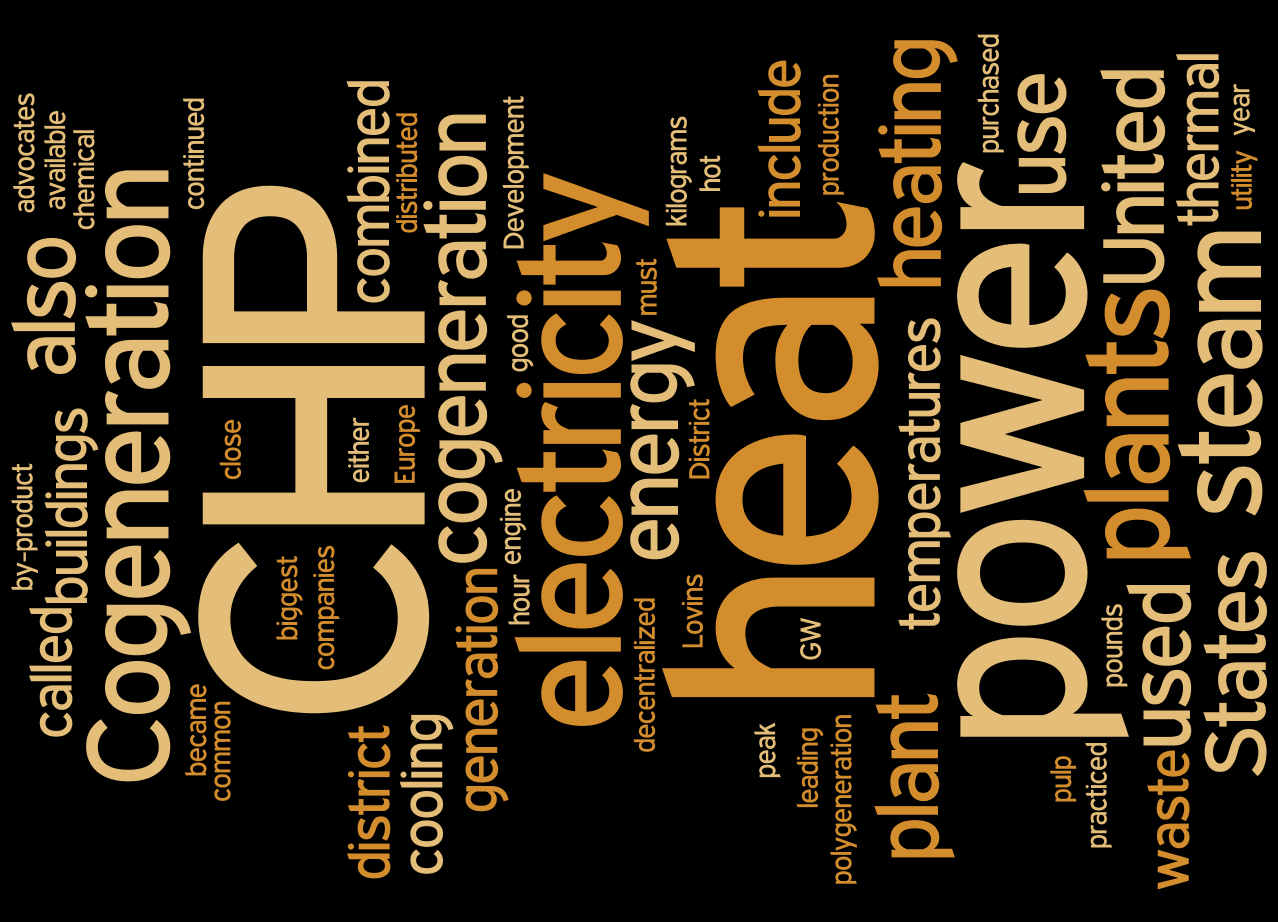 Each of existing emergency generators serves 50% of total emergency load.

Gen #1 is big enough to serve as the life safety load and critical load.

Gen #2 will be replaced by the CHP generator.
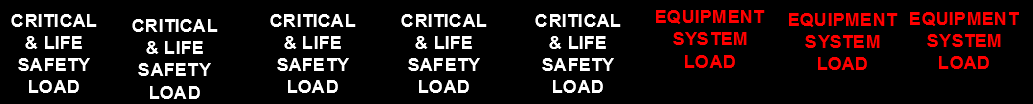 Load Distribution Analysis
Northfield Mental Healthcare Center
Load Distribution – New Design
• Introduction
• Alternative 1: Cogeneration
• Alternative 2: Tri-generation
• Comparison
• Breadth: Electrical Breadth
• Code Analysis
• Load Distribution Analysis
• Sizing Conductors
• Summary
• Acknowledgements
• Questions
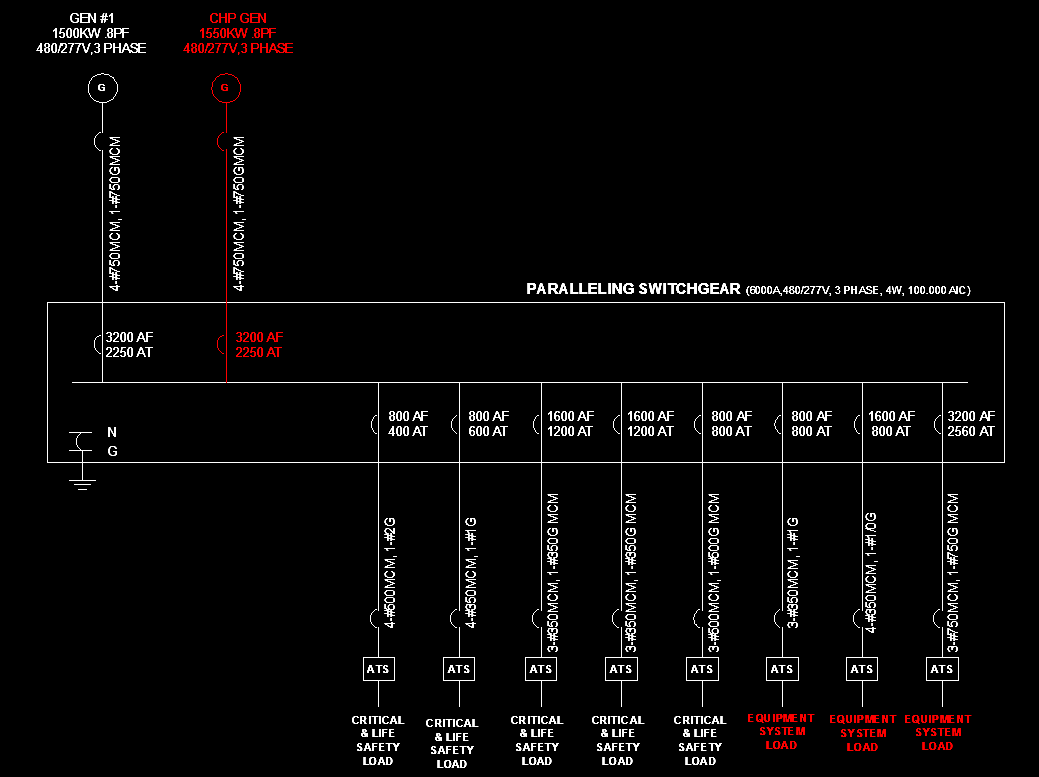 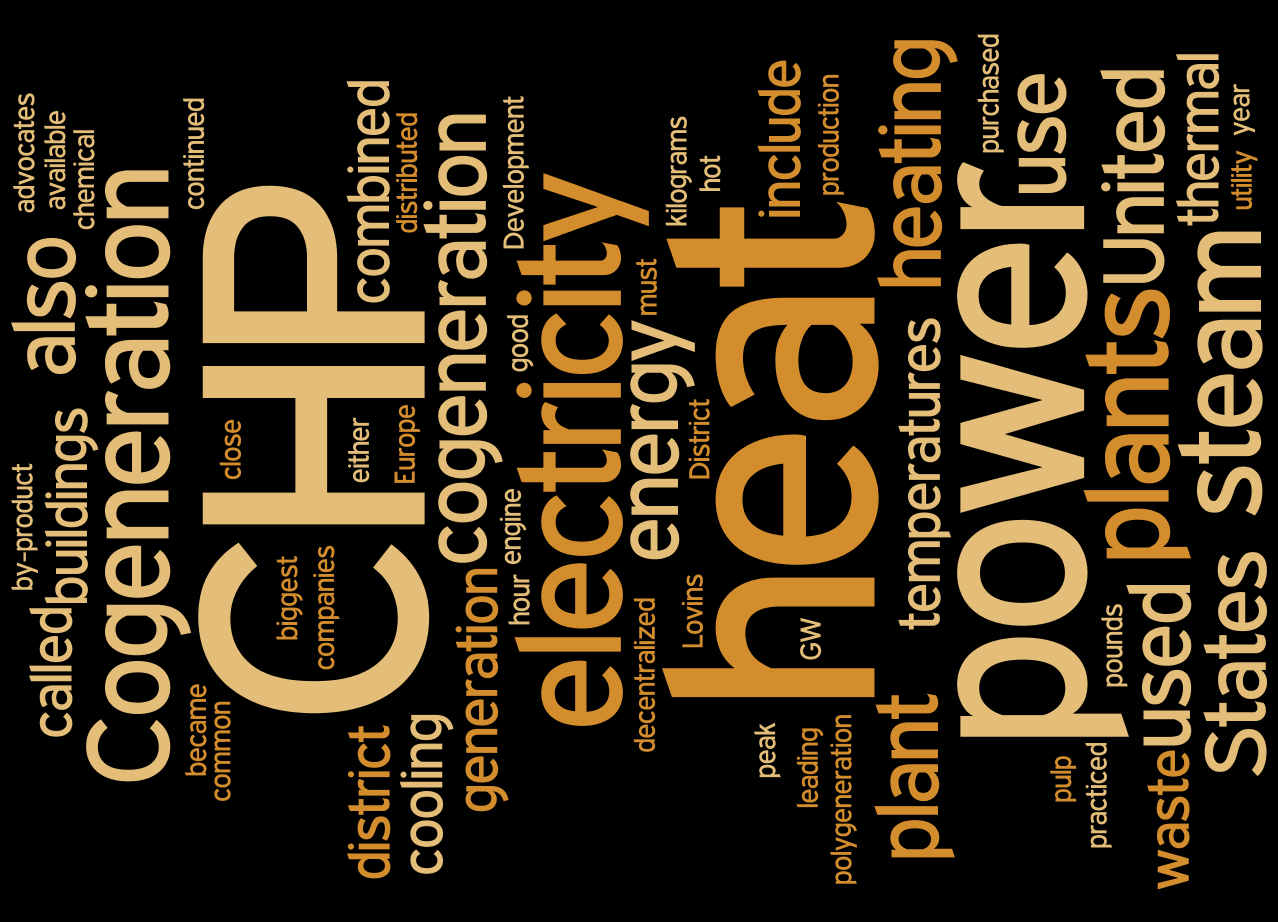 Each of existing emergency generators serves 50% of total emergency load.

Gen #1 is big enough to serve as the life safety load and critical load.

Gen #2 will be replaced by the CHP generator.
Conductors Sizing
Northfield Mental Healthcare Center
Load Distribution – New Design
• Introduction
• Alternative 1: Cogeneration
• Alternative 2: Tri-generation
• Comparison
• Breadth: Electrical Breadth
• Code Analysis
• Load Distribution Analysis
• Sizing Conductors
• Summary
• Acknowledgements
• Questions
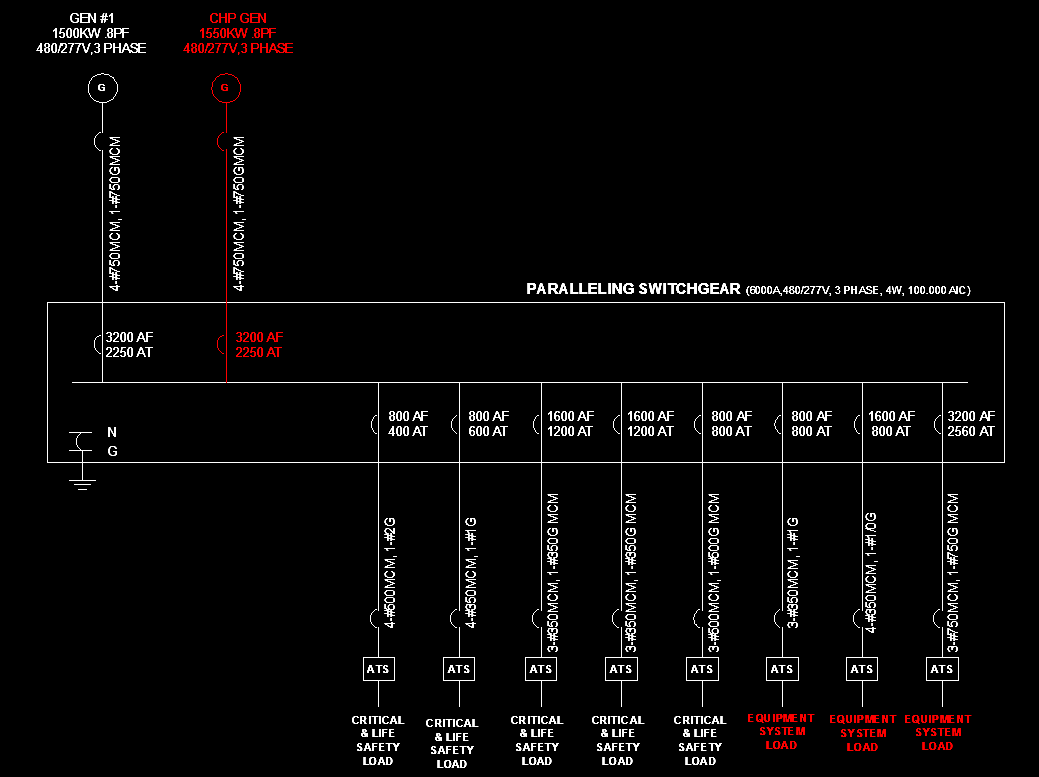 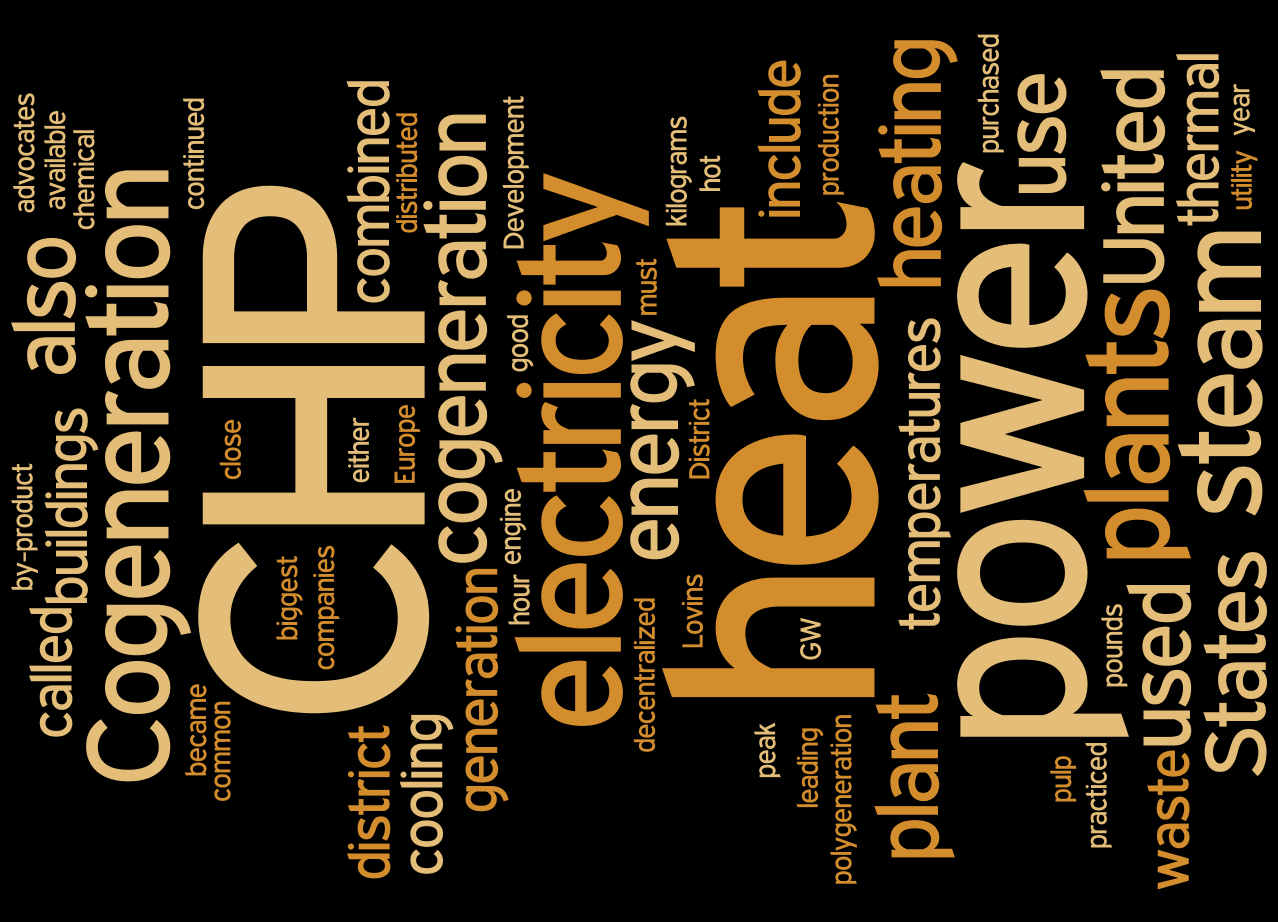 NEC 445.13. Over Current Protection For Generator : 115%
Net Saving
Emission
Northfield Mental Healthcare Center
• Introduction
• Alternative 1: Cogeneration
• Alternative 2: Tri-generation
• Comparison
• Breadth: Electrical Breadth
• Summary
• Acknowledgements
• Questions
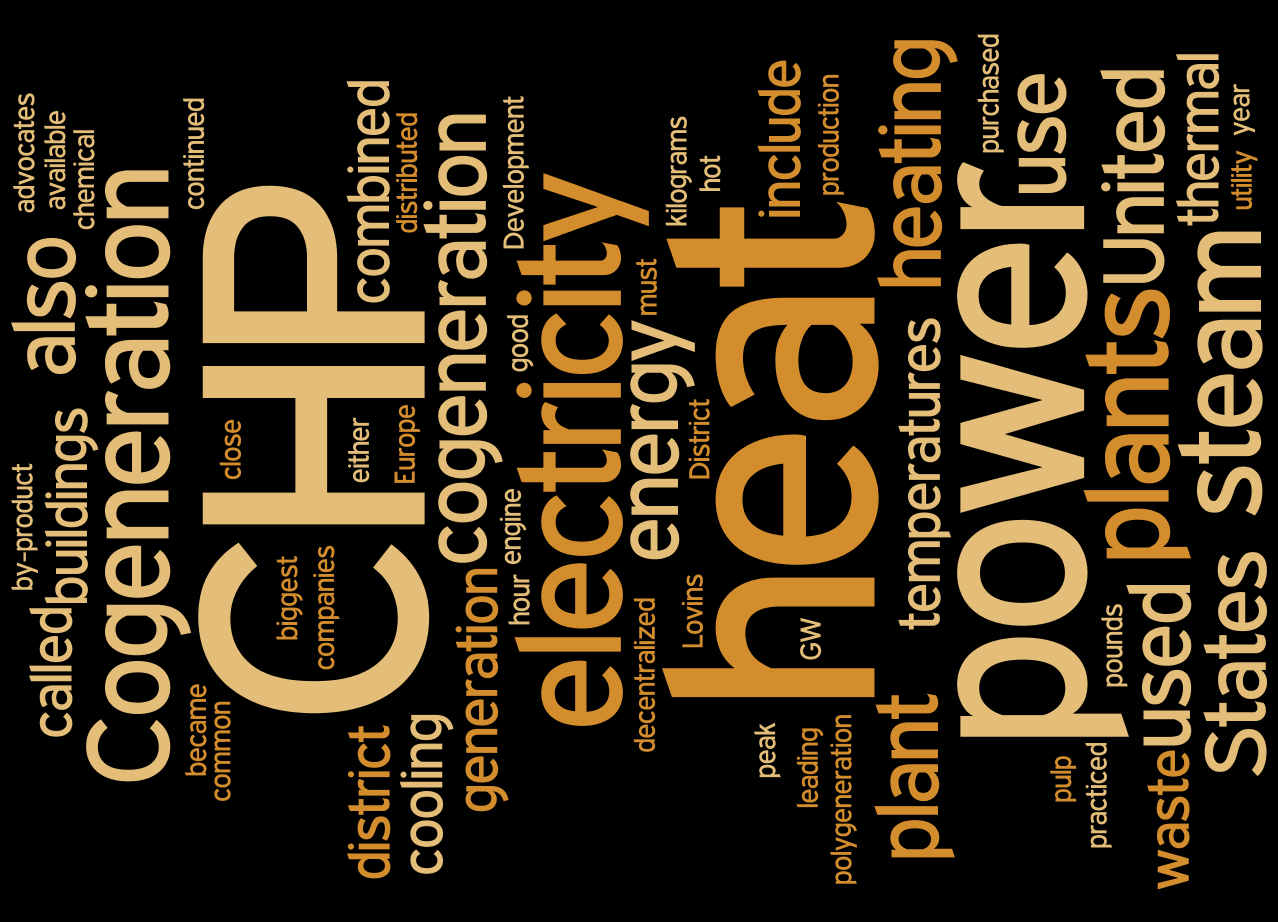 Primary Goal: 
 Reduce energy consumption
Secondary Goal:
 Cut back on emissions
Northfield Mental Healthcare Center
Northfield Mental Healthcare Center
• Introduction
• Alternative 1: Cogeneration
• Alternative 2: Tri-generation
• Comparison
• Breadth: Electrical Breadth
• Summary
• Acknowledgements
• Questions
Questions?
Special Thanks to:
James D. Freihaut, PhD – Professor of AE Dept.
Moses D. F. Ling, PE, RA – Associate Professor of AE Dept.
Stephen Treado, Ph.D., P.E. –Associate Professor of AE Dept.
William P. Bahnfleth, PhD, PE - Professor, AE Dept.
Doug Smelker– Scheeser Buckley Mayfield LLC
Jason Wilson – Scheeser Buckley Mayfield LLC
Josh Roehm – Scheeser Buckley Mayfield LLC
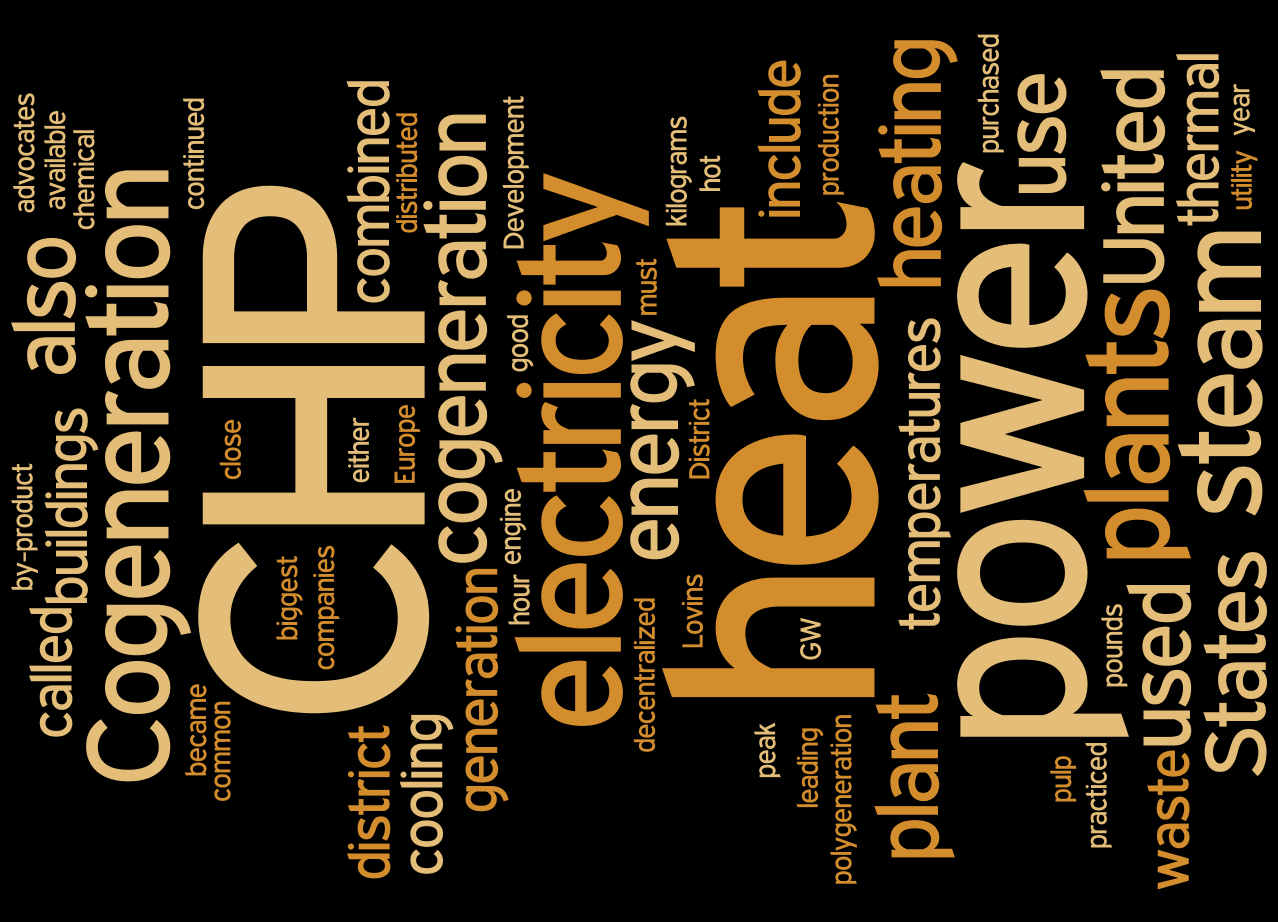 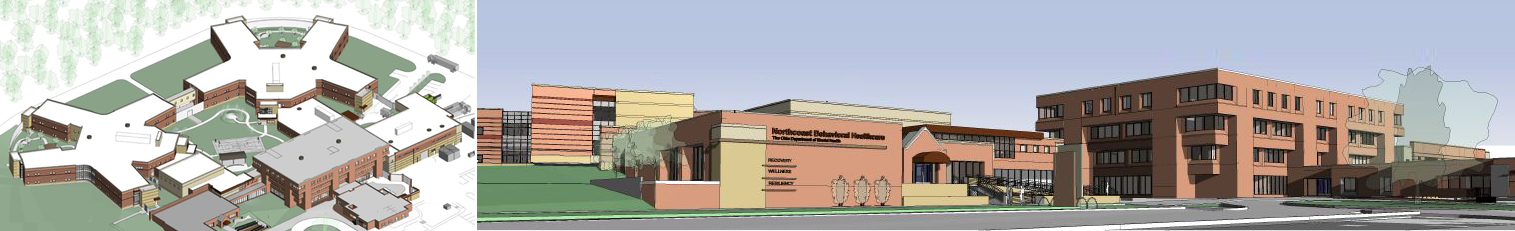